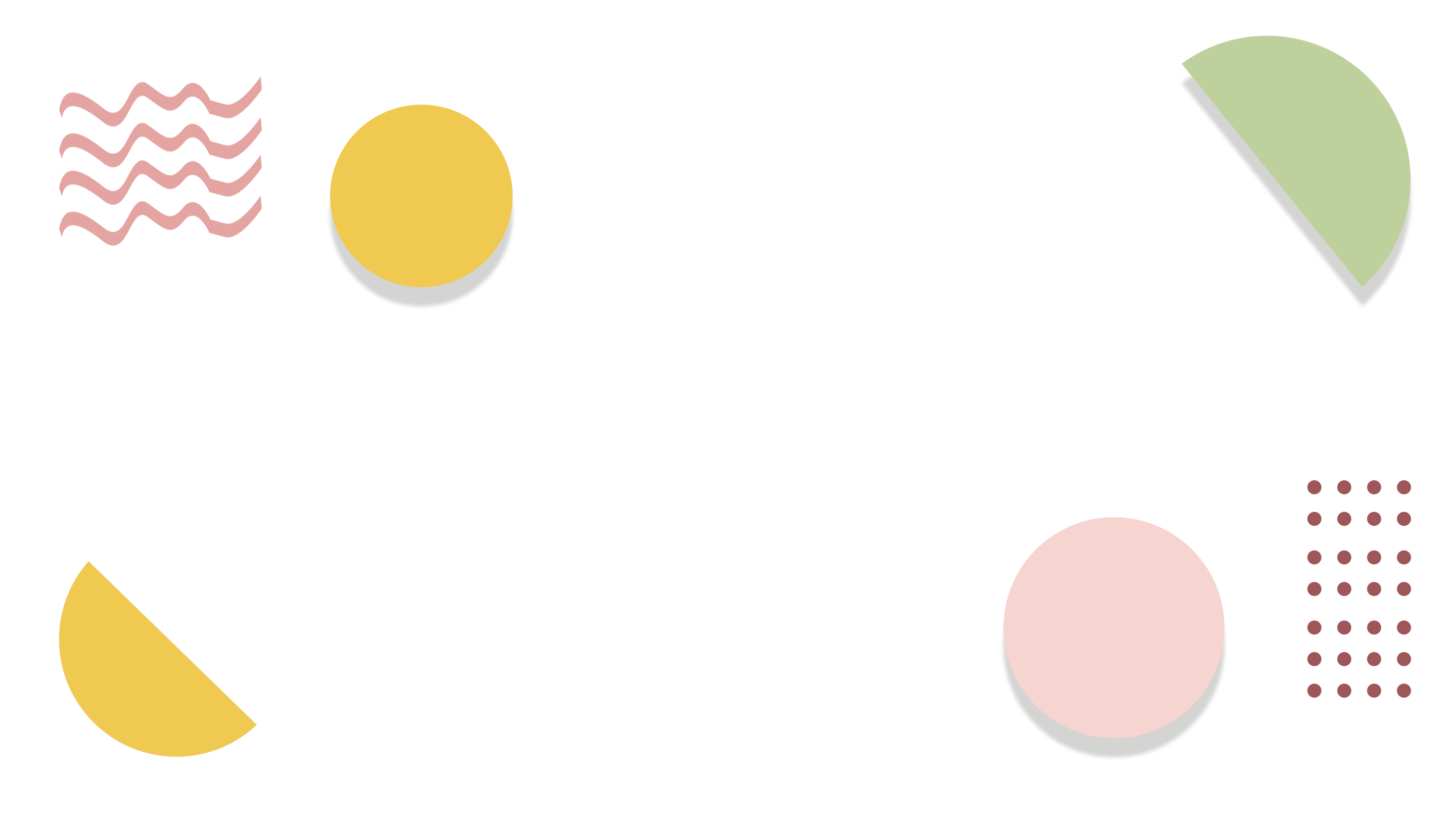 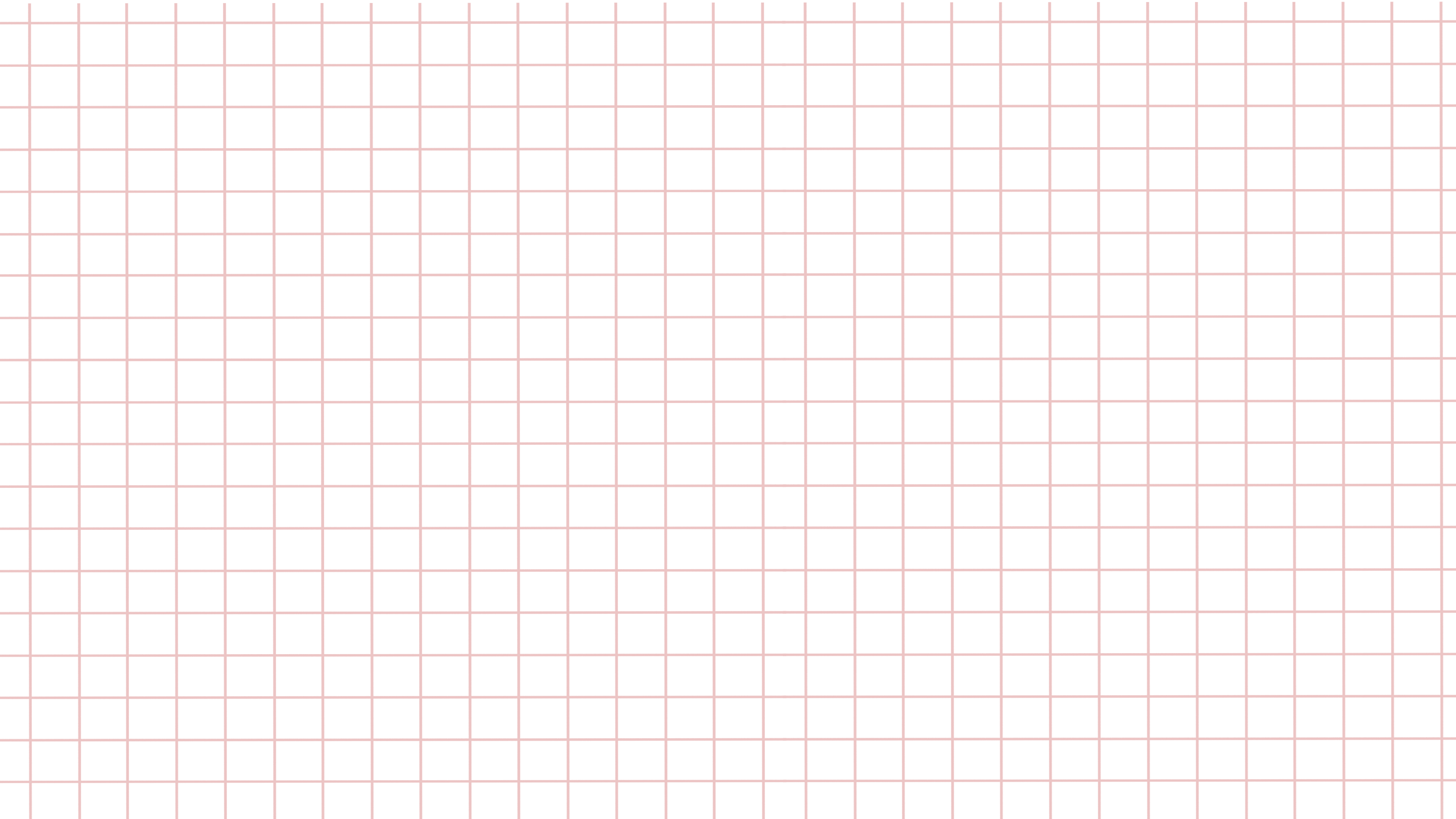 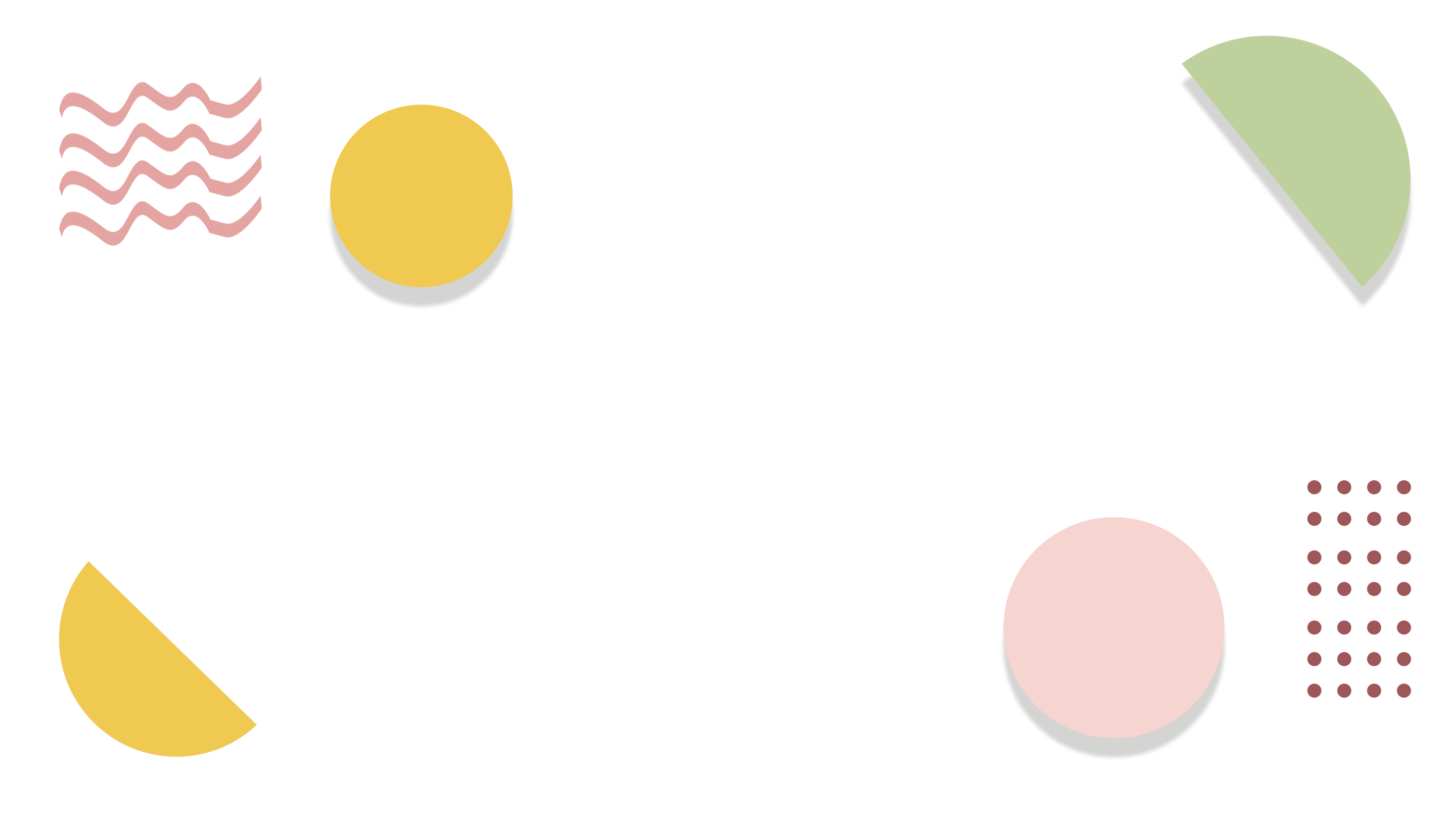 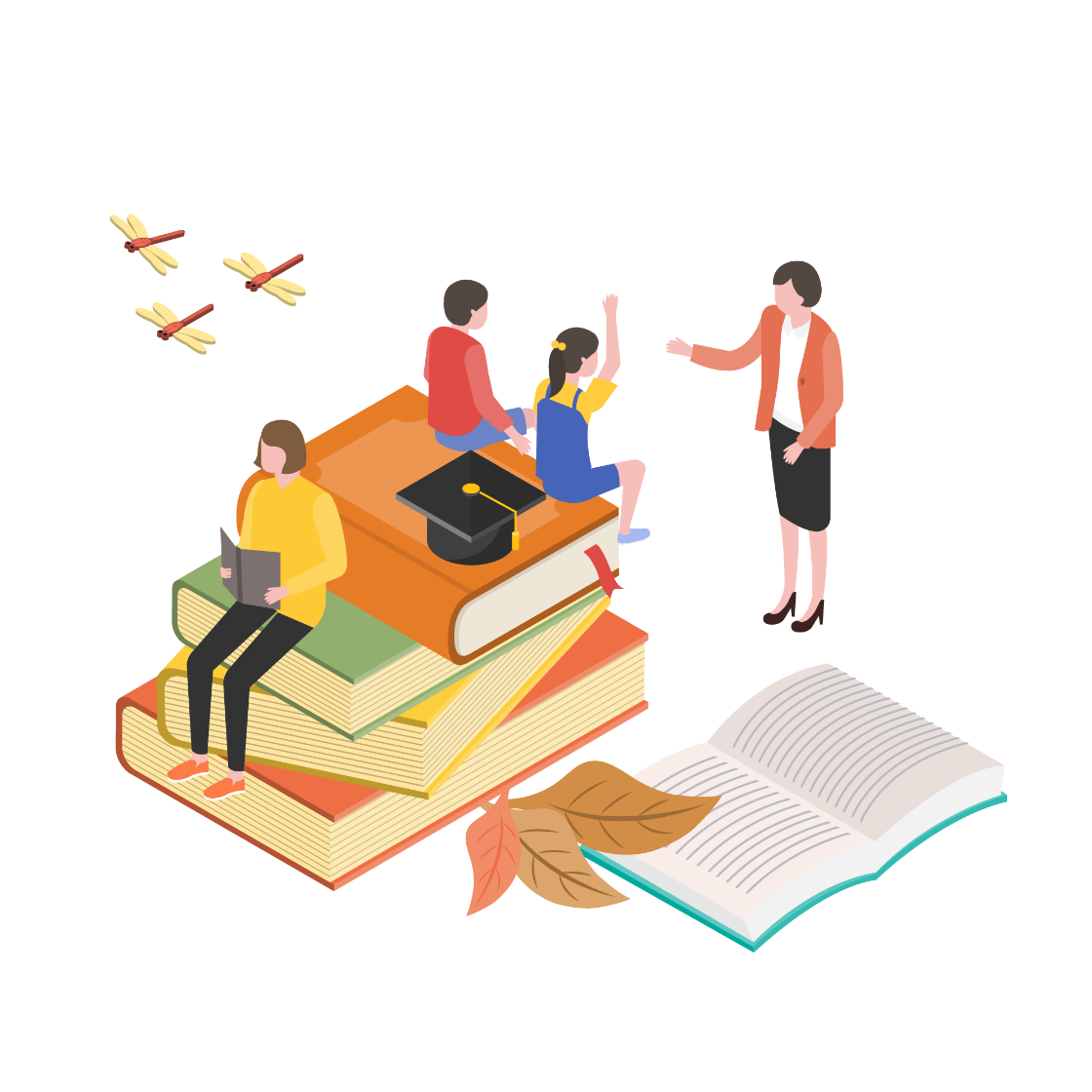 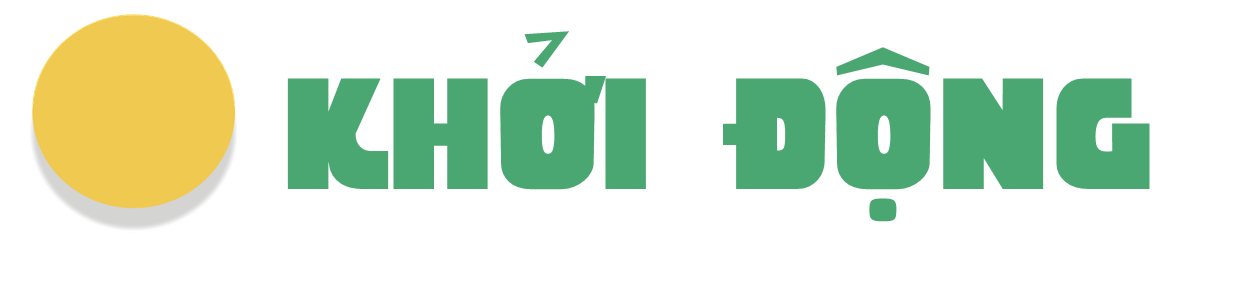 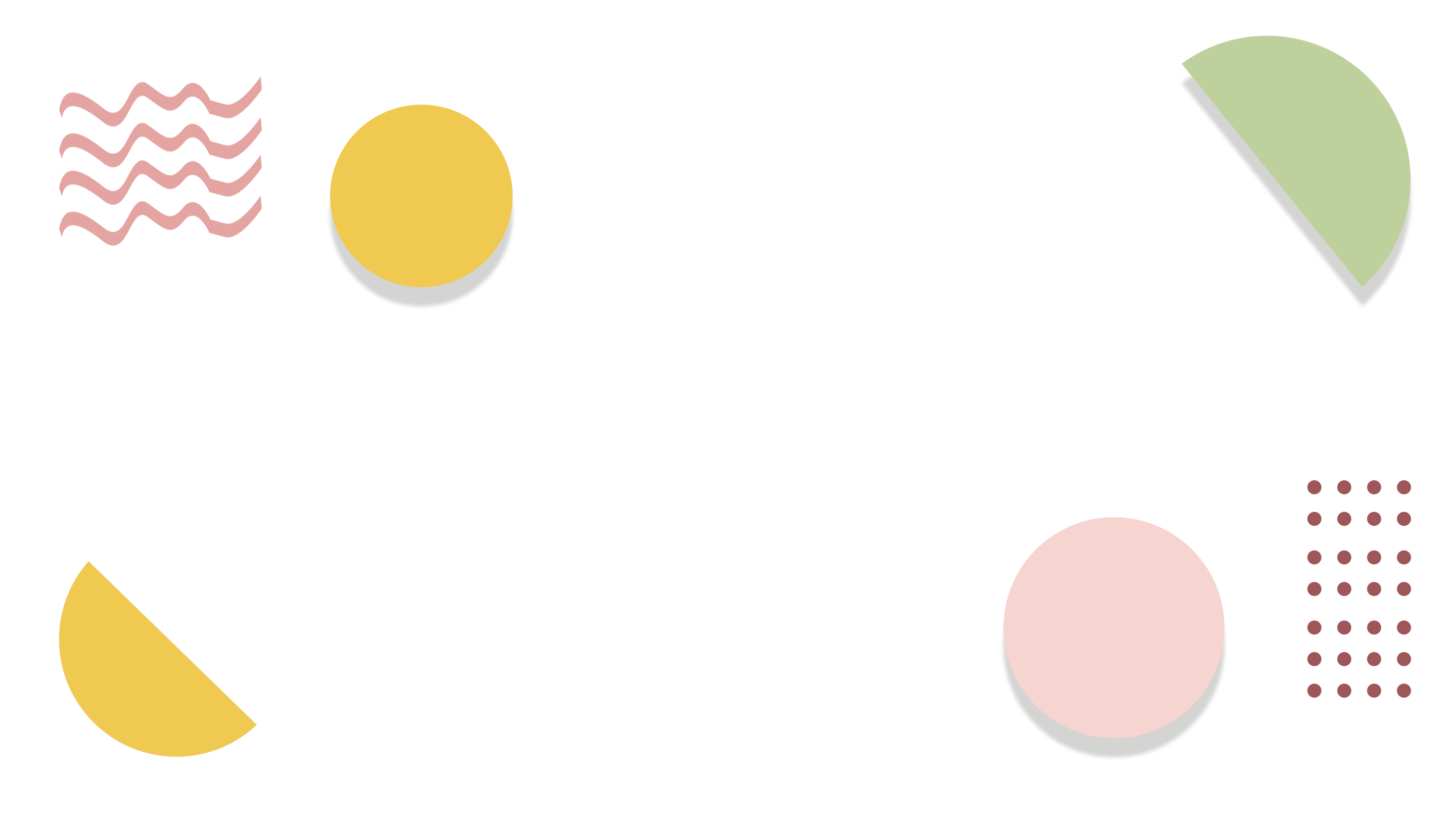 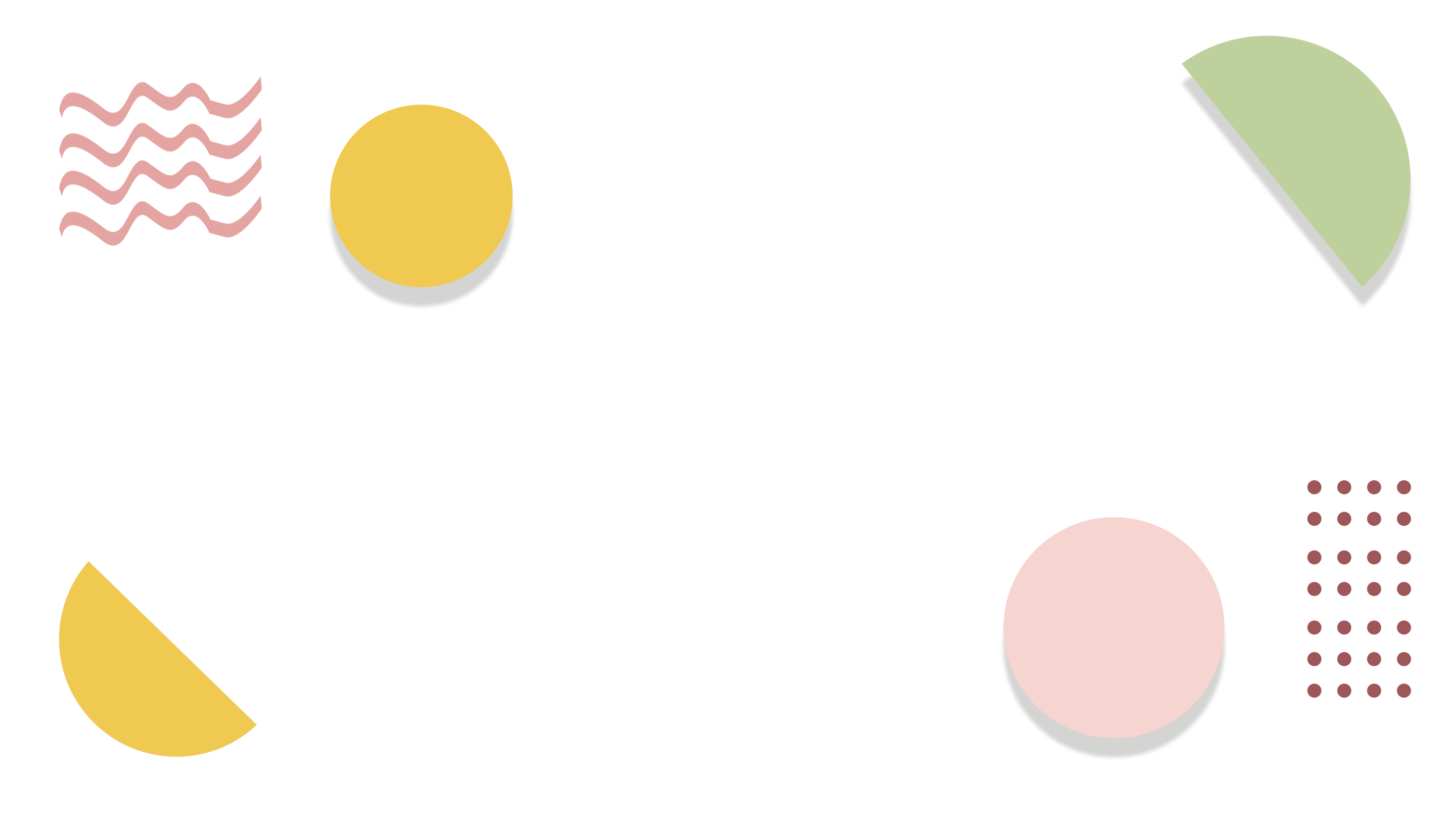 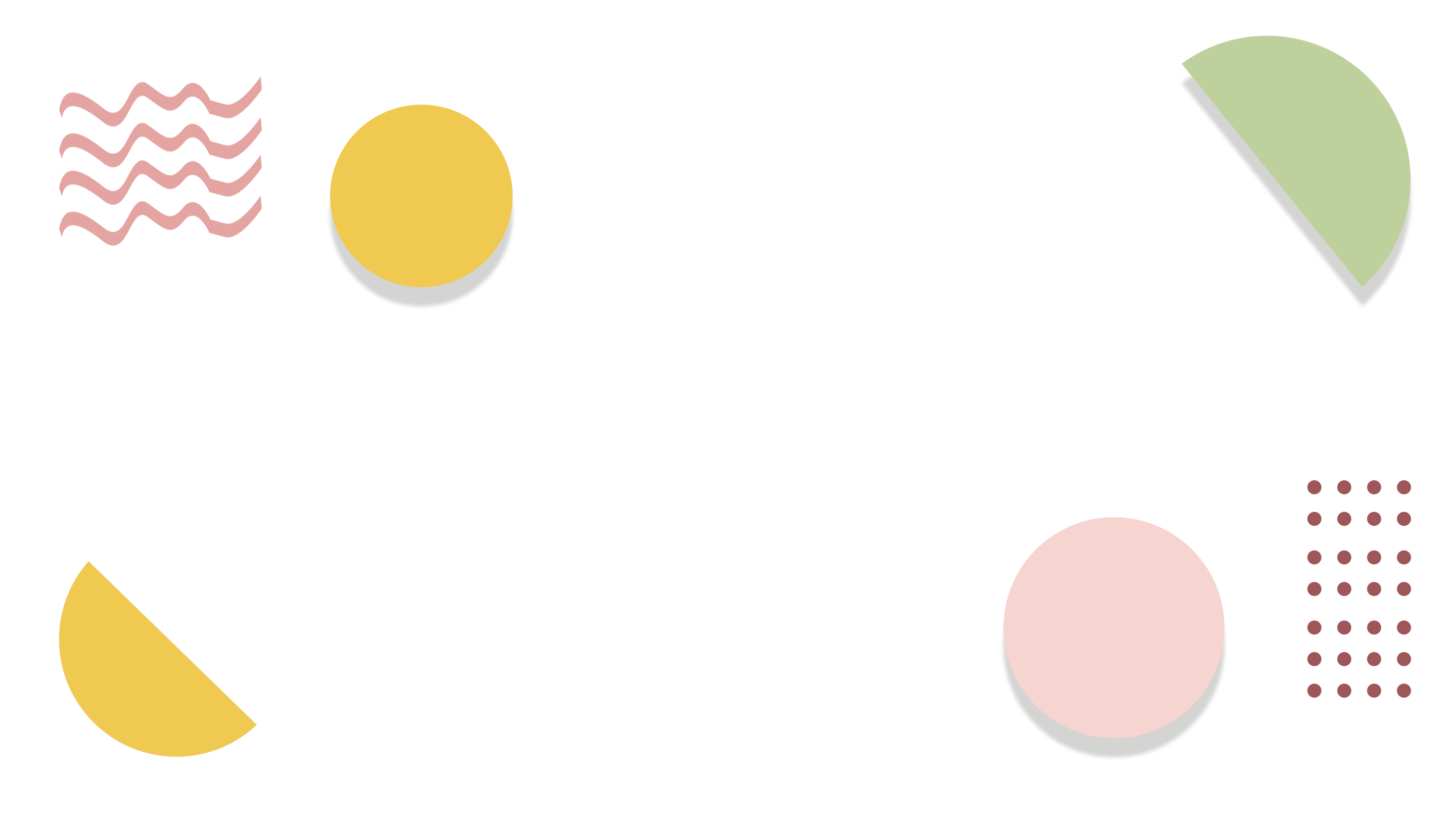 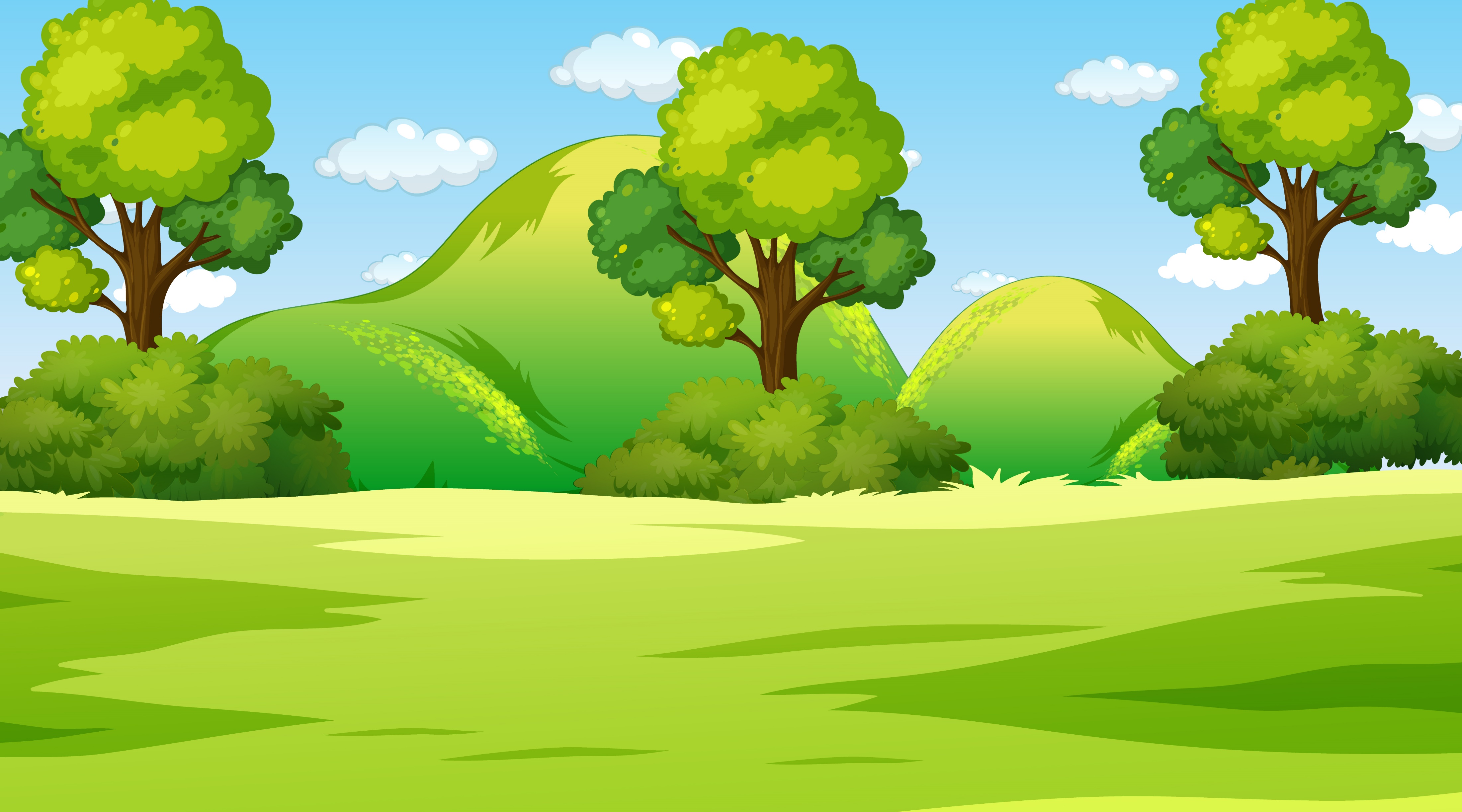 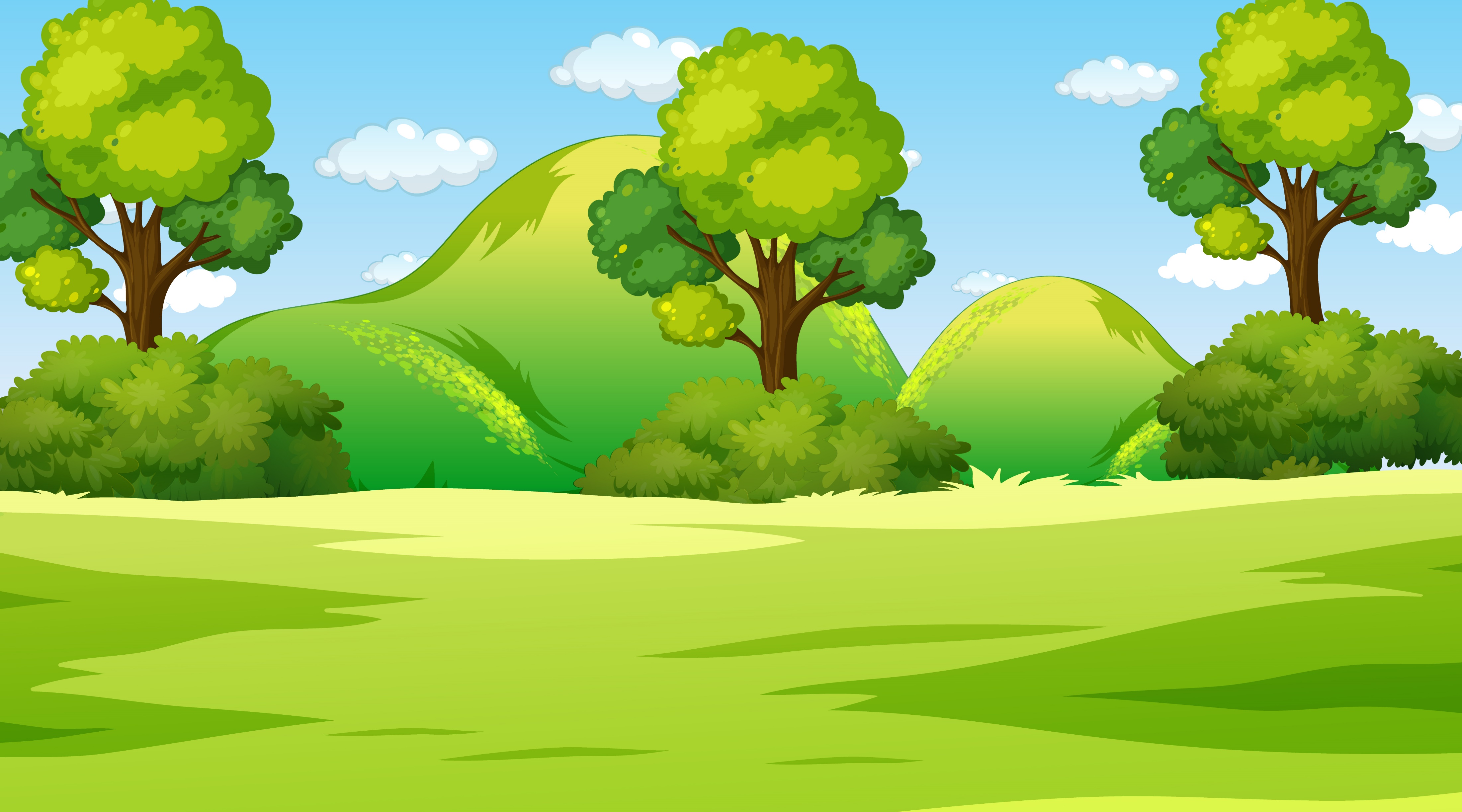 32,45
Làm tròn số thập phân đến số tự nhiên gần nhất
VƯỢT CHƯỚNG NGẠI VẬT CÙNG ANH EM GẤU
VƯỢT CHƯỚNG NGẠI VẬT CÙNG ANH EM GẤU
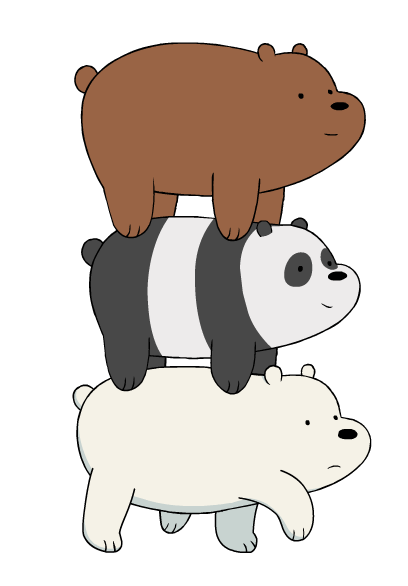 32
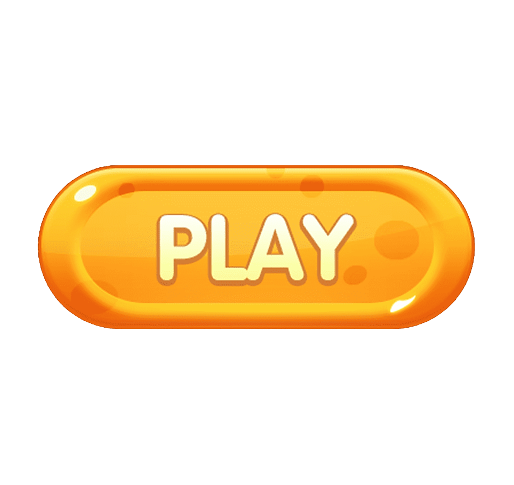 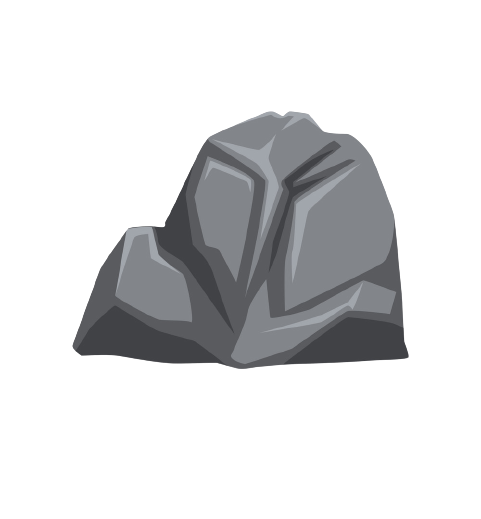 GV CLICK CHUỘT VÀO NÚT PLAY ĐỂ BẮT ĐẦU.
SAU KHI HS TRẢ LỜI XONG GV CLICK CHUỘT BẤT KÌ Ở ĐÂU TRÊN SLIDE ĐỂ HIỆN ĐÁP ÁN
[Speaker Notes: GV CLICK CHUỘT VÀO NÚT PLAY ĐỂ BẮT ĐẦU.
SAU KHI HS TRẢ LỜI XONG GV CLICK CHUỘT BẤT KÌ Ở DÂU TRÊN SLIDE ĐỂ HIỆN ĐÁP ÁN]
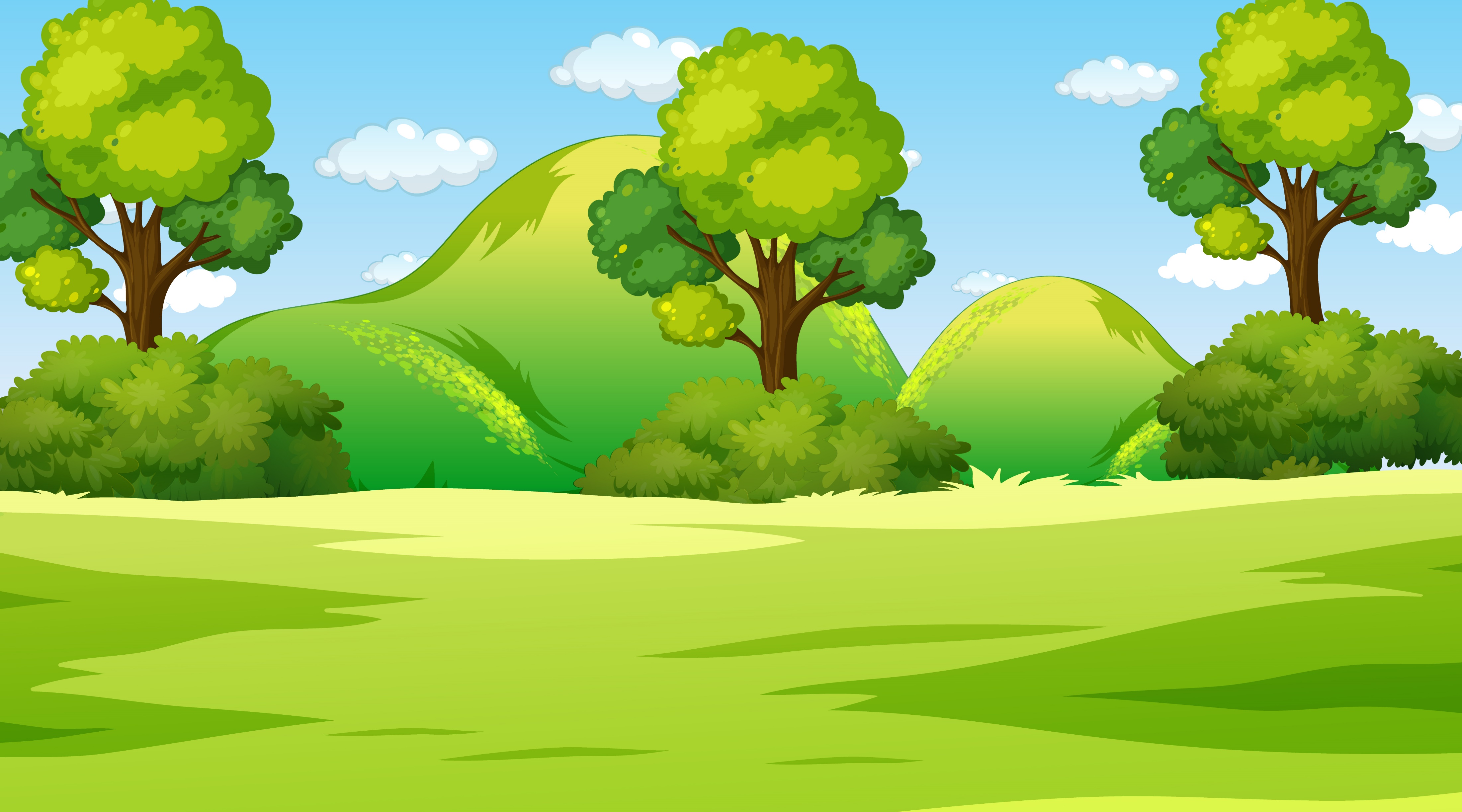 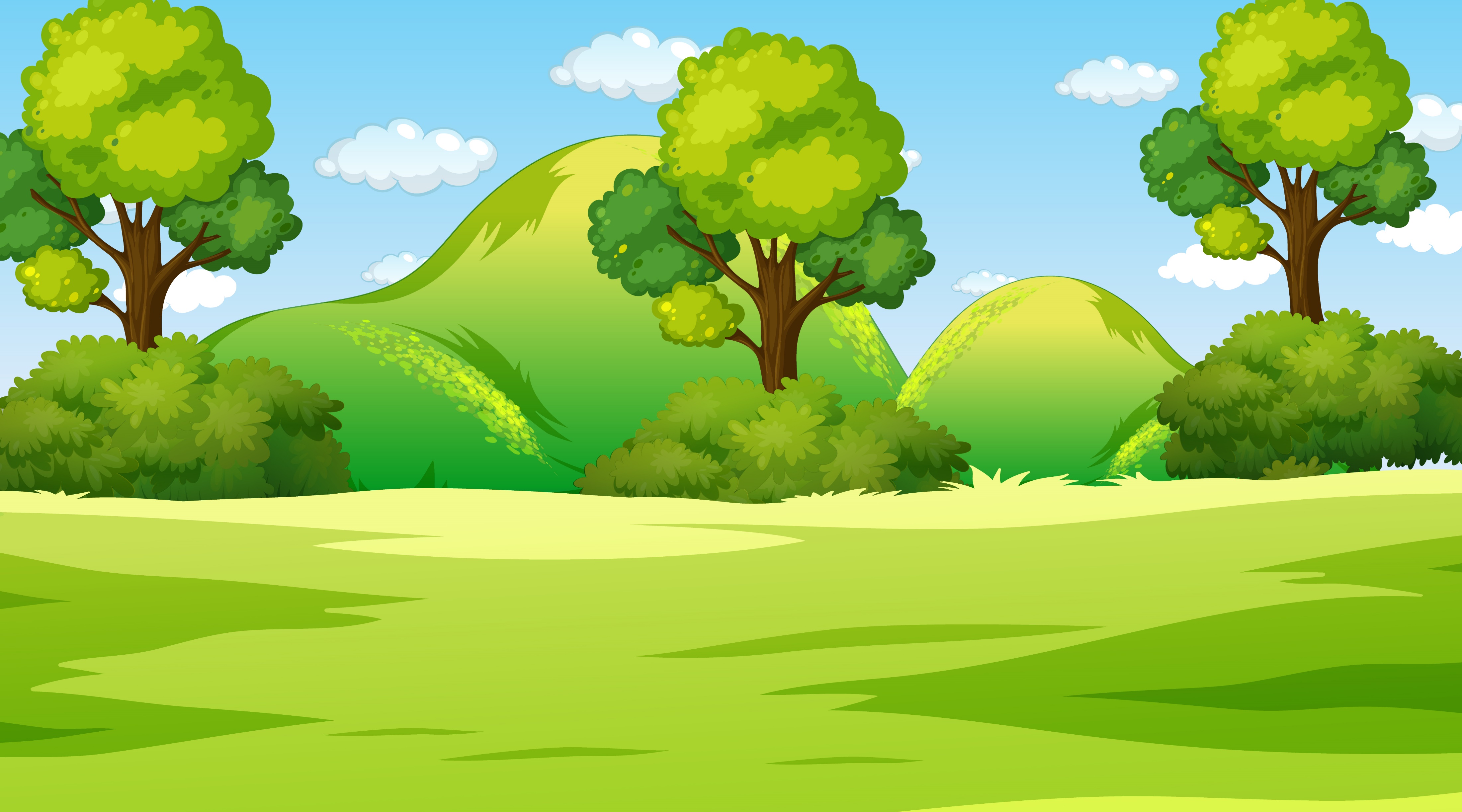 75,627
Làm tròn số thập phân đến số tự nhiên gần nhất
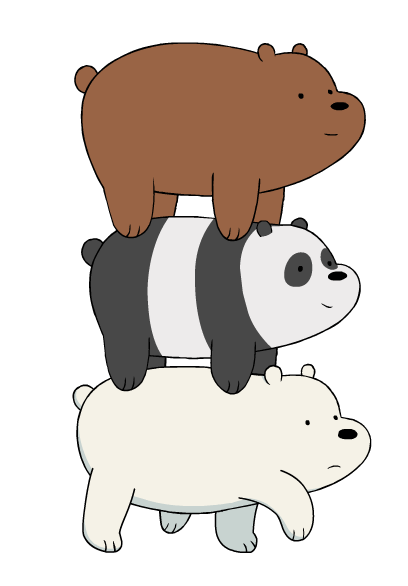 76
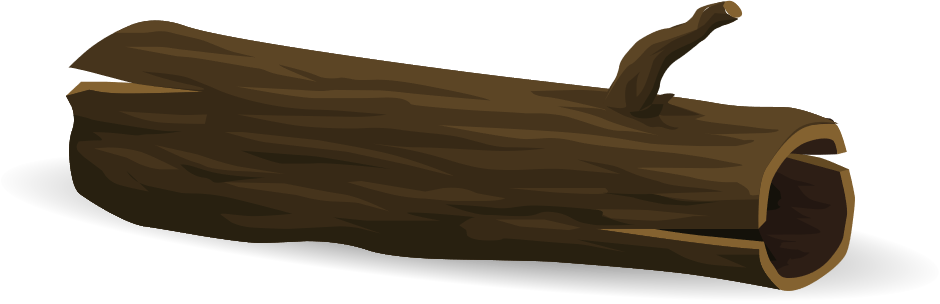 [Speaker Notes: SAU KHI HS TRẢ LỜI XONG GV CLICK CHUỘT BẤT KÌ Ở DÂU TRÊN SLIDE ĐỂ HIỆN ĐÁP ÁN]
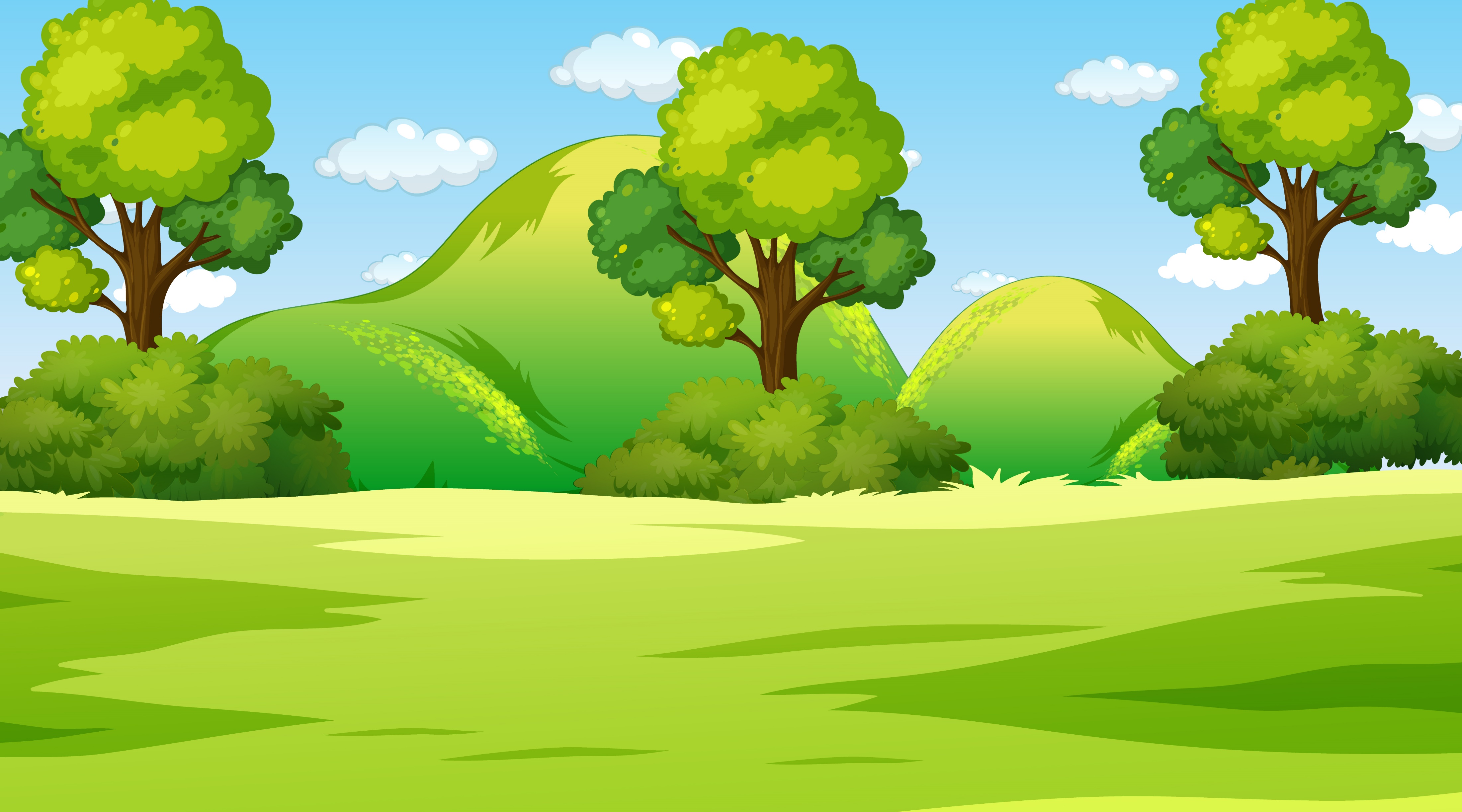 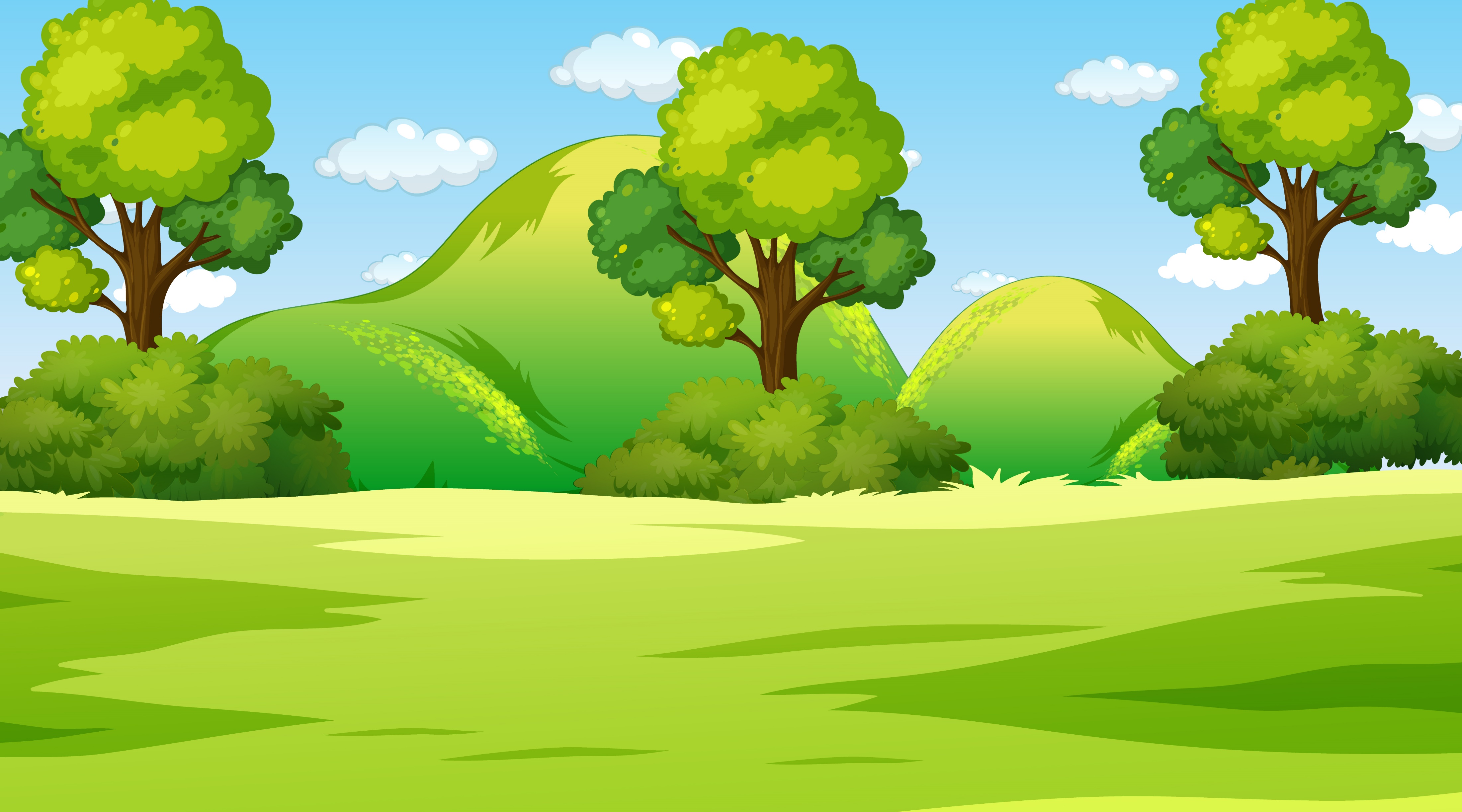 0,789
Làm tròn số thập phân đến số tự nhiên gần nhất
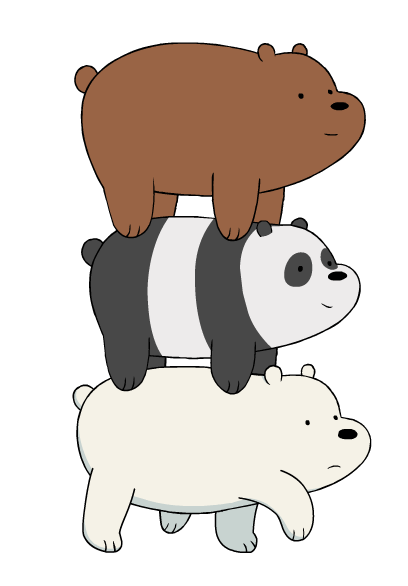 1
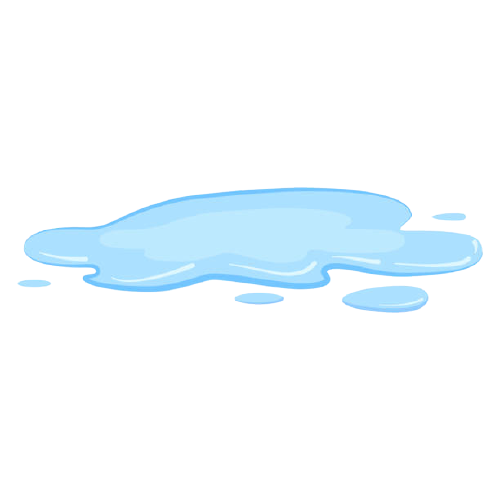 [Speaker Notes: SAU KHI HS TRẢ LỜI XONG GV CLICK CHUỘT BẤT KÌ Ở DÂU TRÊN SLIDE ĐỂ HIỆN ĐÁP ÁN]
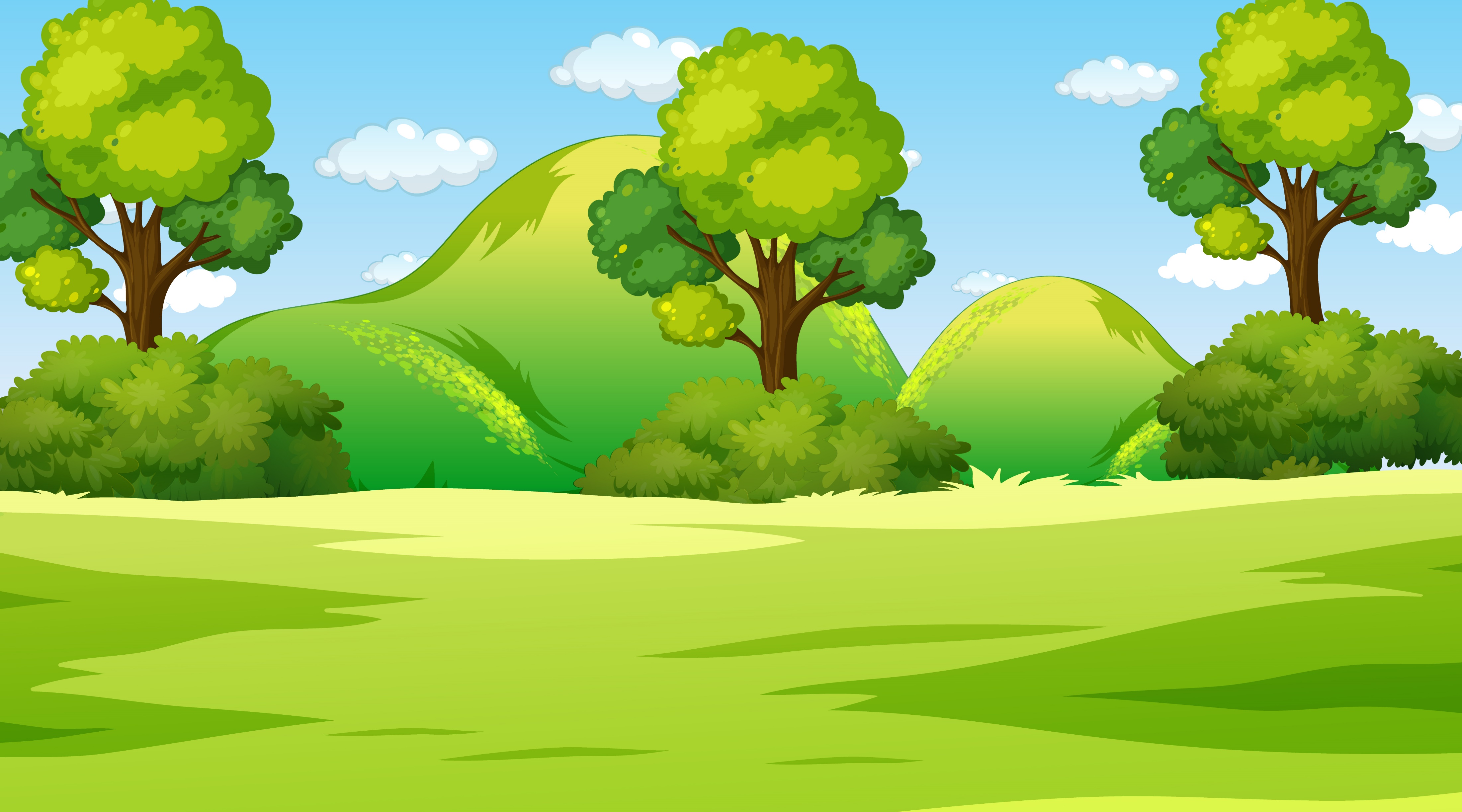 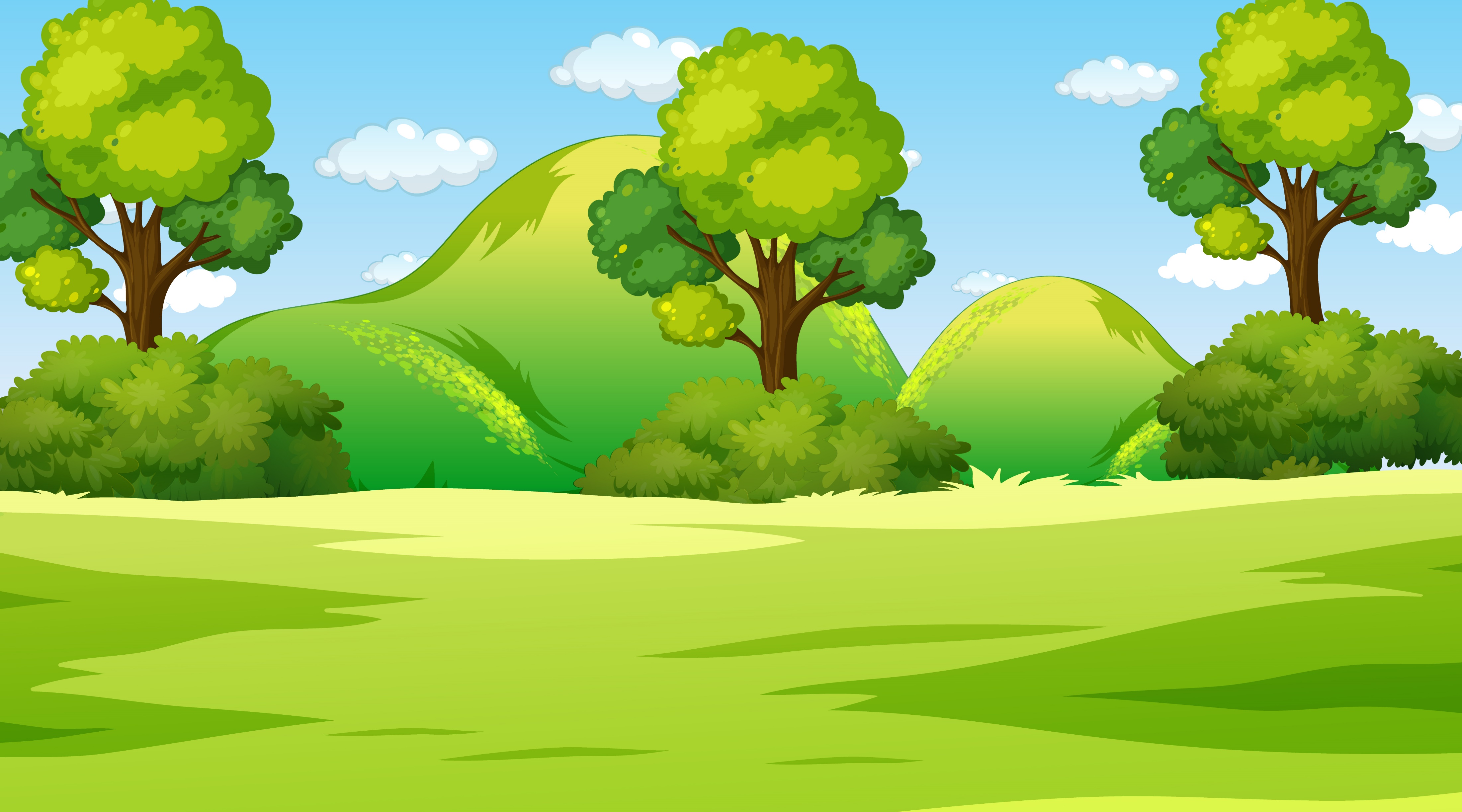 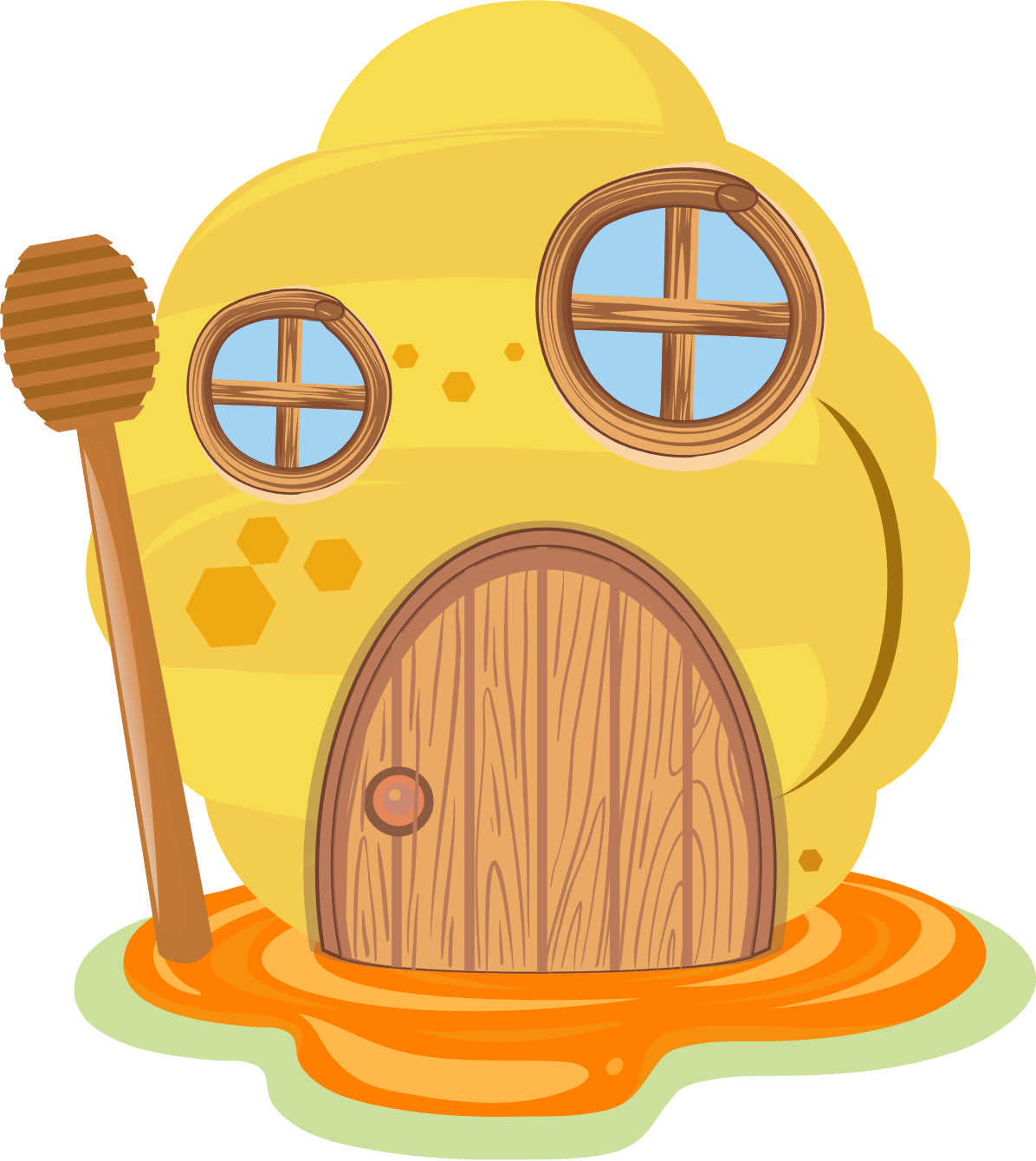 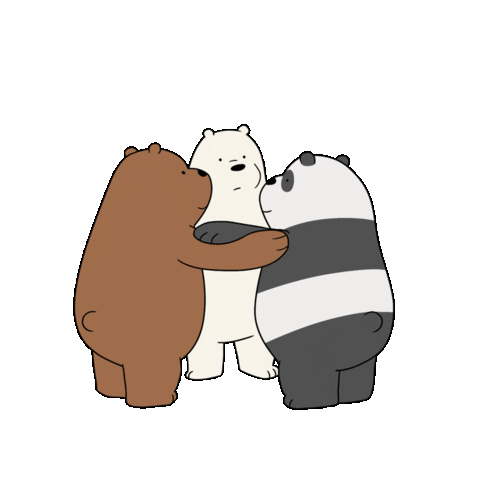 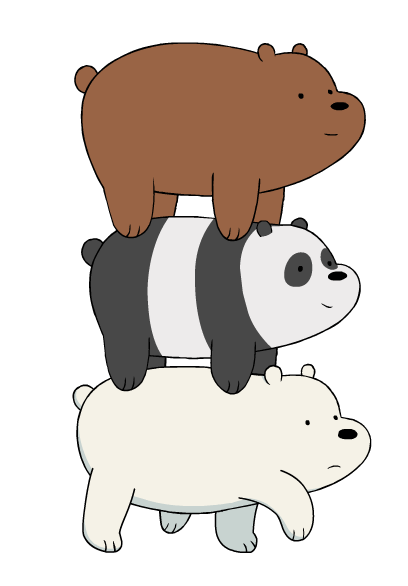 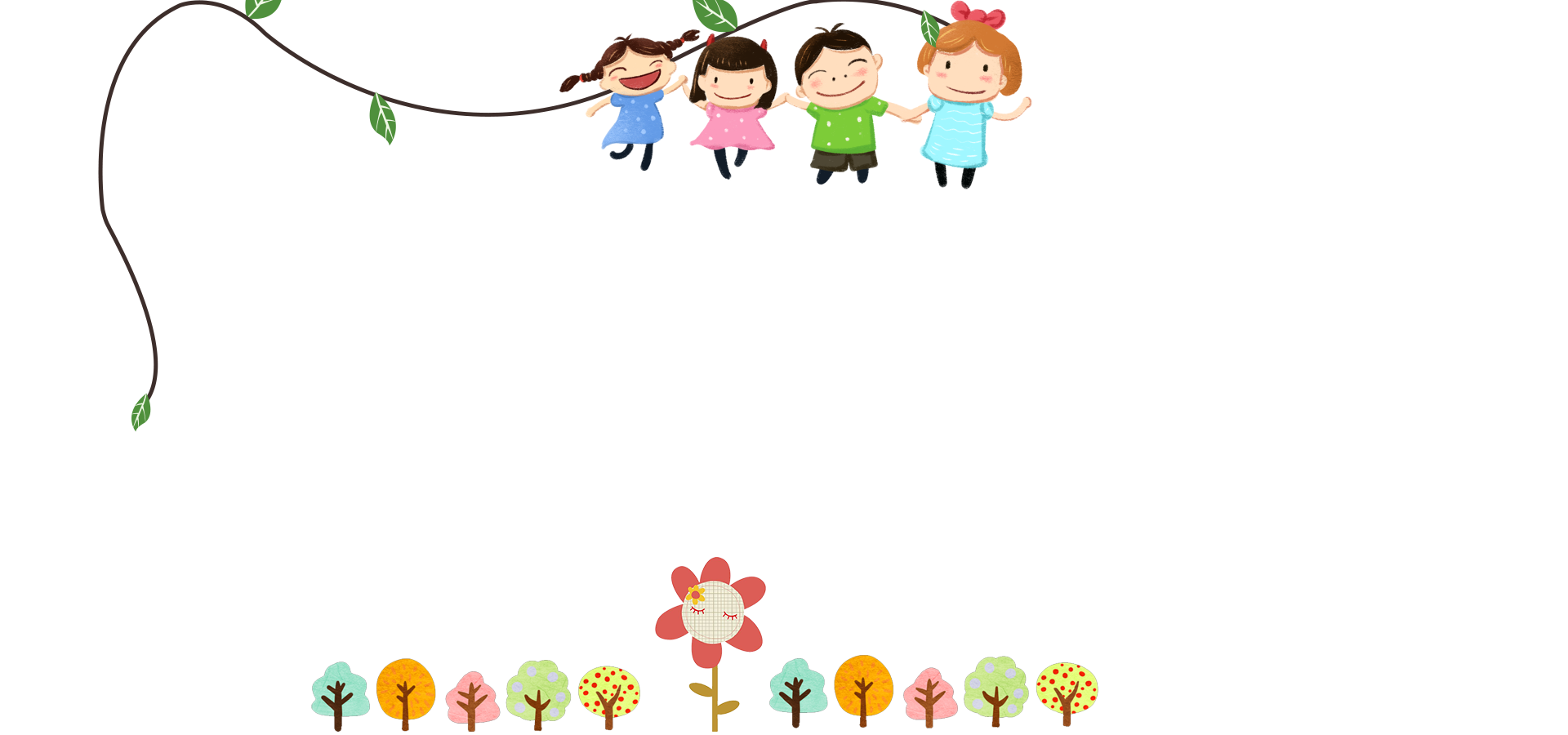 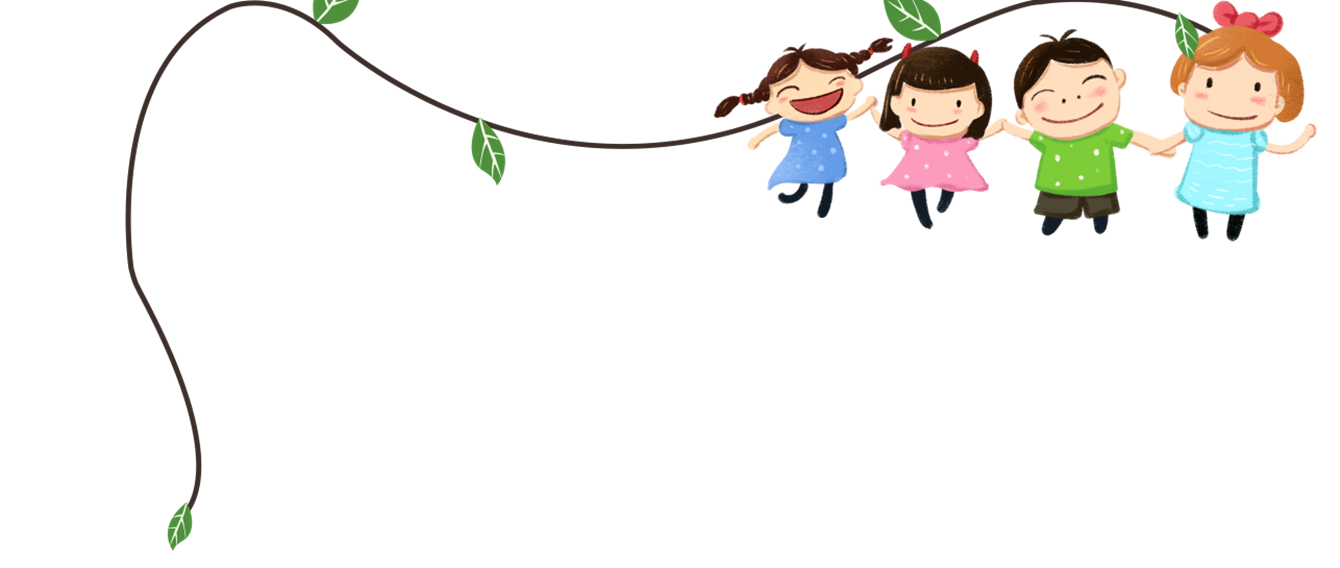 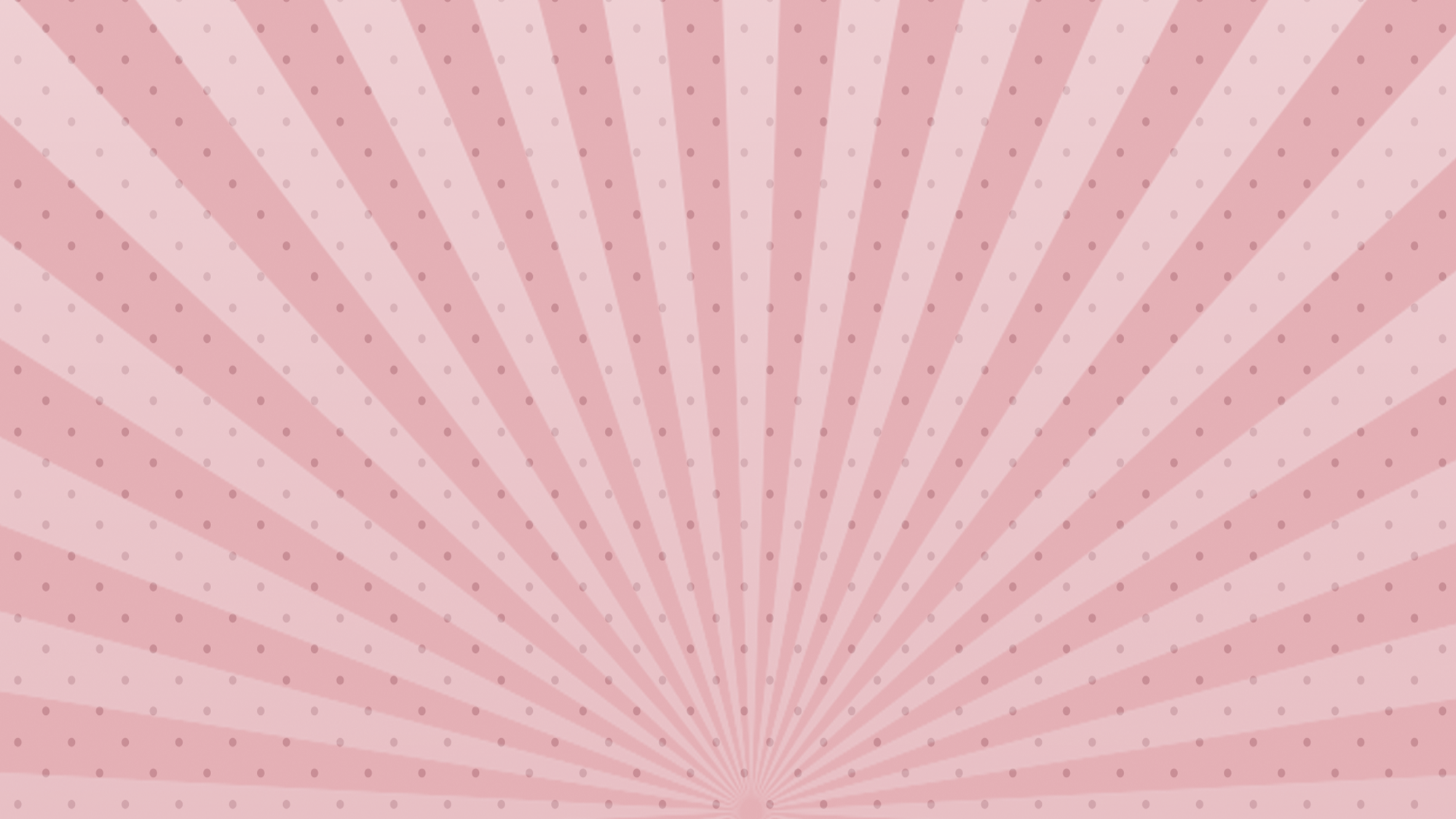 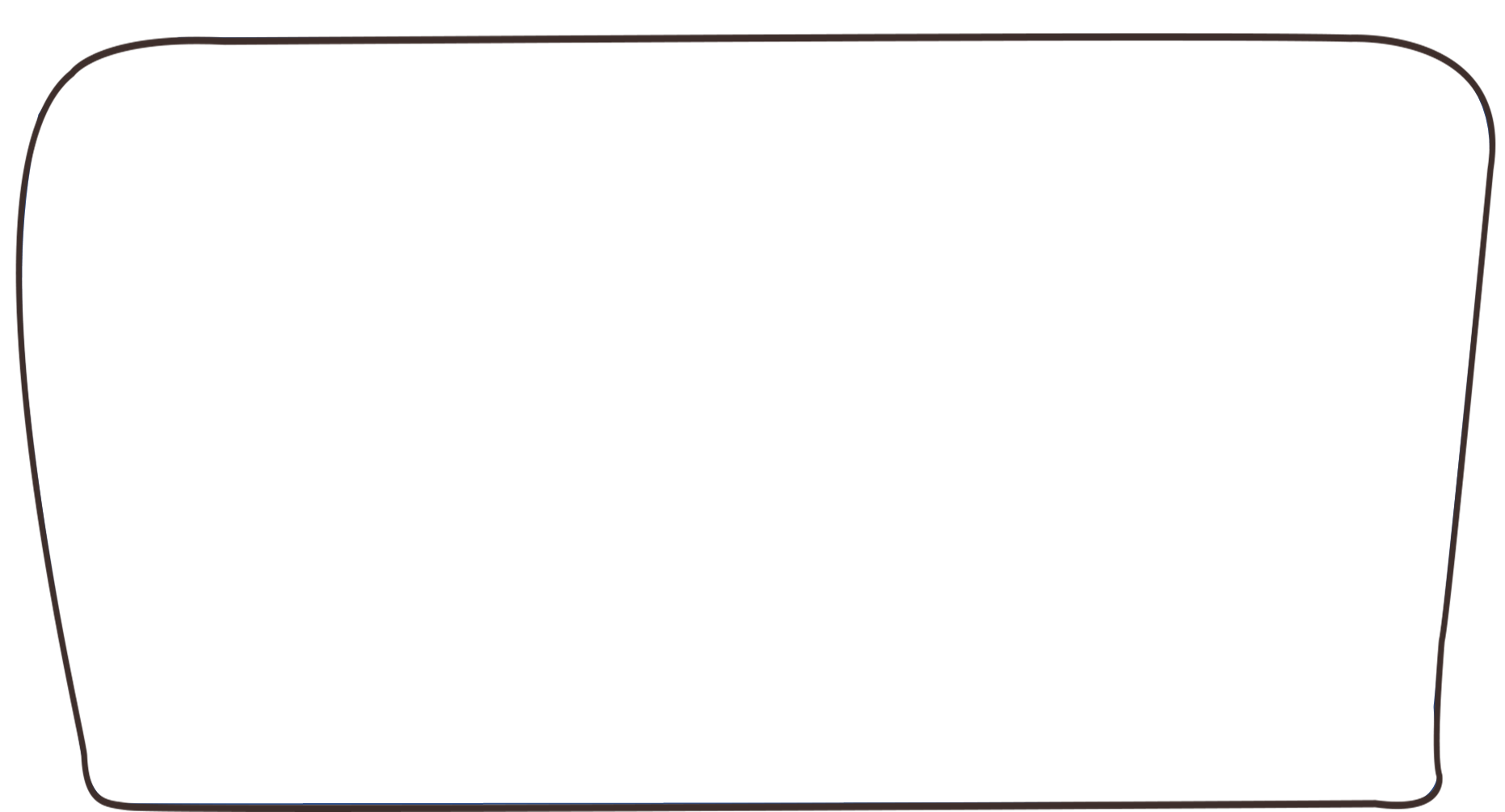 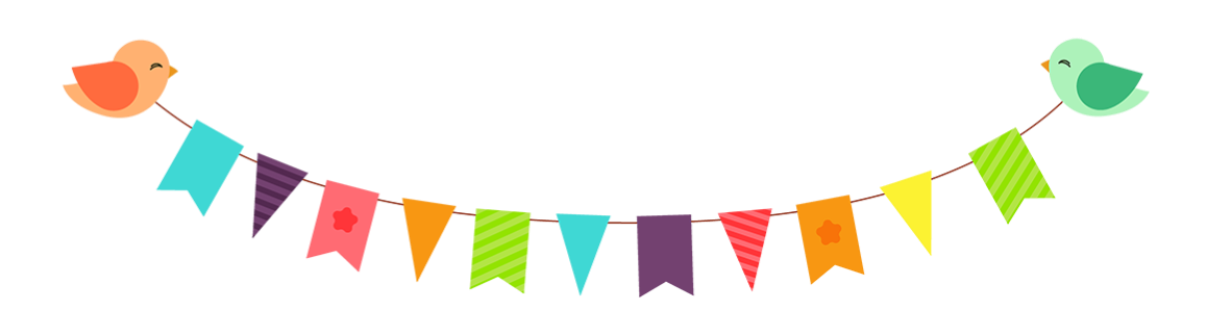 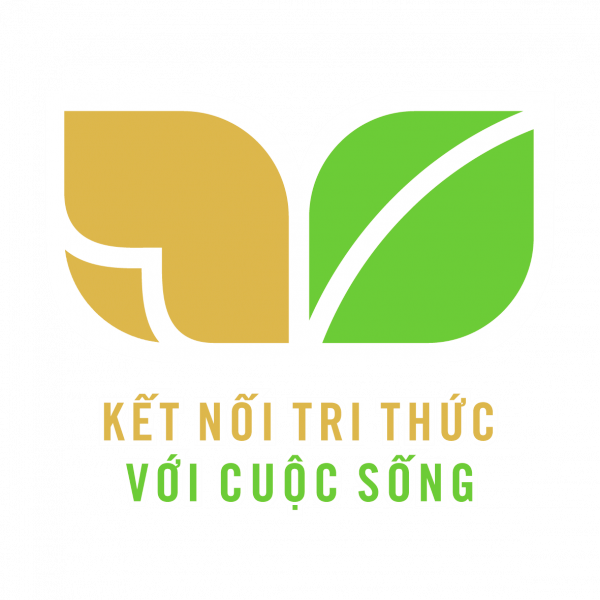 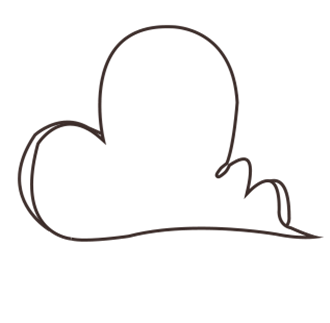 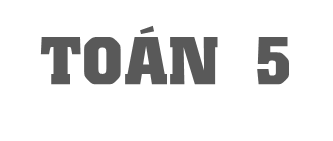 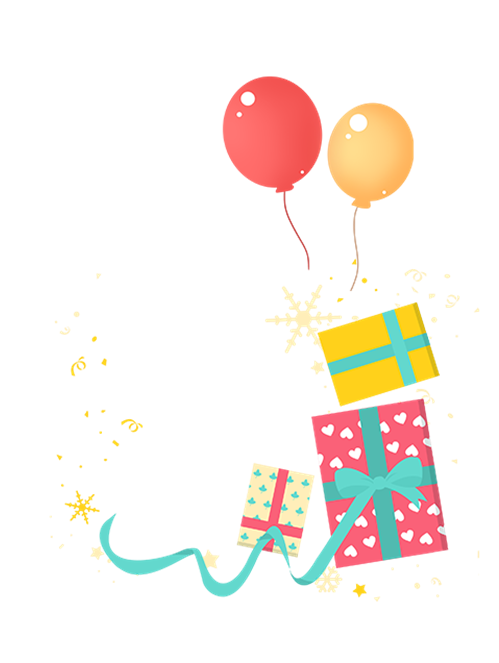 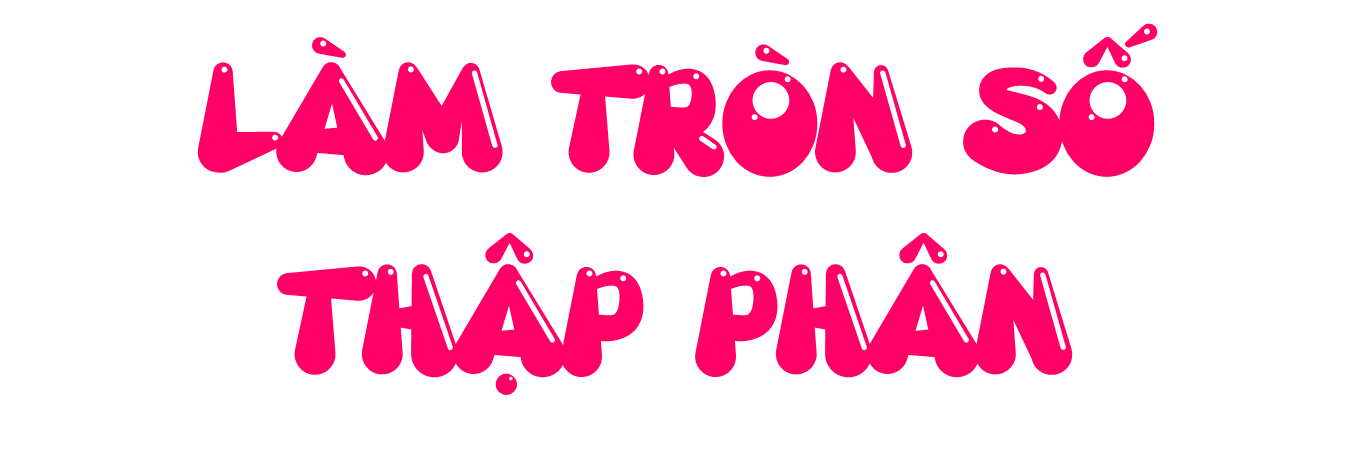 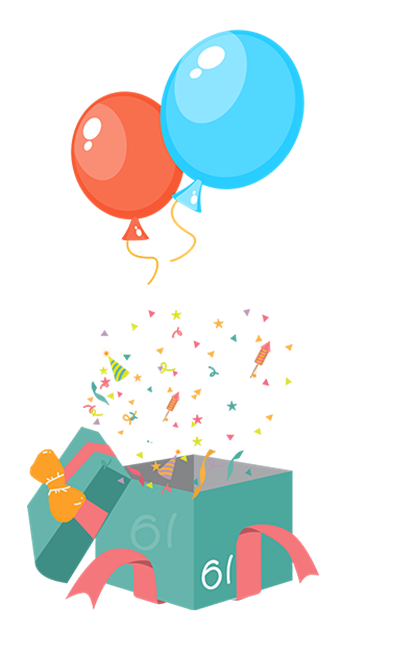 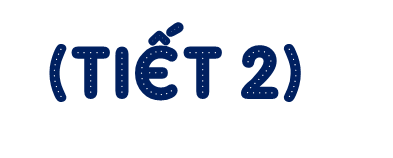 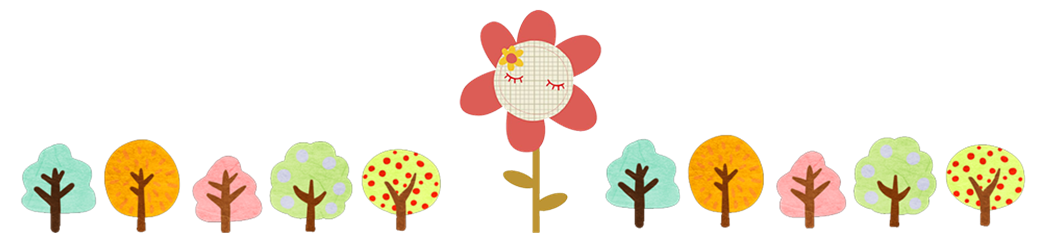 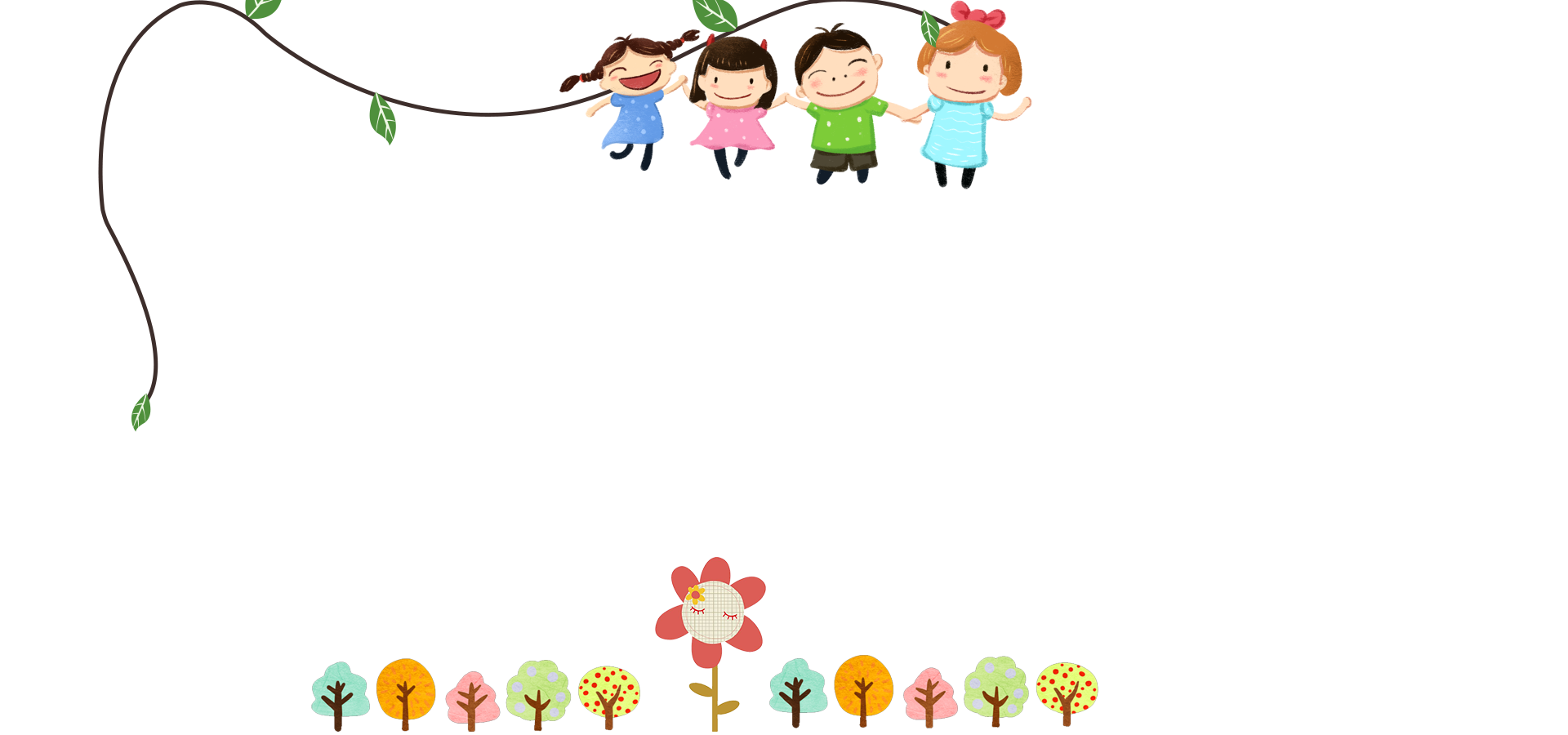 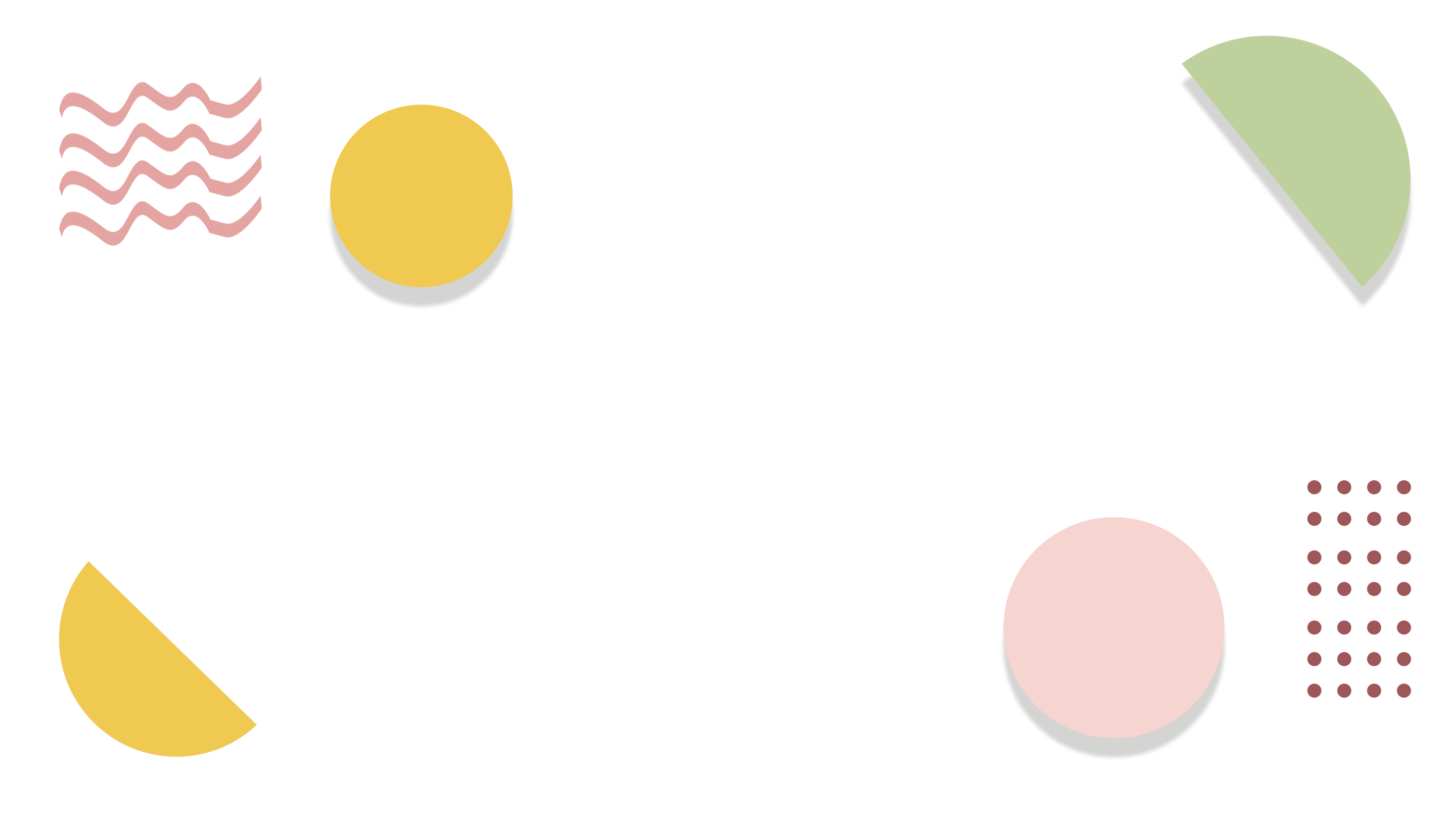 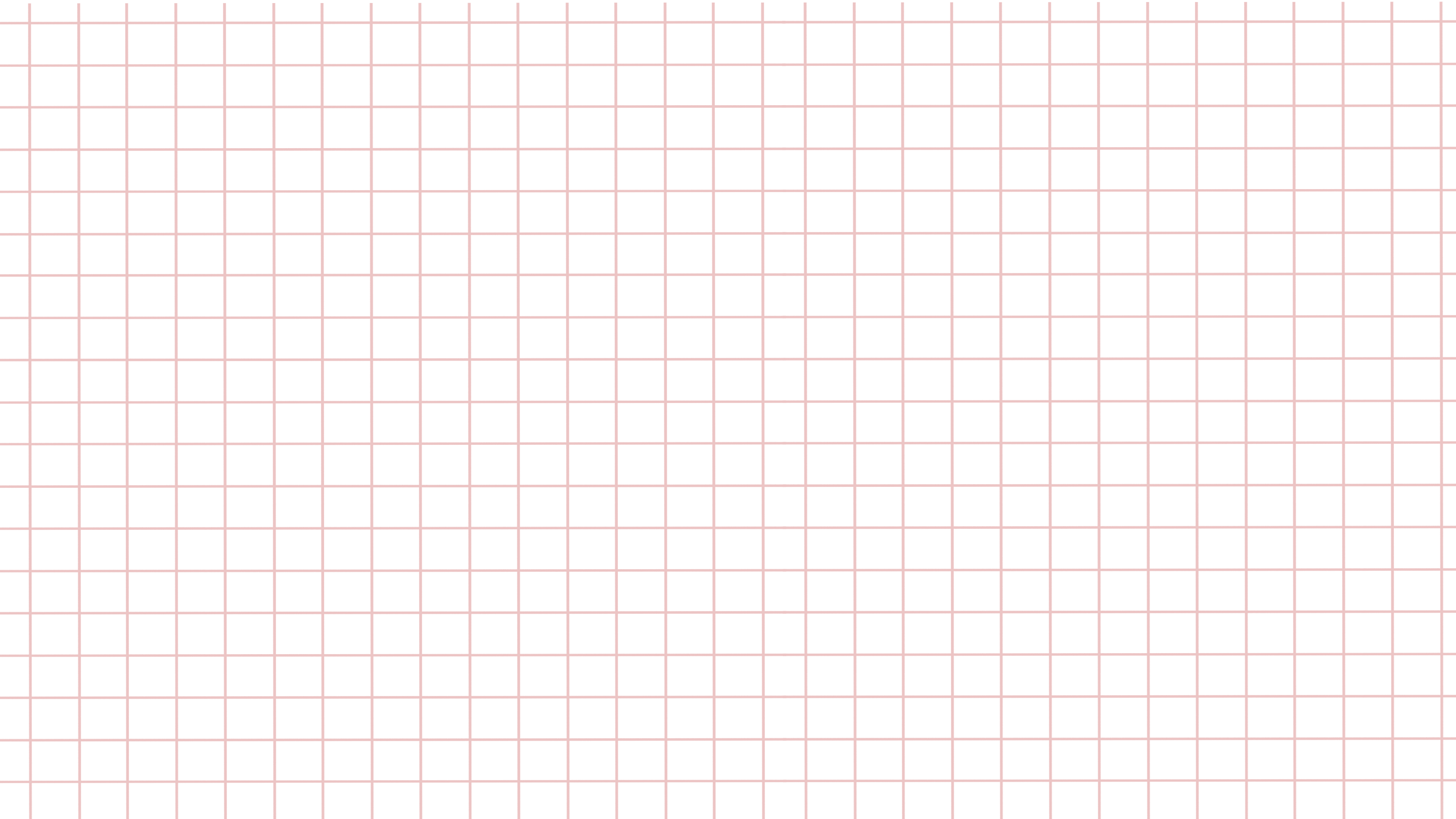 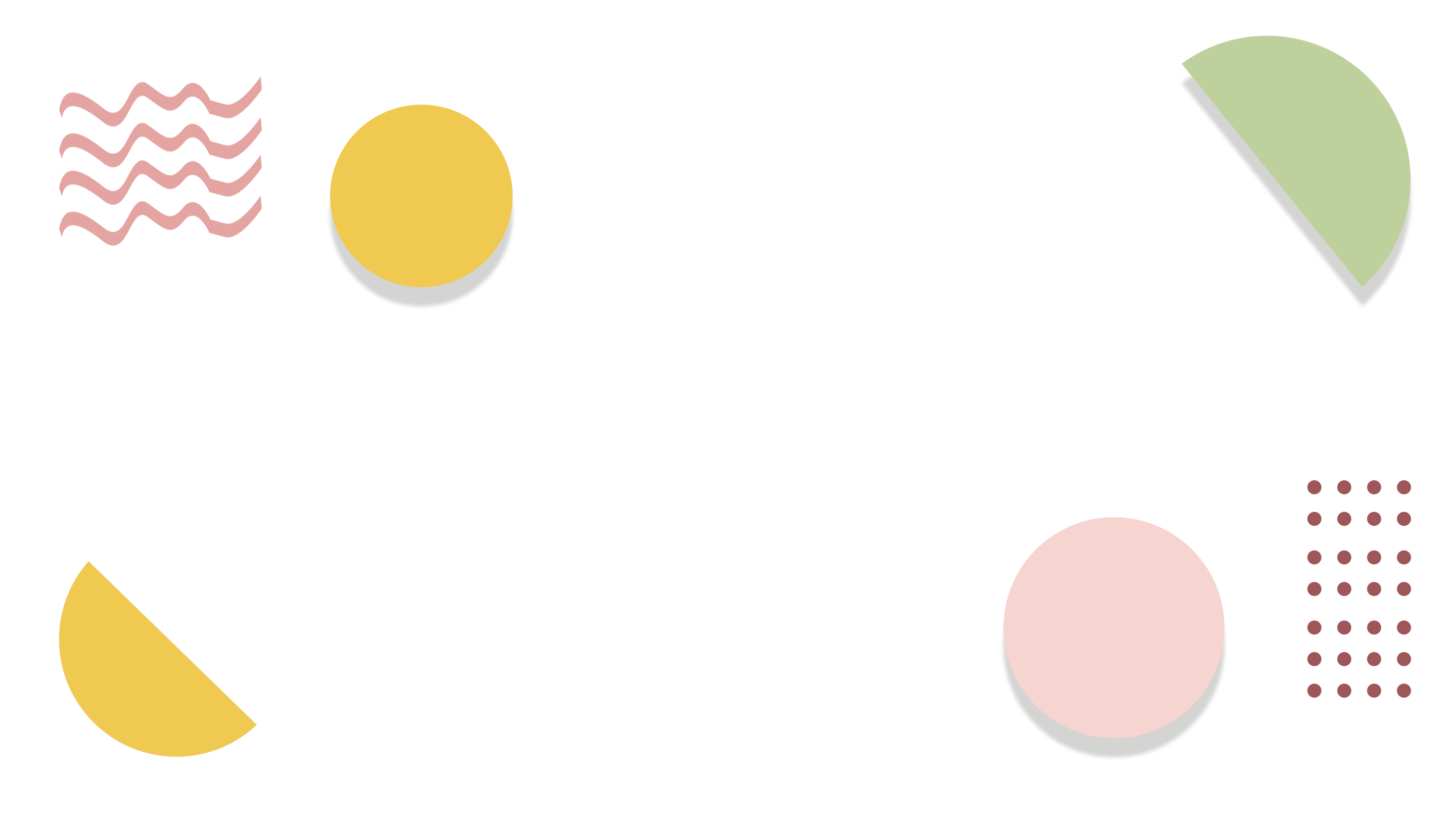 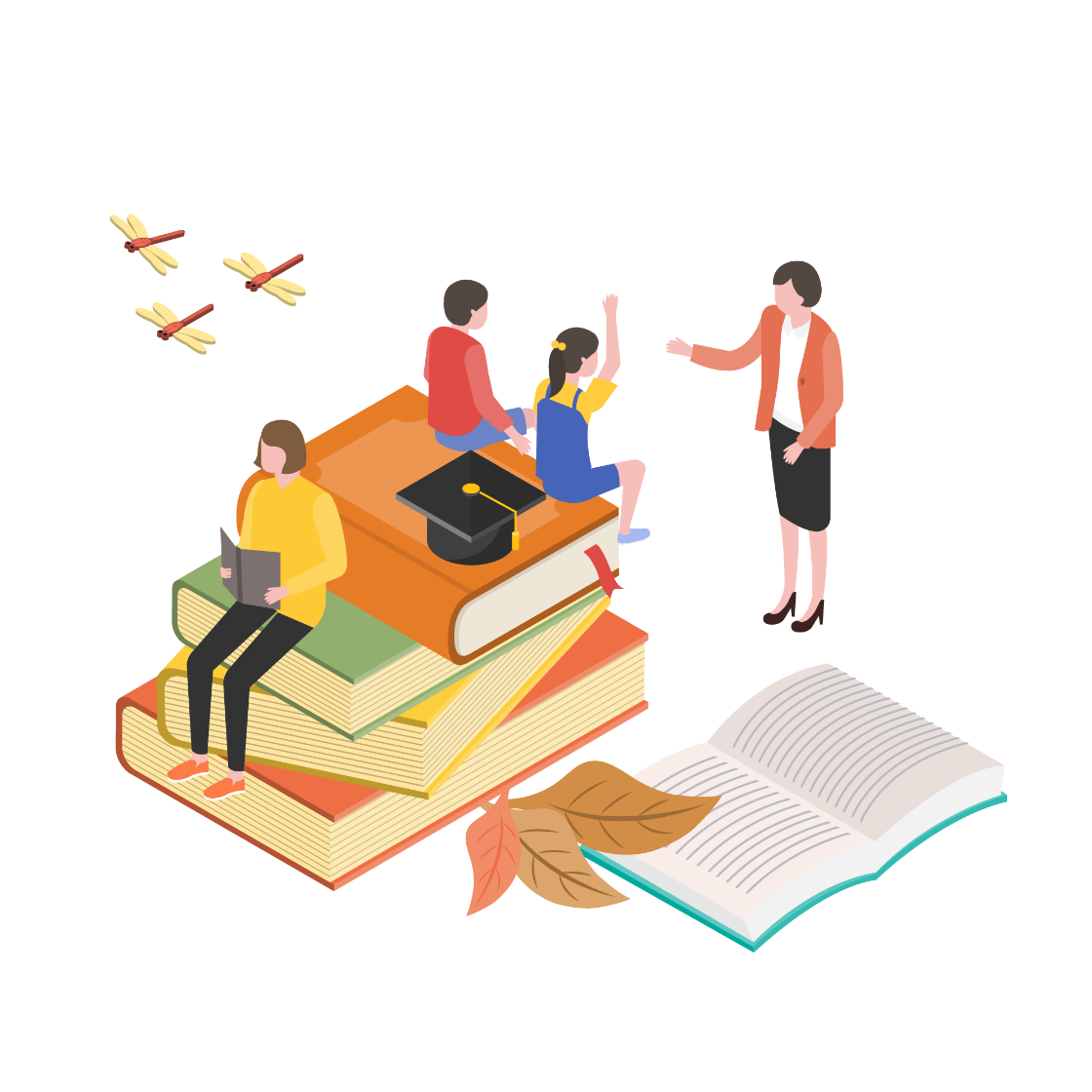 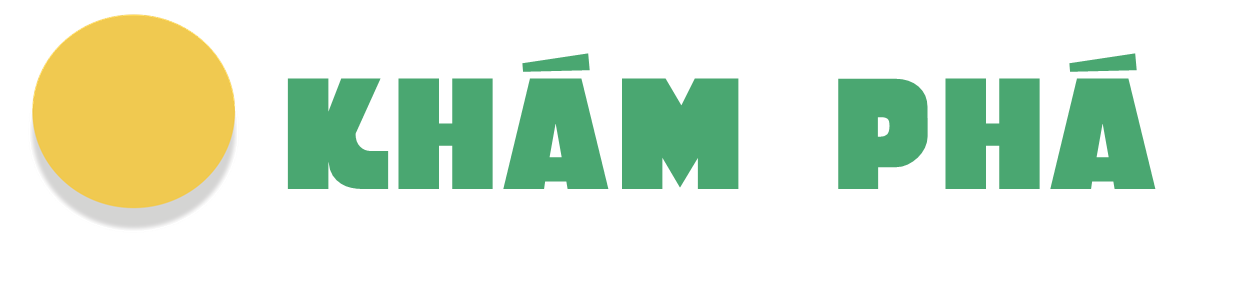 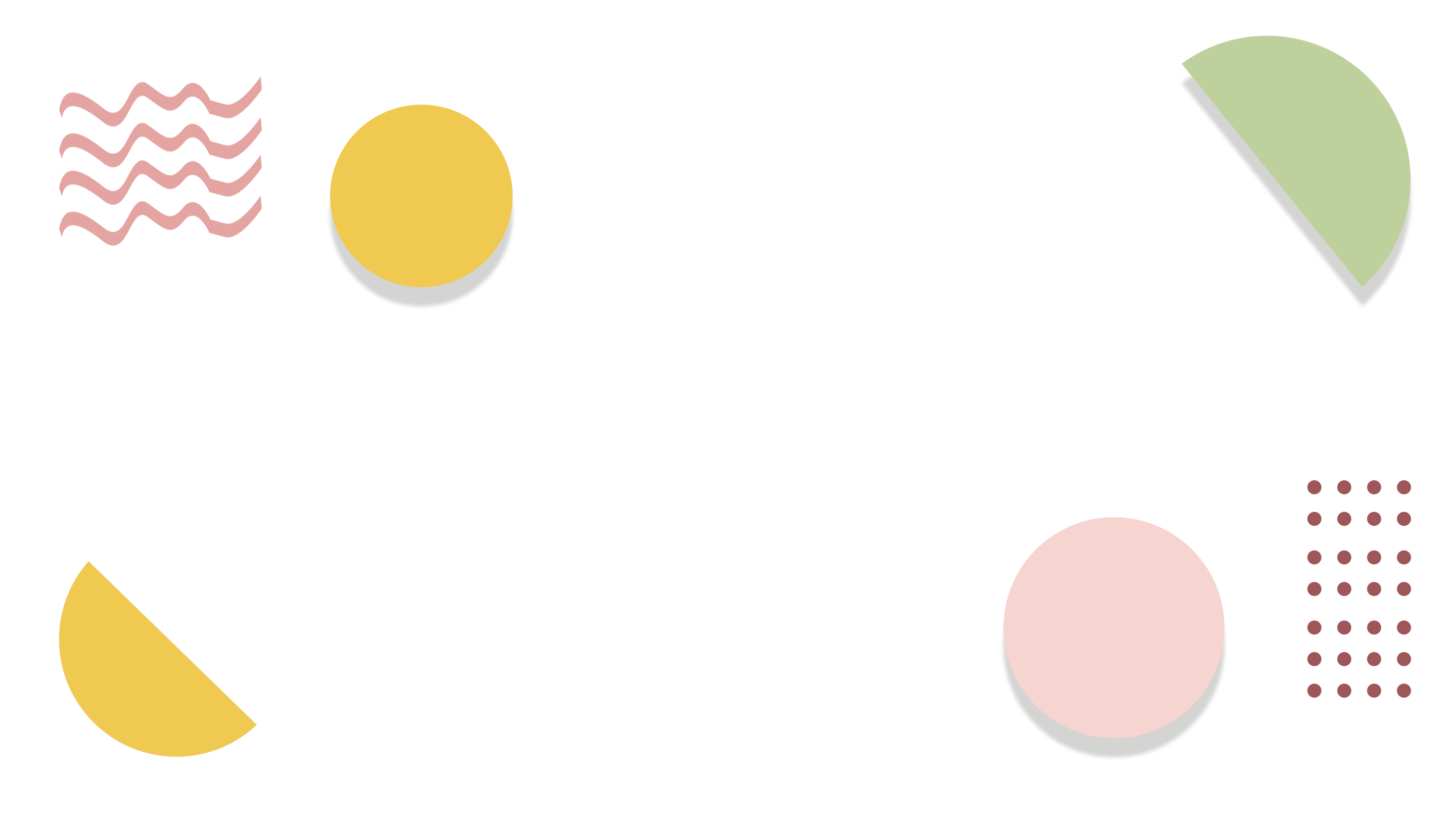 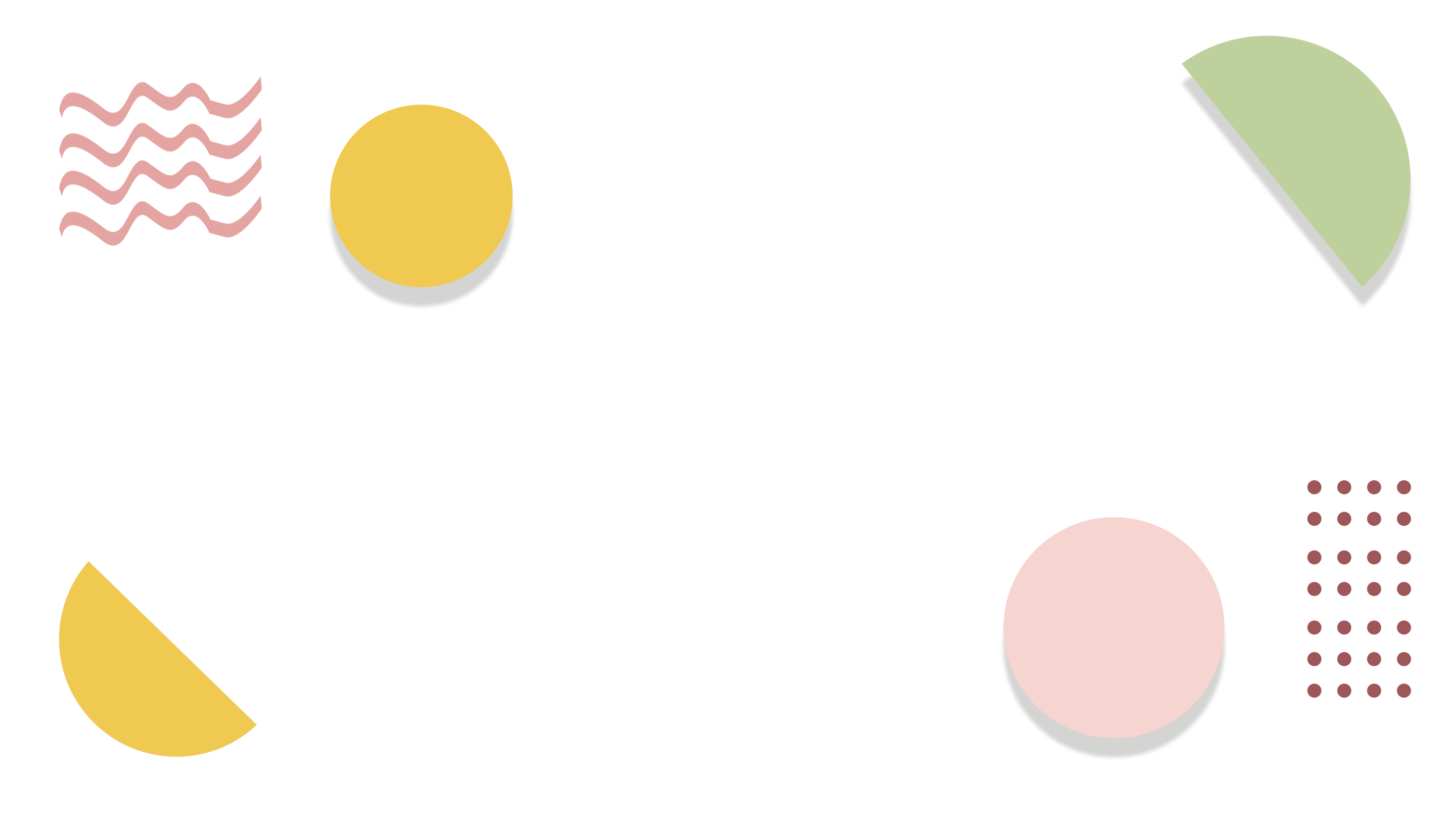 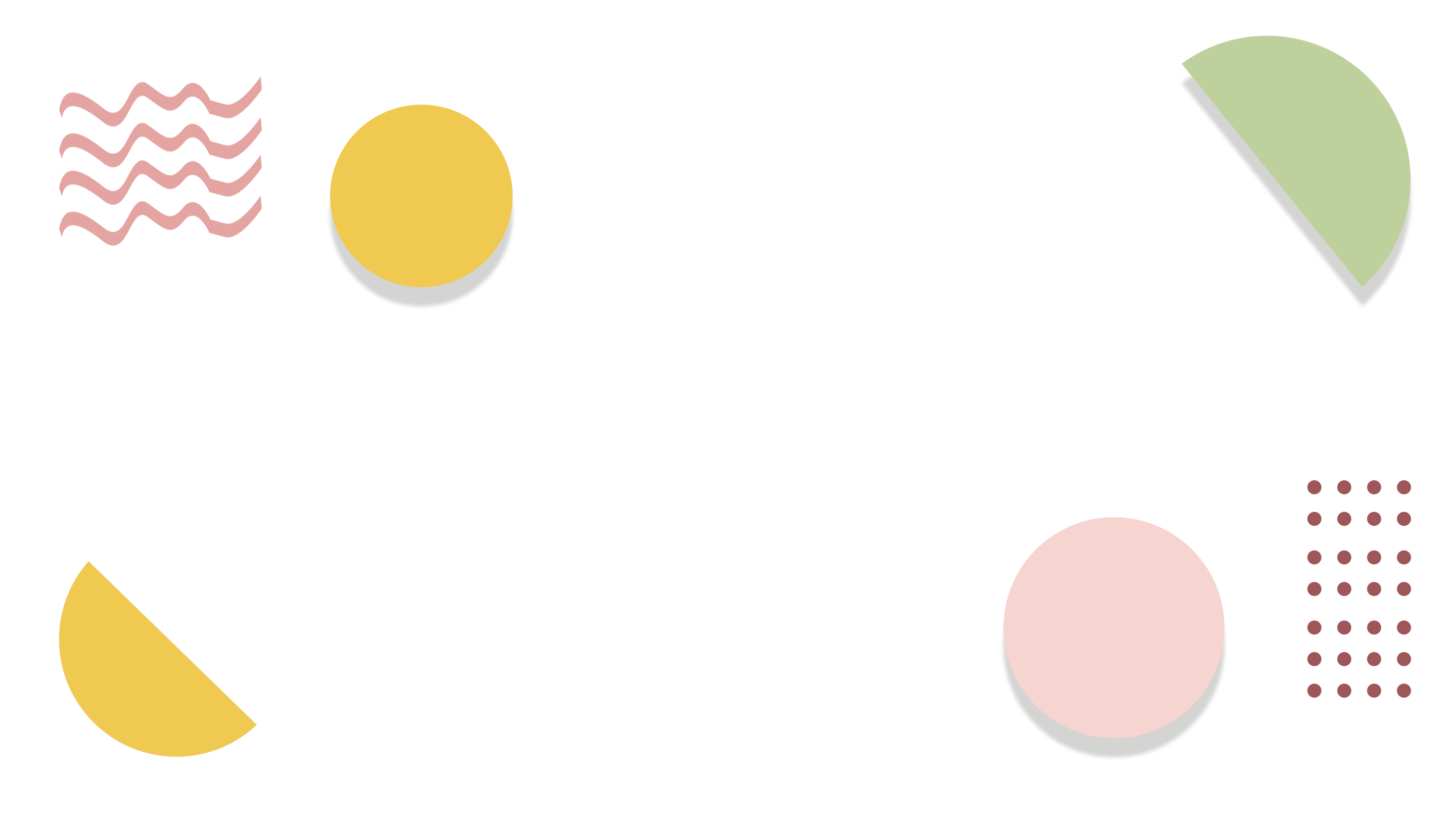 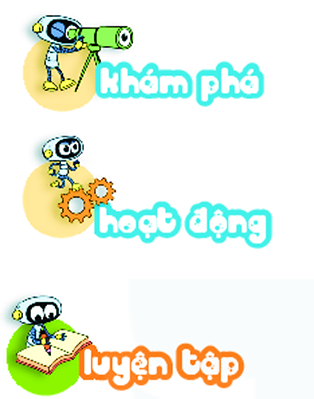 Làm tròn số thập phân đến hàng phần mười, hàng phần trăm
Quả dưa này cân nặng khoảng 2,5 kg chị ạ.
Cho tôi hỏi quả dưa này nặng mấy ki-lô-gam?
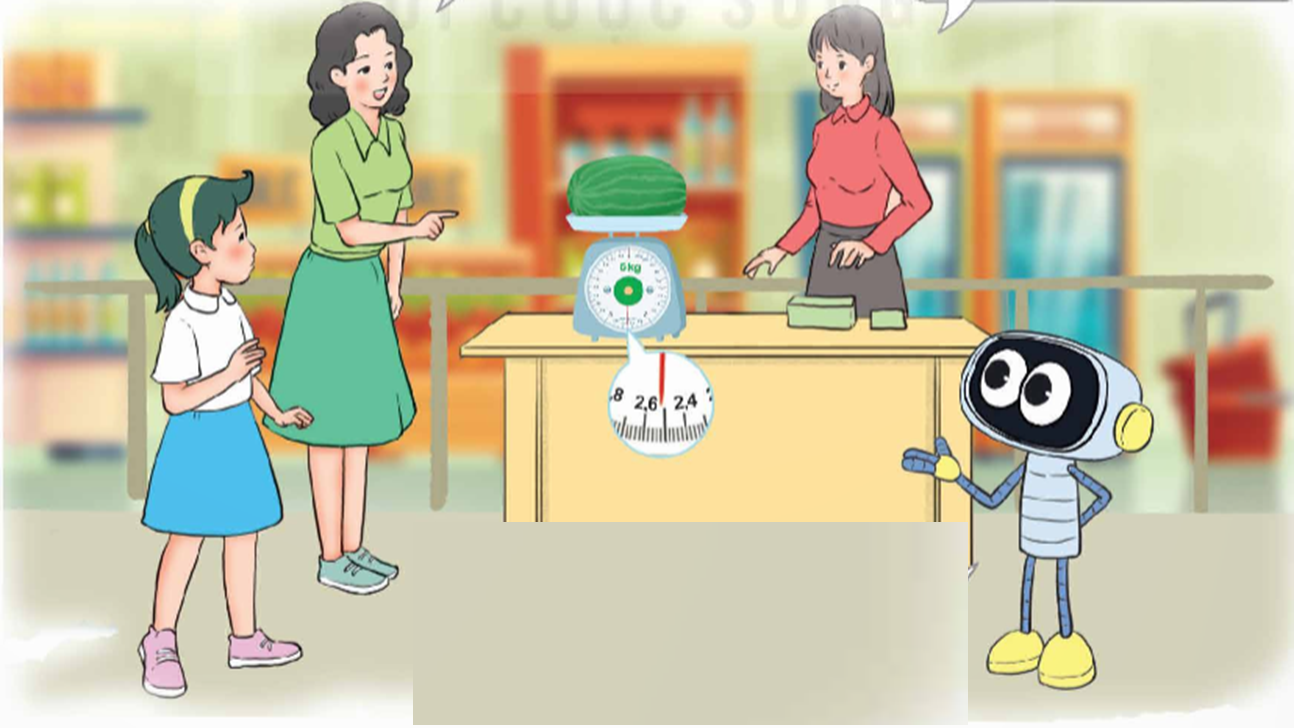 Cô bán hàng đã làm tròn số cân nặng đến hàng phần mười. Chính xác quả dưa cân nặng 2,52 kg đấy.
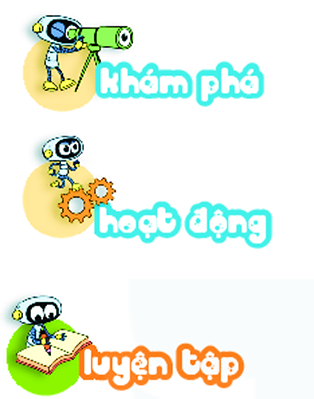 a) Làm tròn số thập phân đến hàng phần mười
Khi làm tròn số thập phân đến hàng phần mười, ta so sánh chữ số hàng trăm với 5.
Vì 2 < 5
2,52
2,5
Làm tròn xuống
Vì 5 = 5
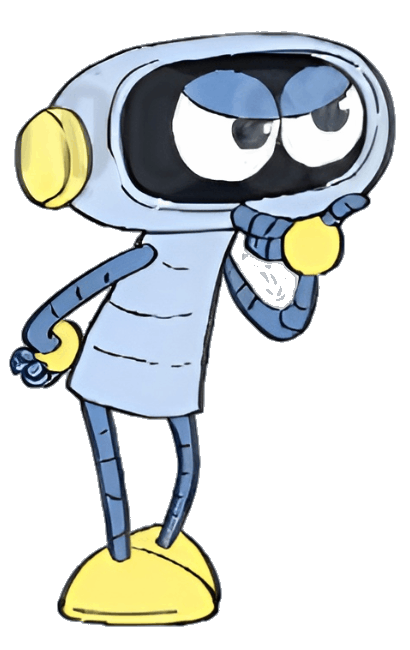 3,25
3,3
Làm tròn lên
Vì 7 > 5
1,57
1,6
Làm tròn lên
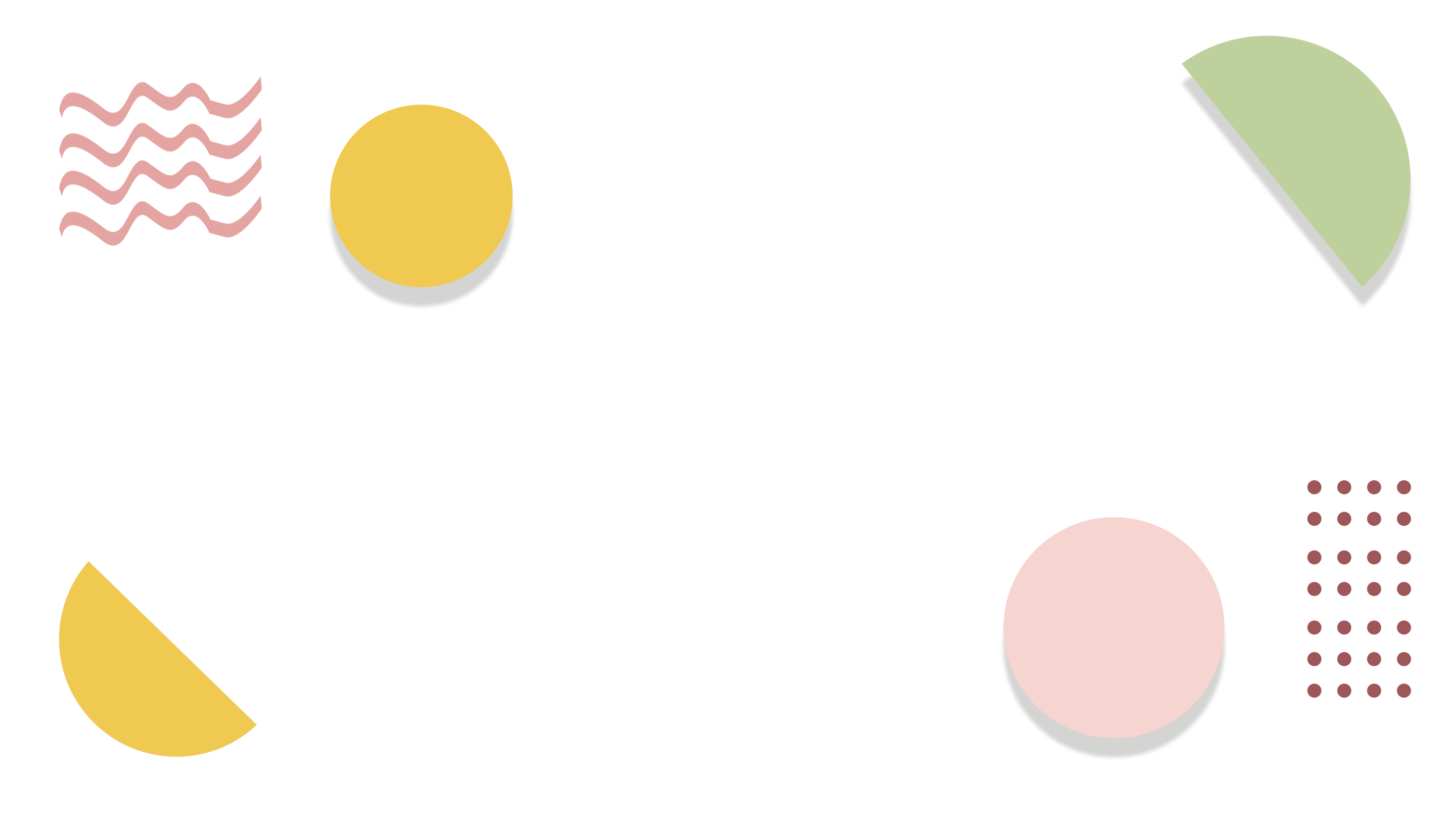 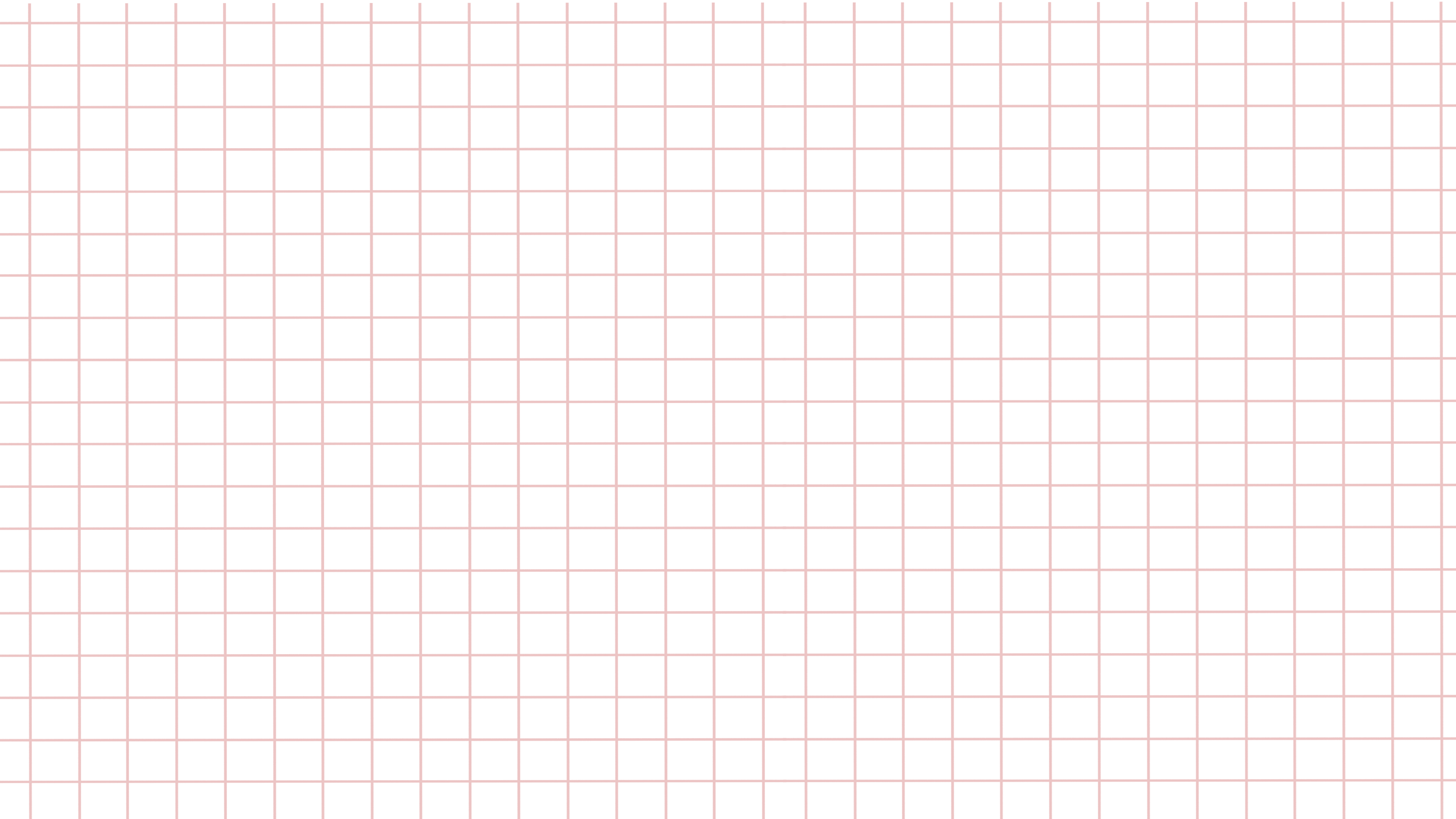 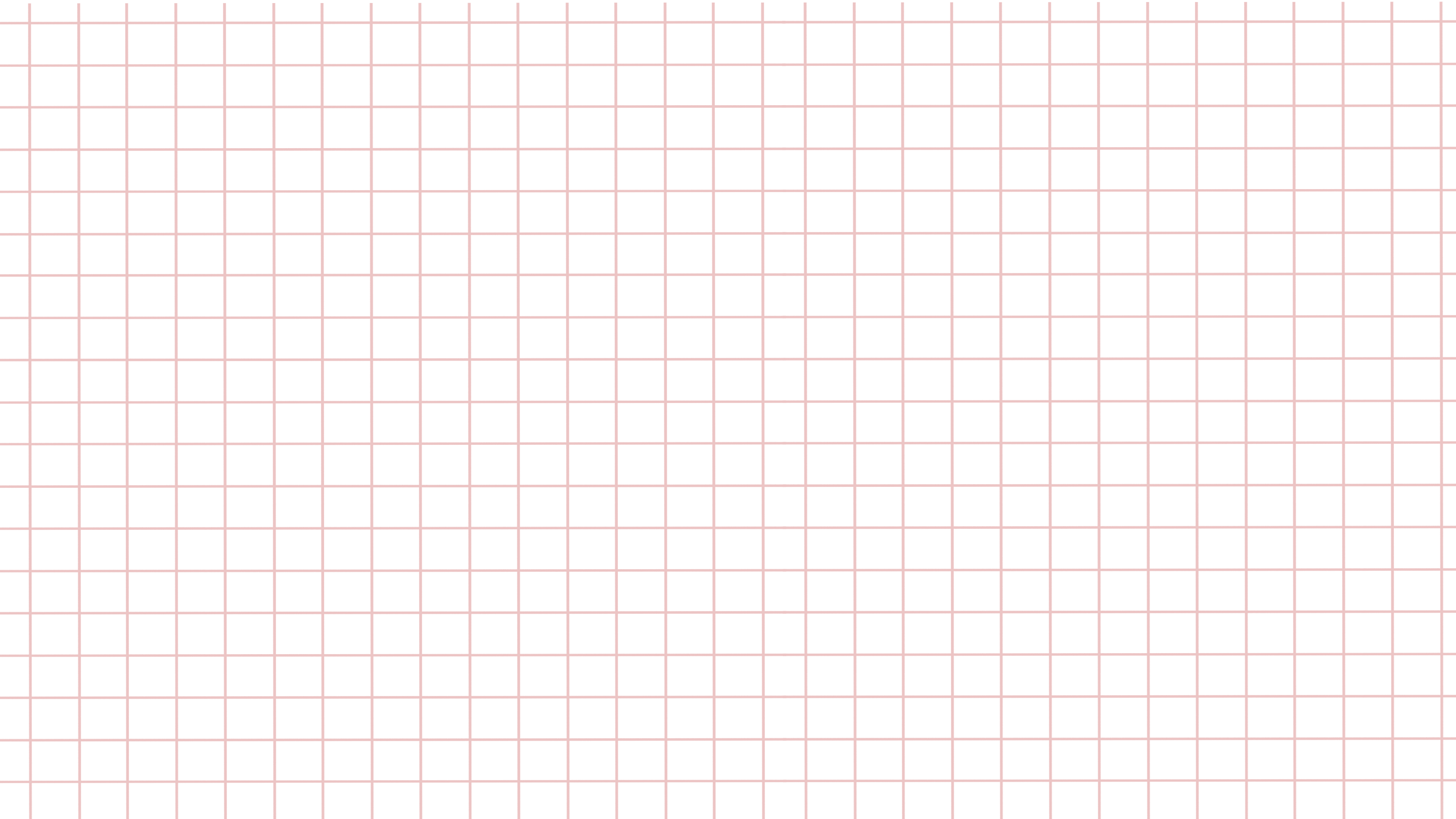 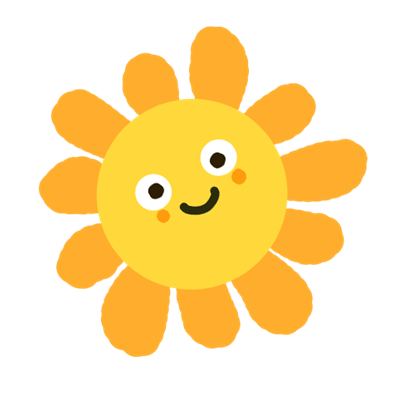 Khi làm tròn số thập phân đến hàng phần mười, ta so sánh chữ số hàng phần trăm với 5. Nếu chữ số hàng phần trăm bé hơn 5 thì ta làm tròn xuống, còn lại thì làm tròn lên.
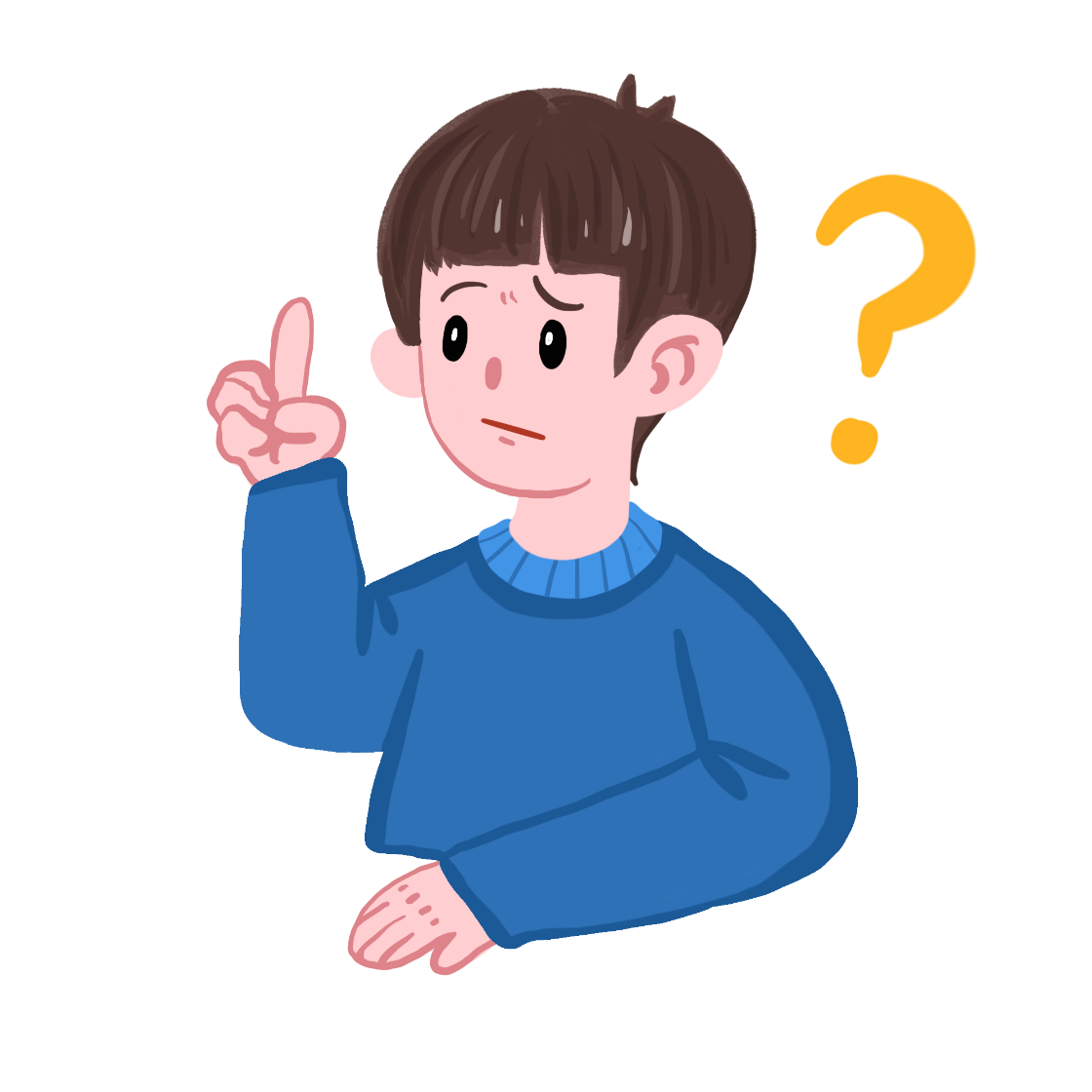 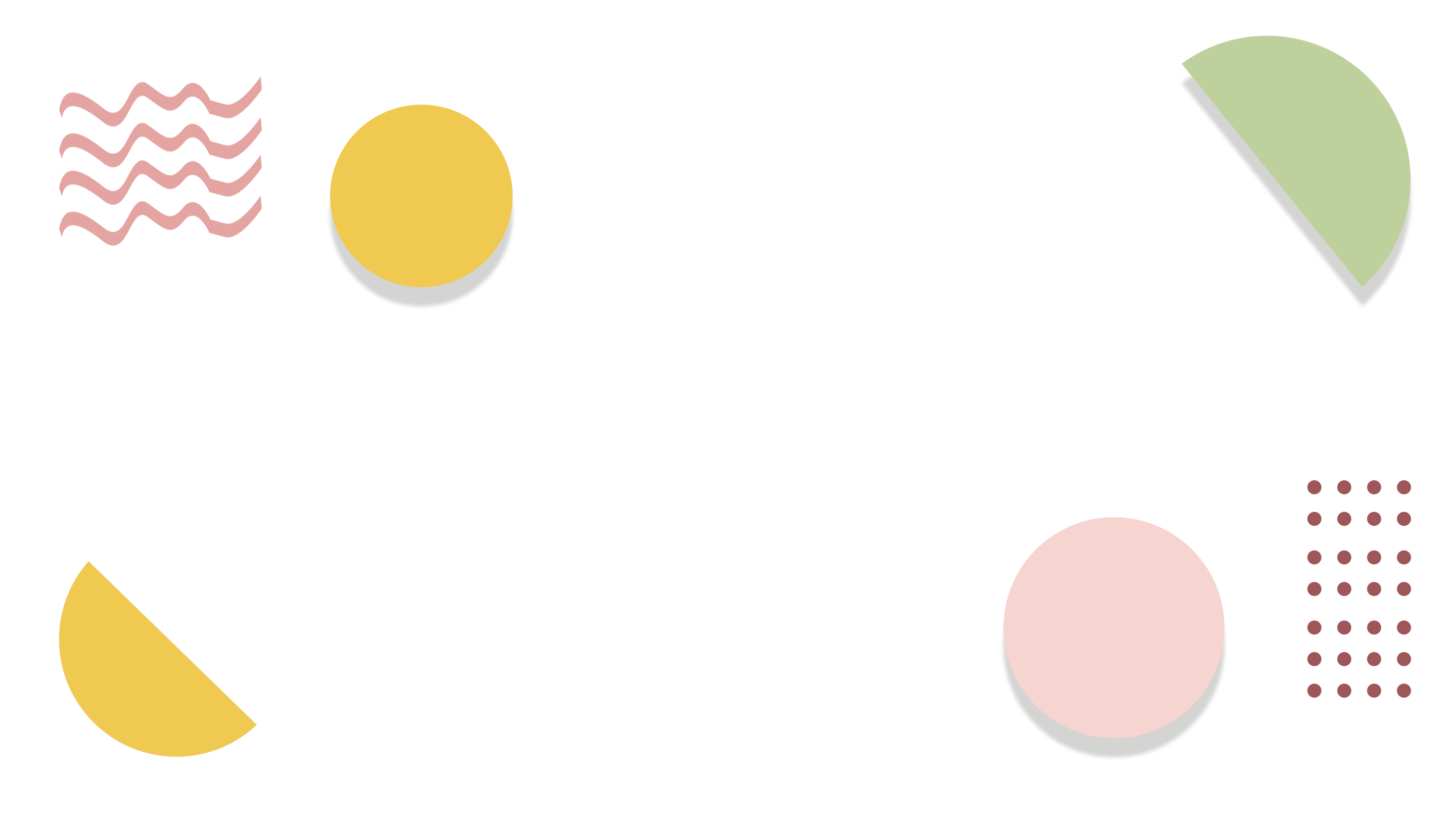 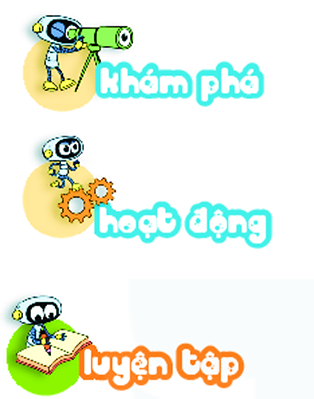 a) Làm tròn số thập phân đến hàng phần trăm
Khi làm tròn số thập phân đến hàng phần trăm, ta so sánh chữ số phần nghìn với 5.
Vì 4 < 5
6,324
6,32
Làm tròn xuống
Vì 5 = 5
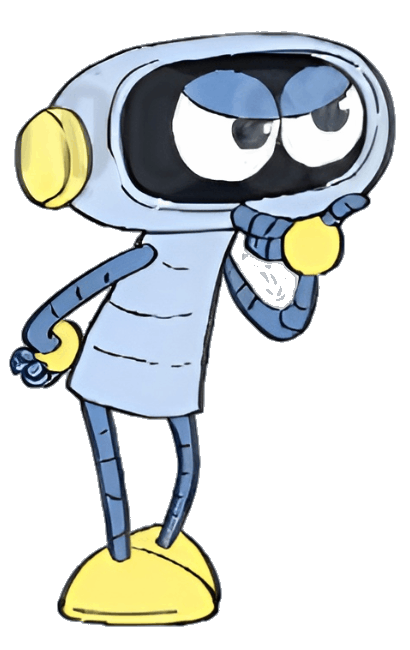 6,325
6,33
Làm tròn lên
Vì 7 > 5
6,327
6,33
Làm tròn lên
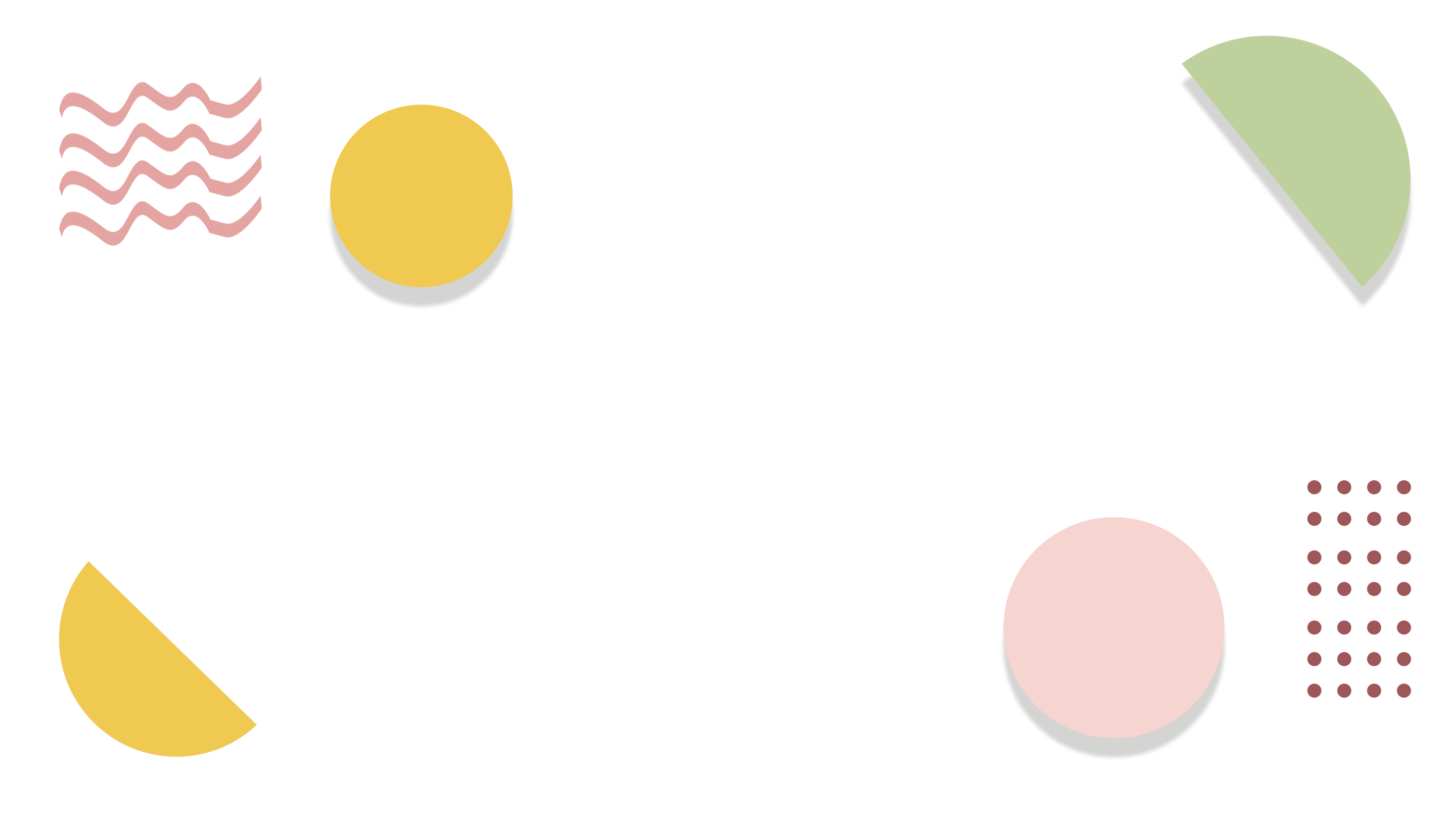 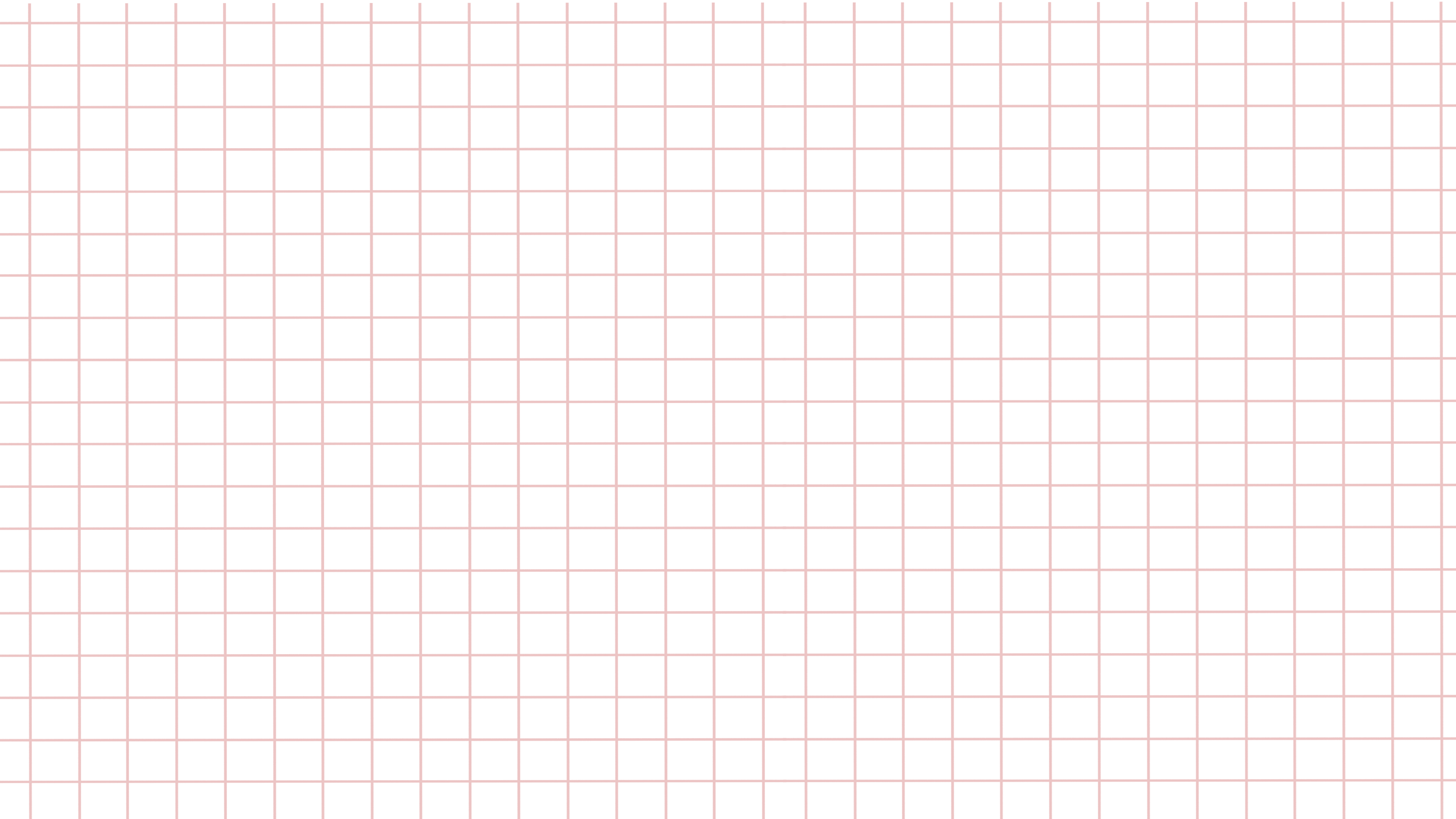 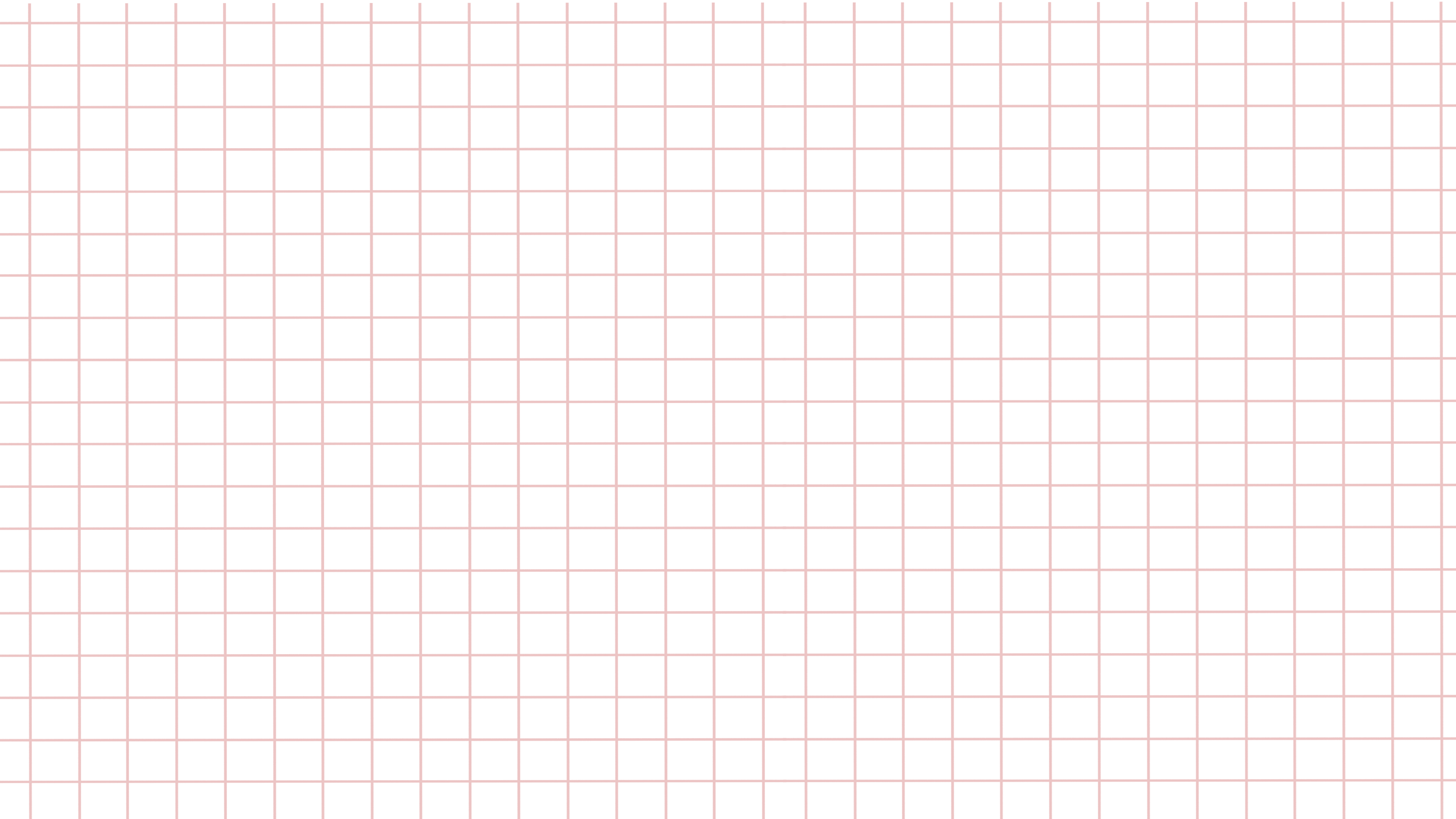 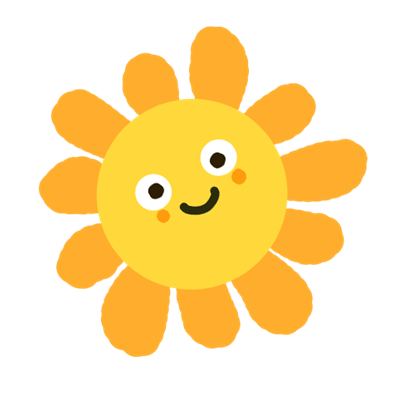 Khi làm tròn số thập phân đến hàng phần trăm, ta so sánh chữ số hàng phần nghìn với 5. Nếu chữ số hàng phần nghìn bé hơn 5 thì ta làm tròn xuống, còn lại thì làm tròn lên.
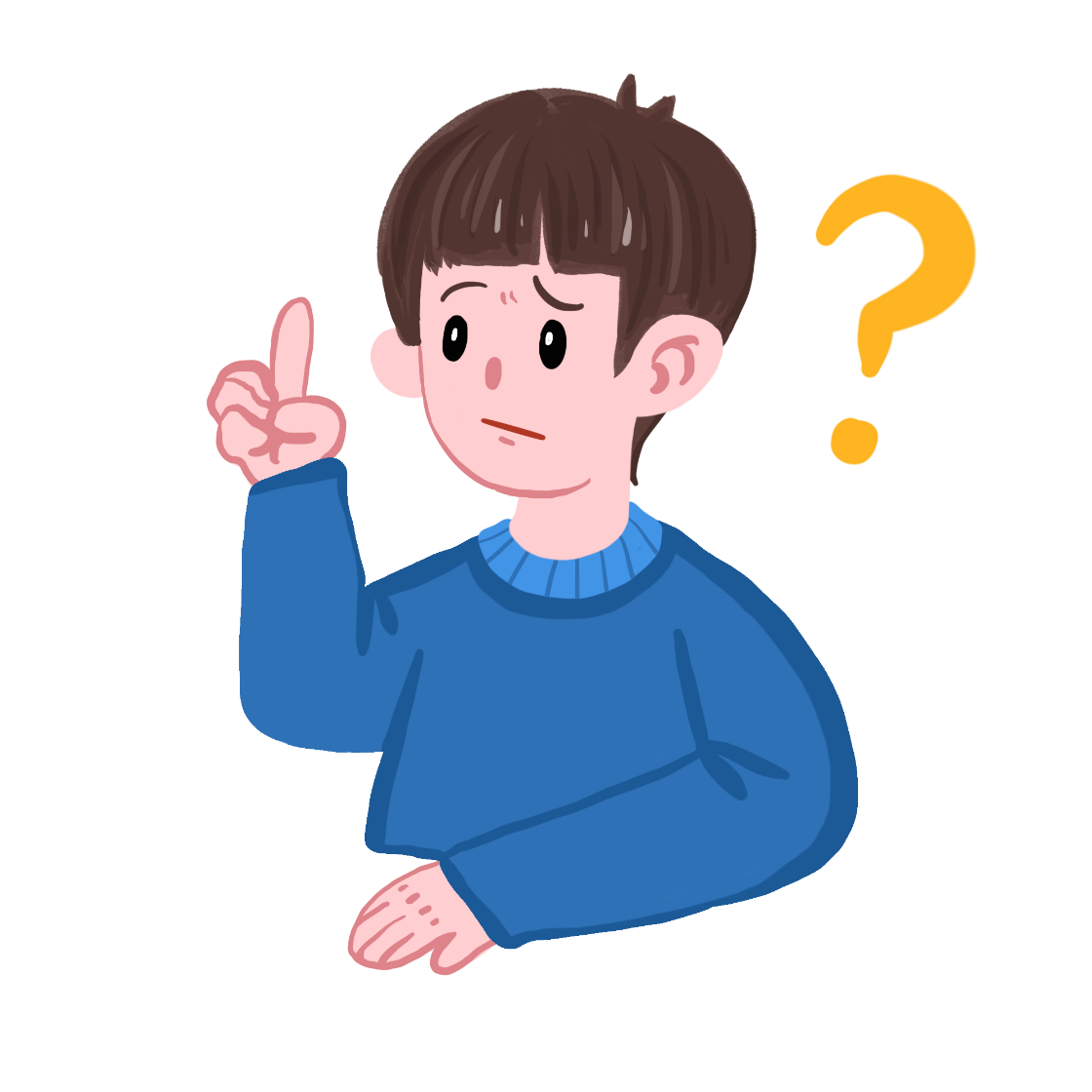 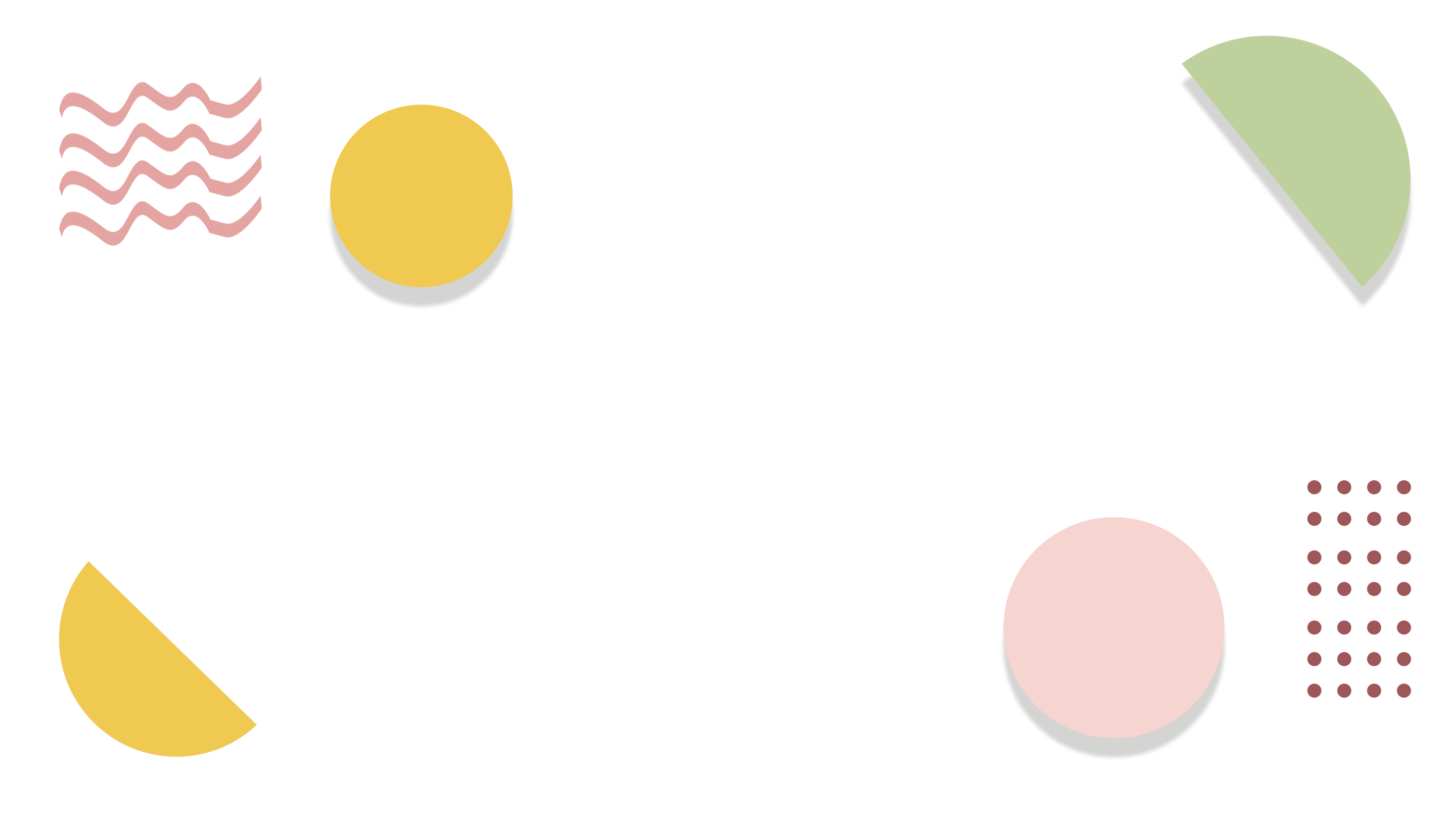 Ví dụ:
6,3
6,28
1,6
1,62
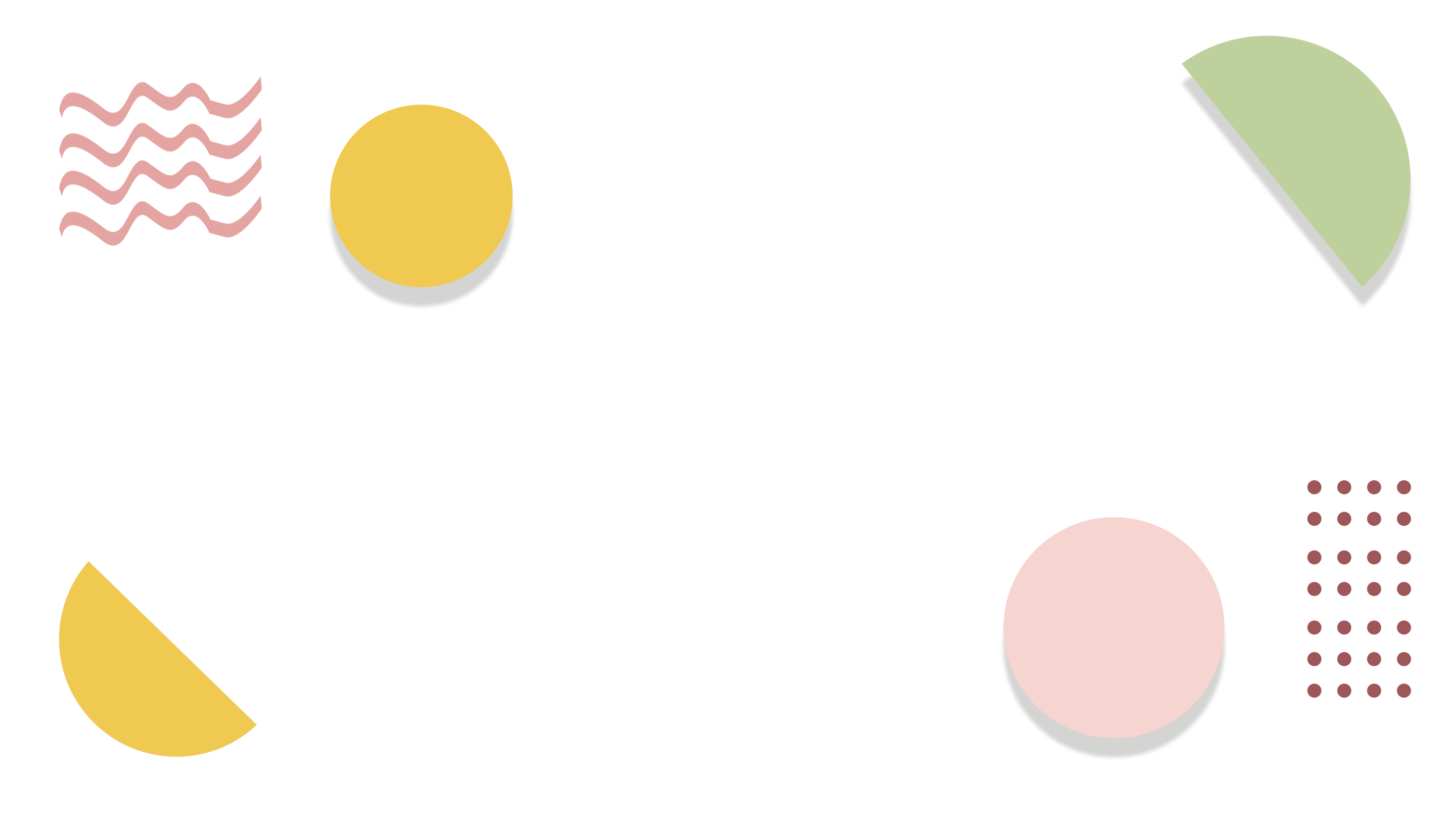 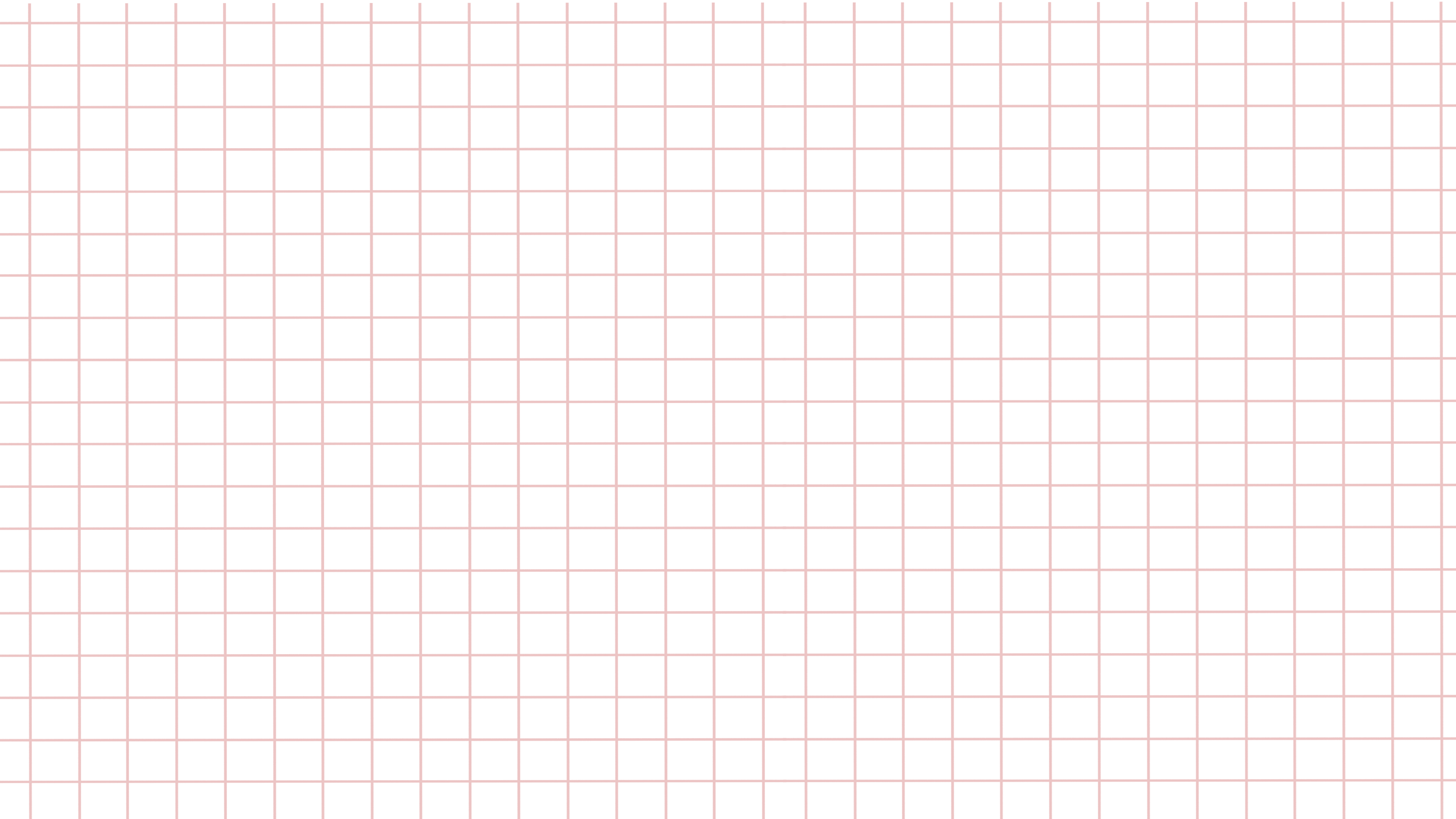 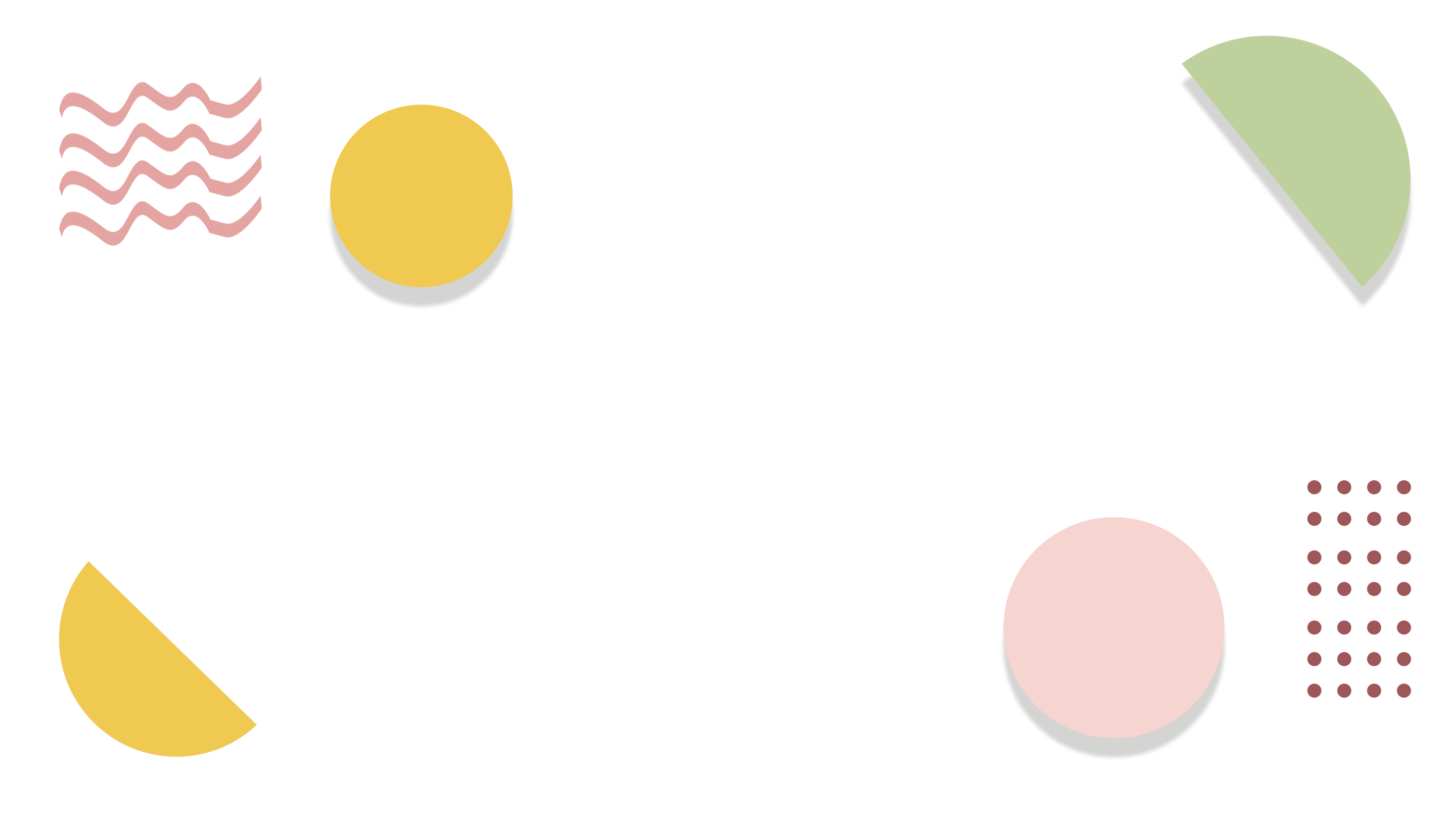 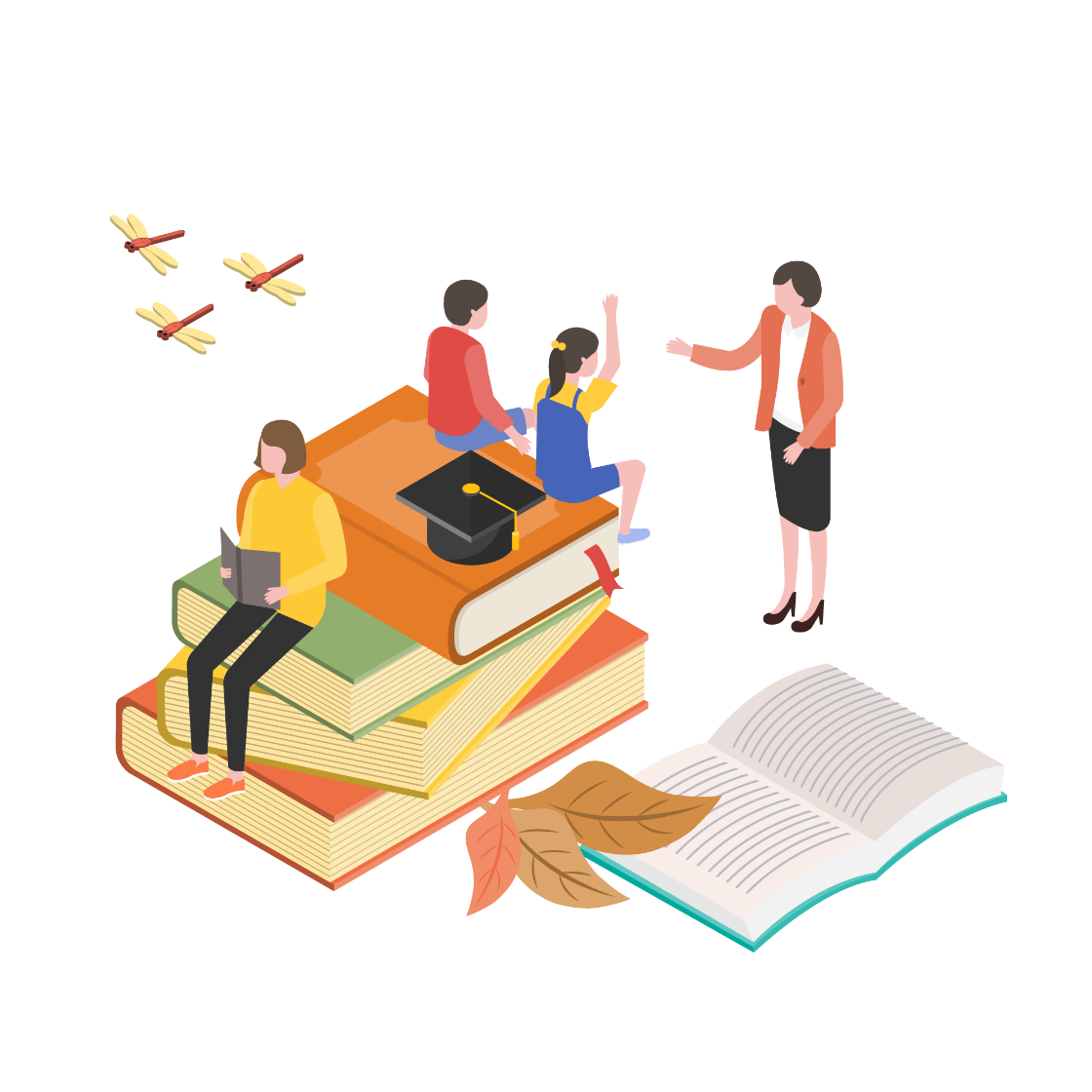 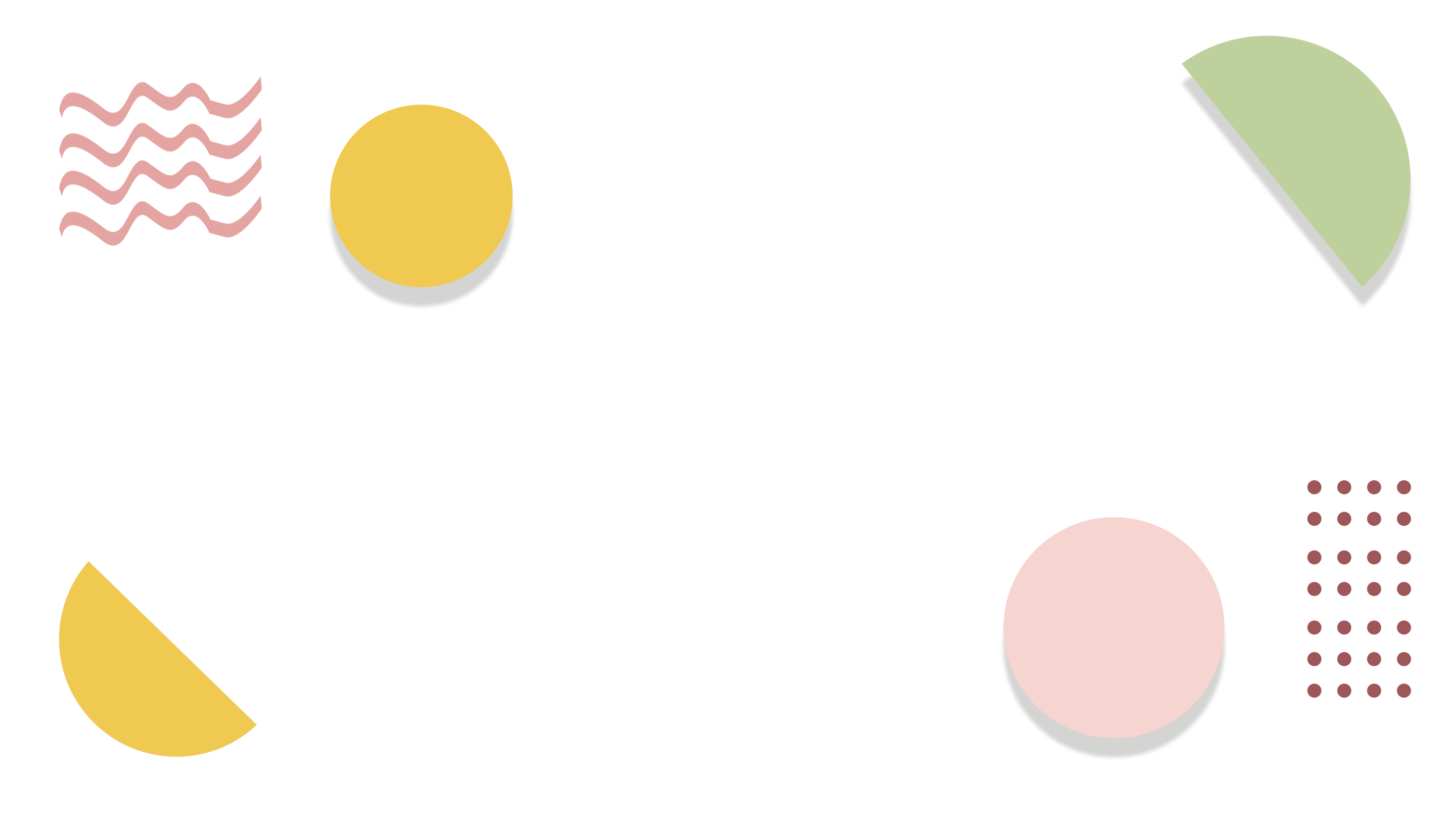 Hoạt động
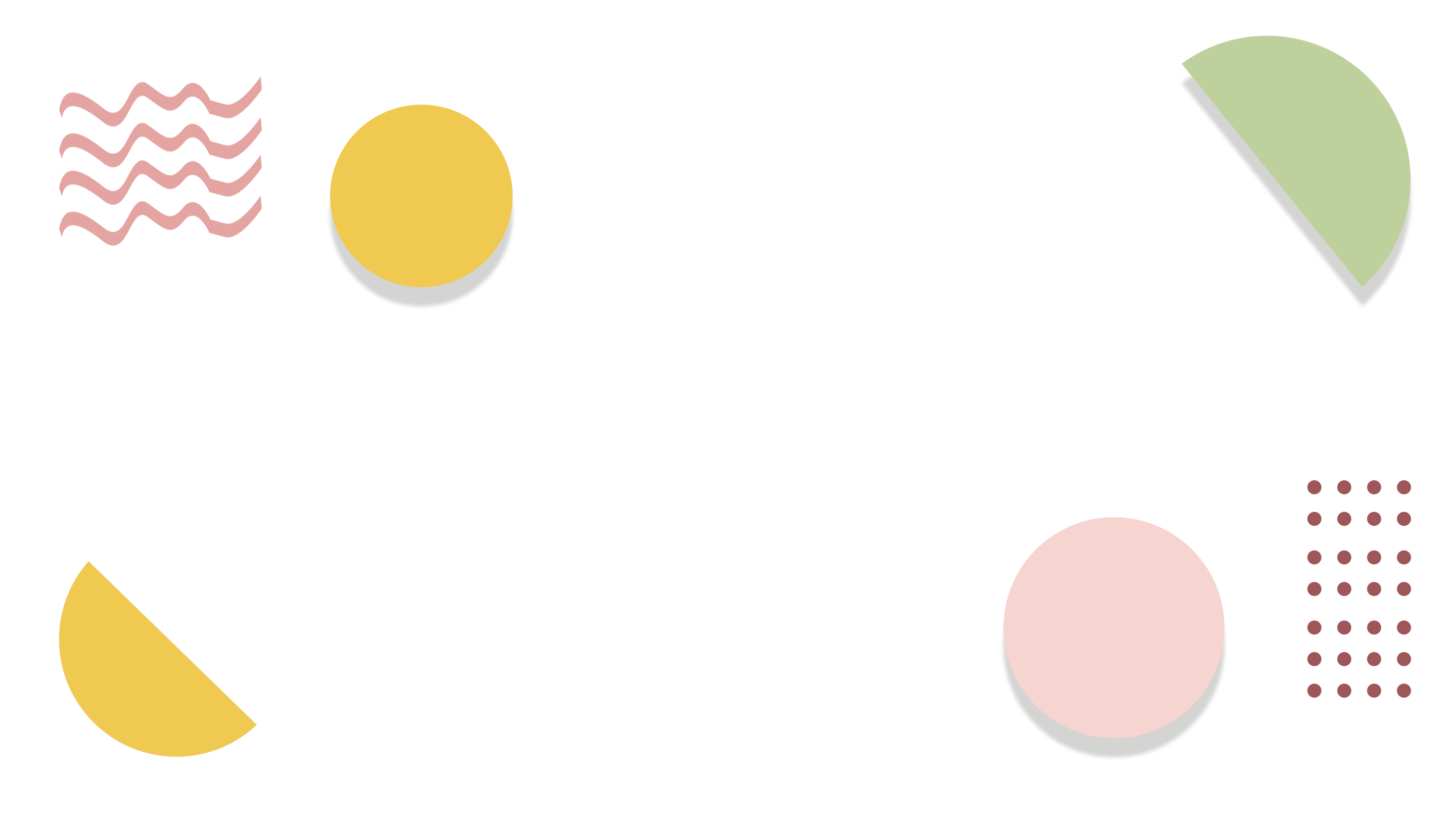 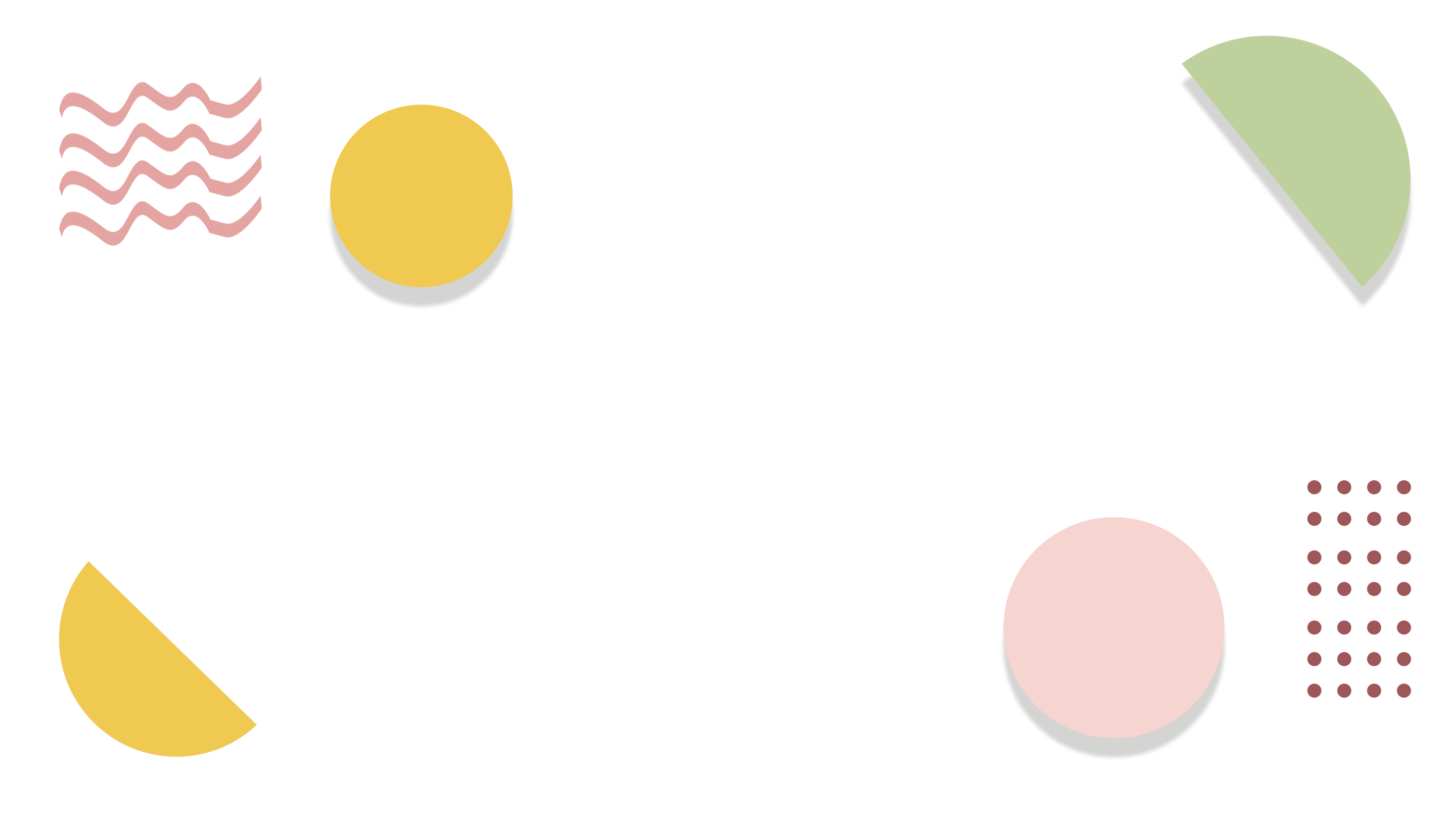 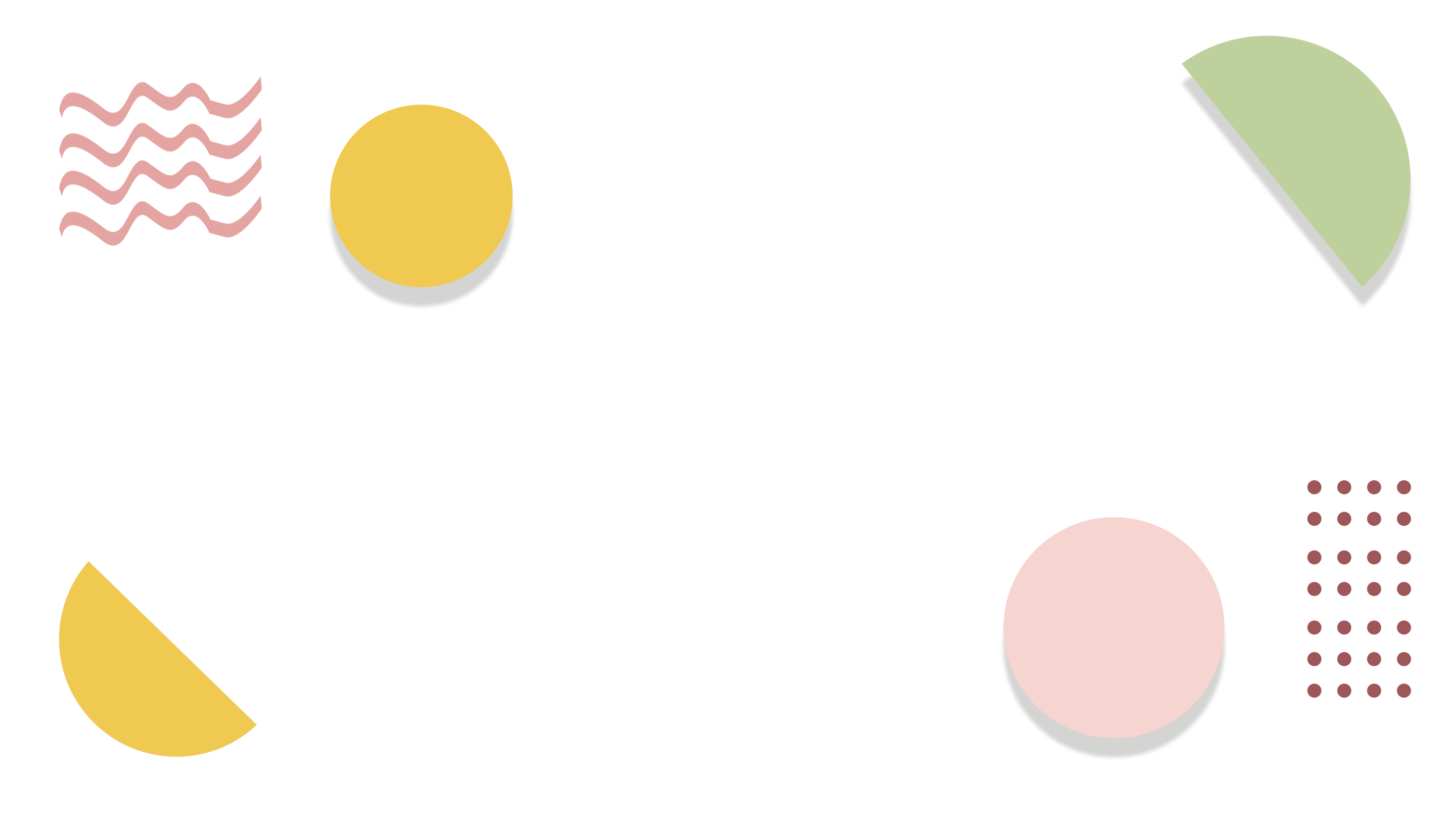 1
Làm tròn các số thập phân: 9,345; 21,663; 0,4571:
a) Đến hàng phần mười.
b) Đến hàng phần trăm
9,3
9,35
21,7
21,66
0,46
0,5
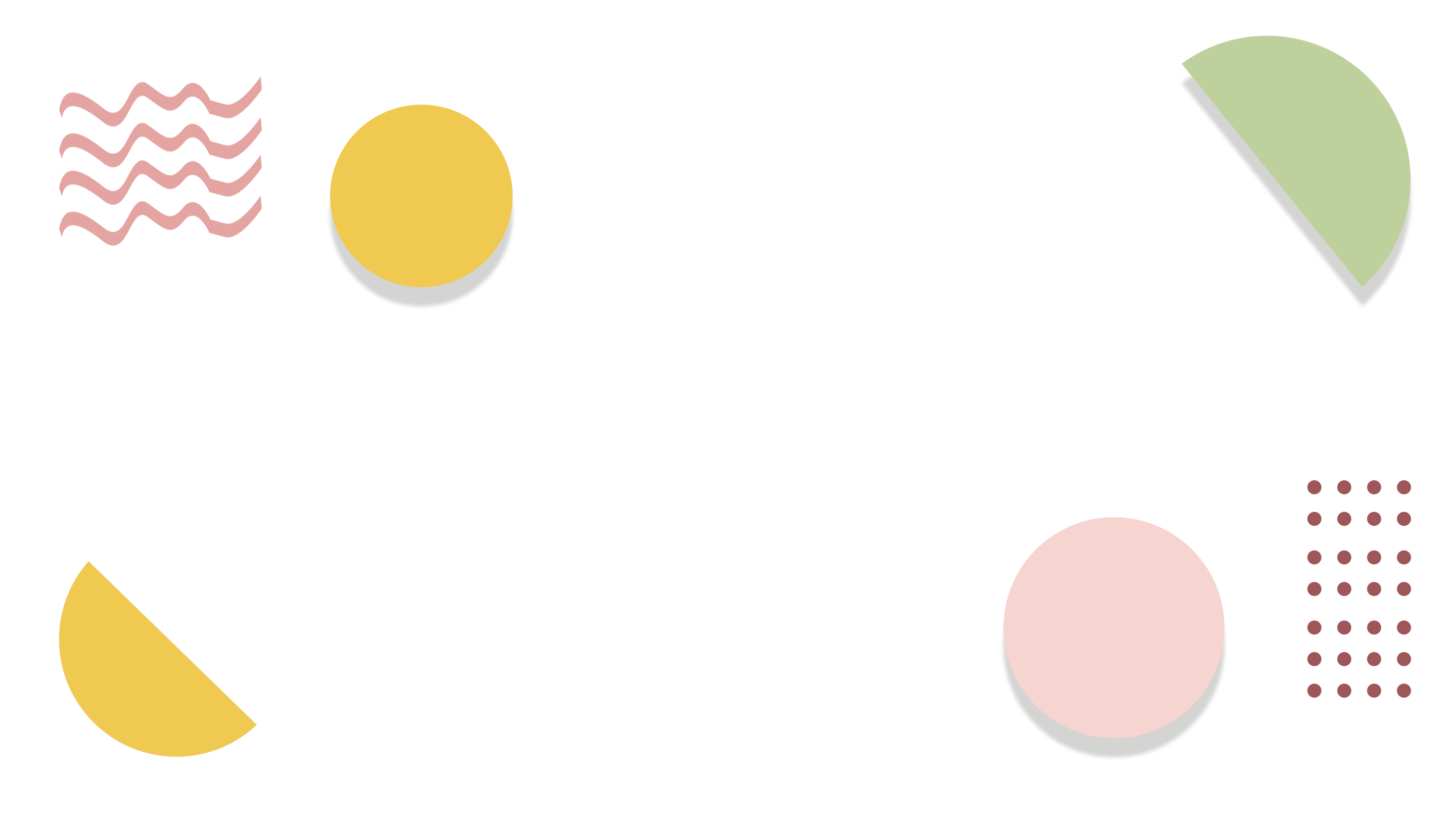 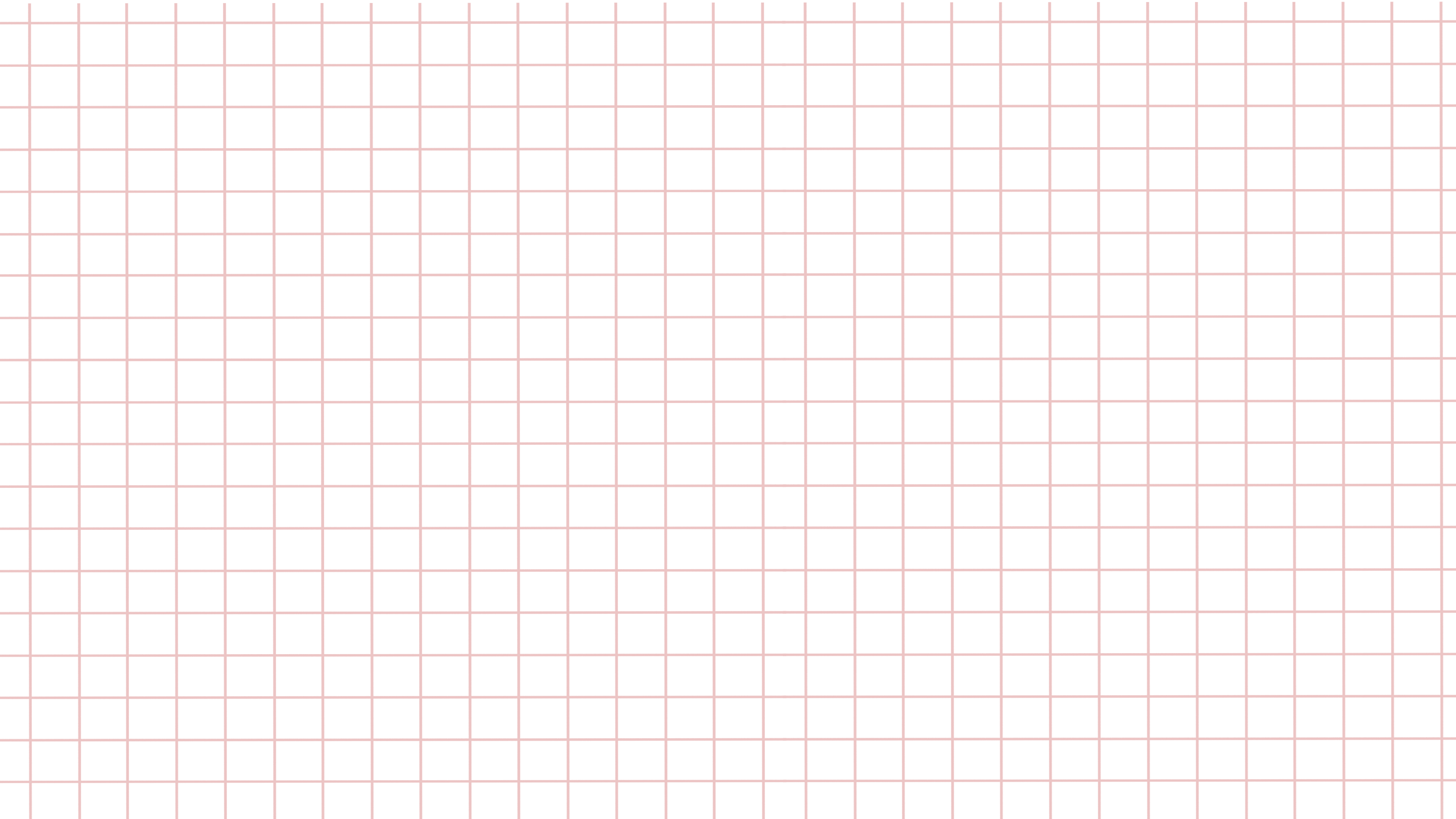 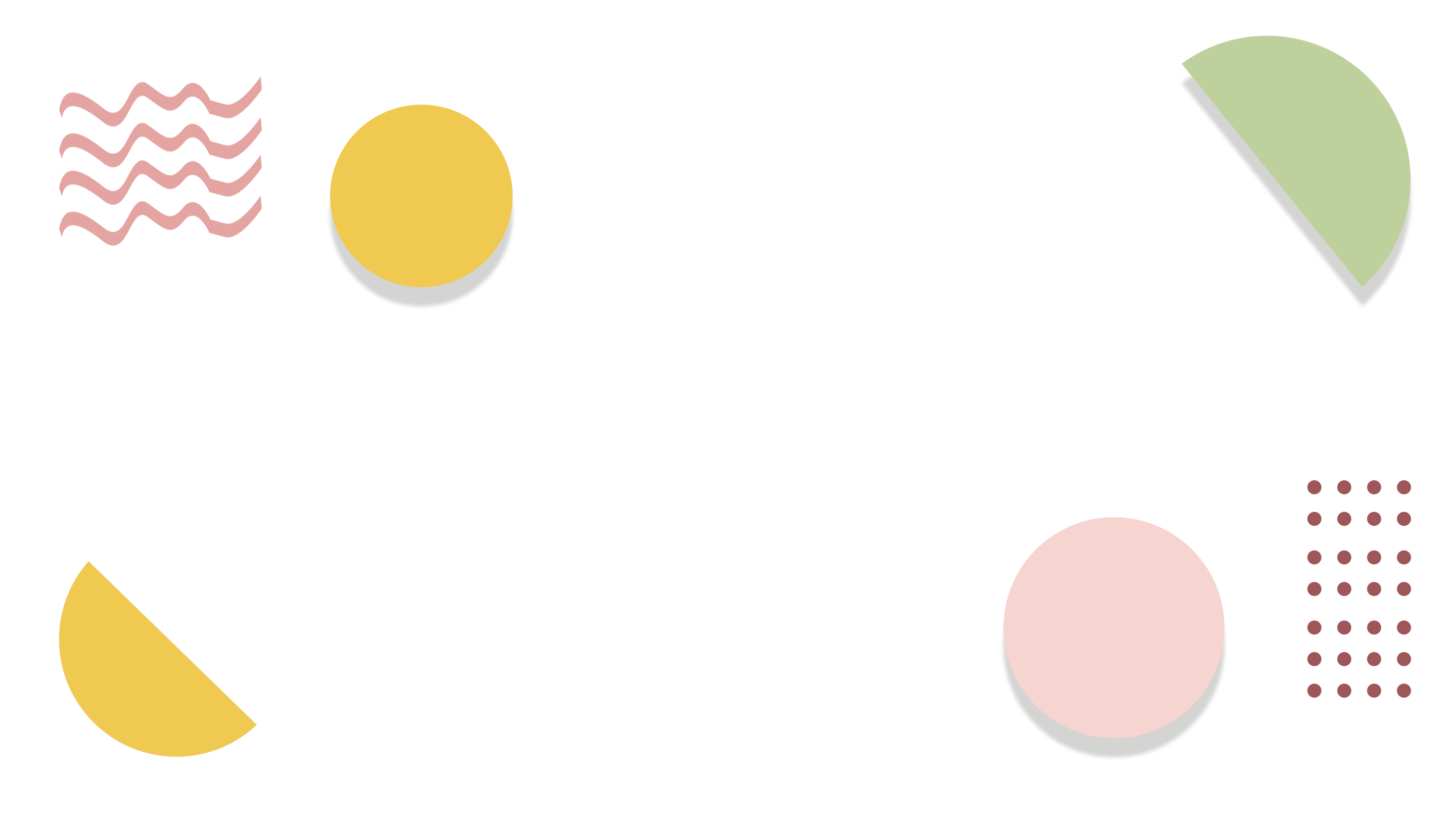 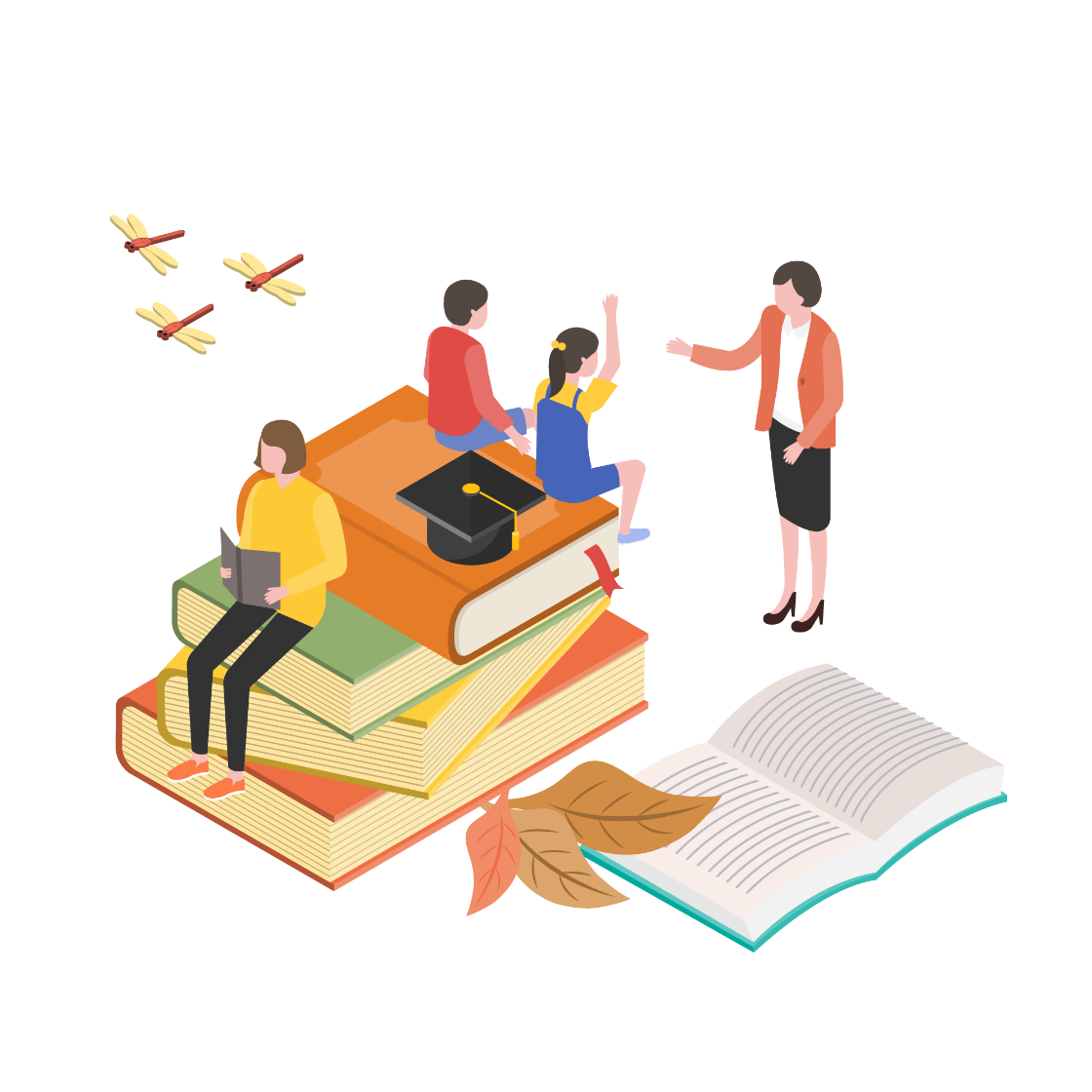 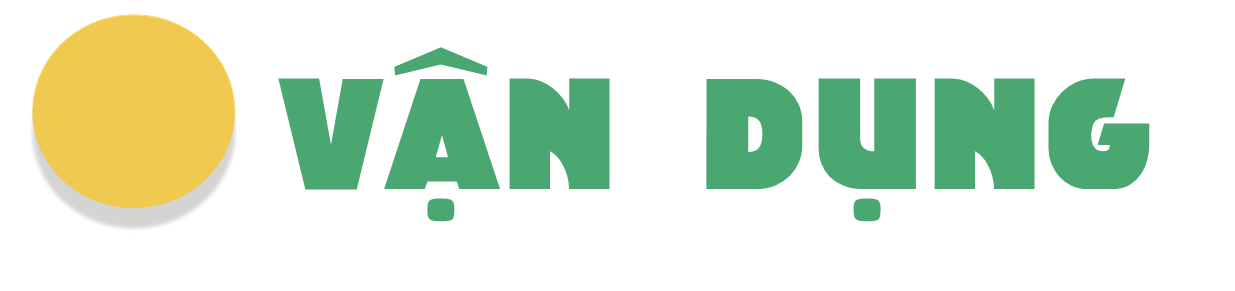 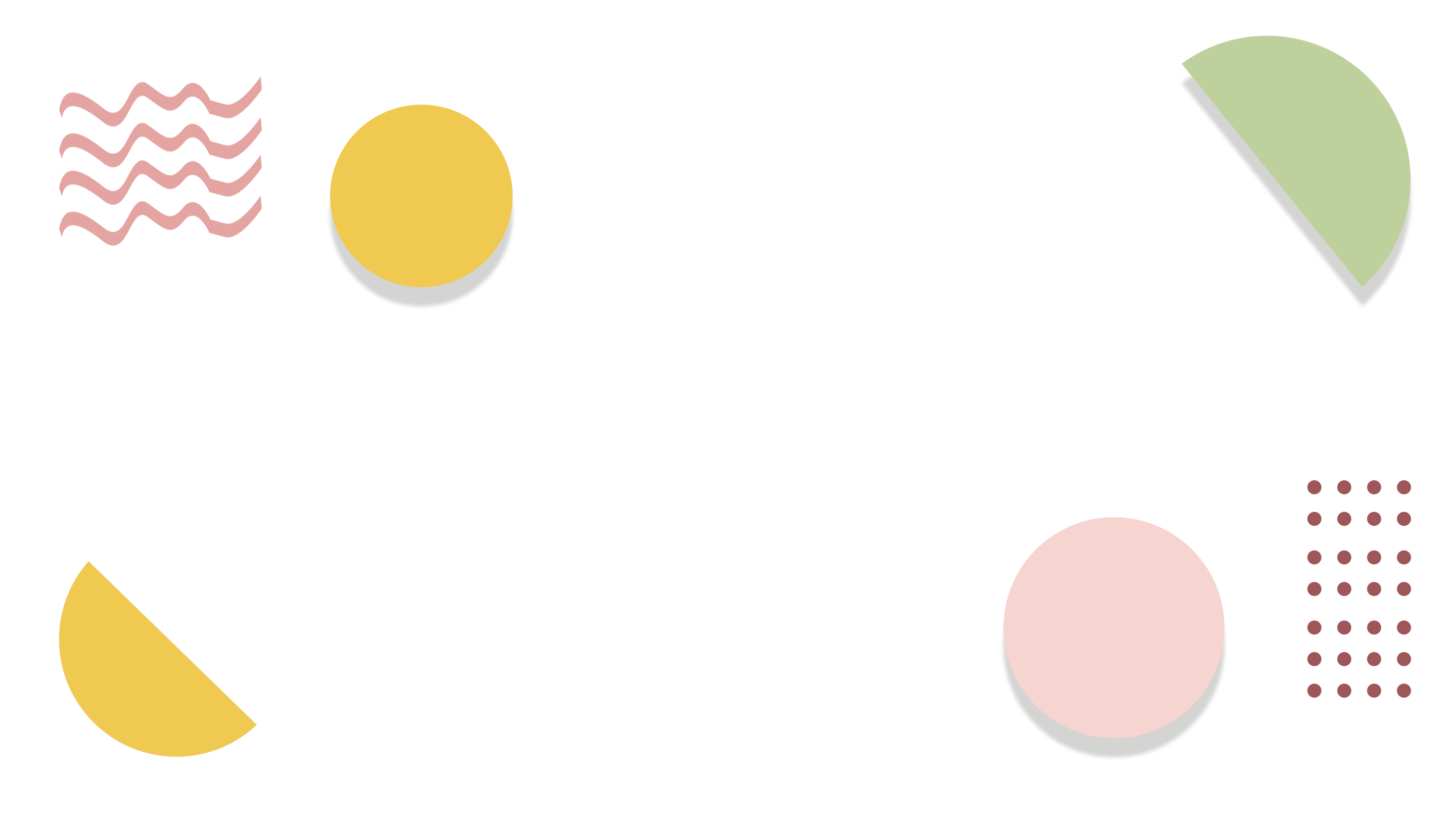 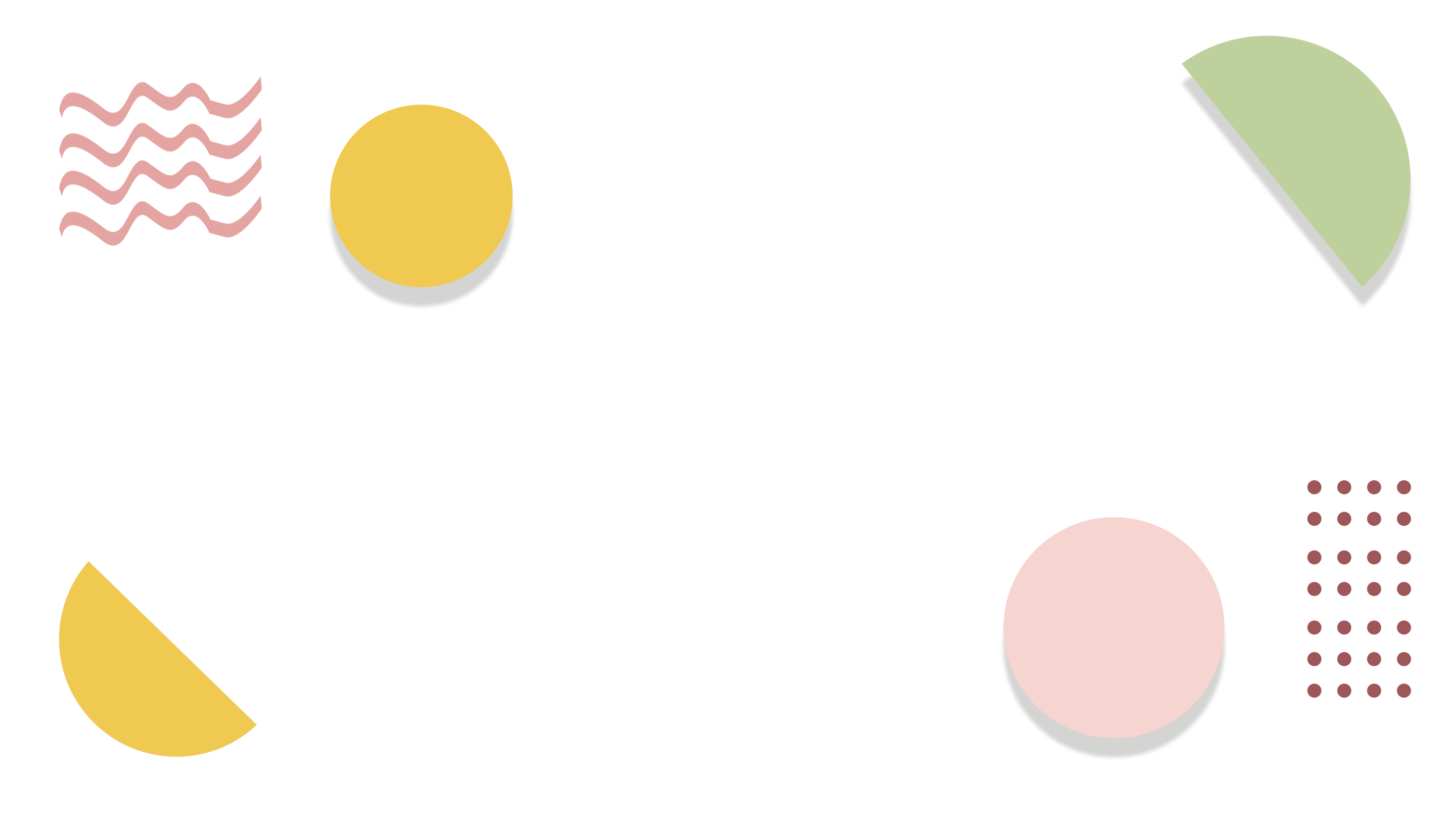 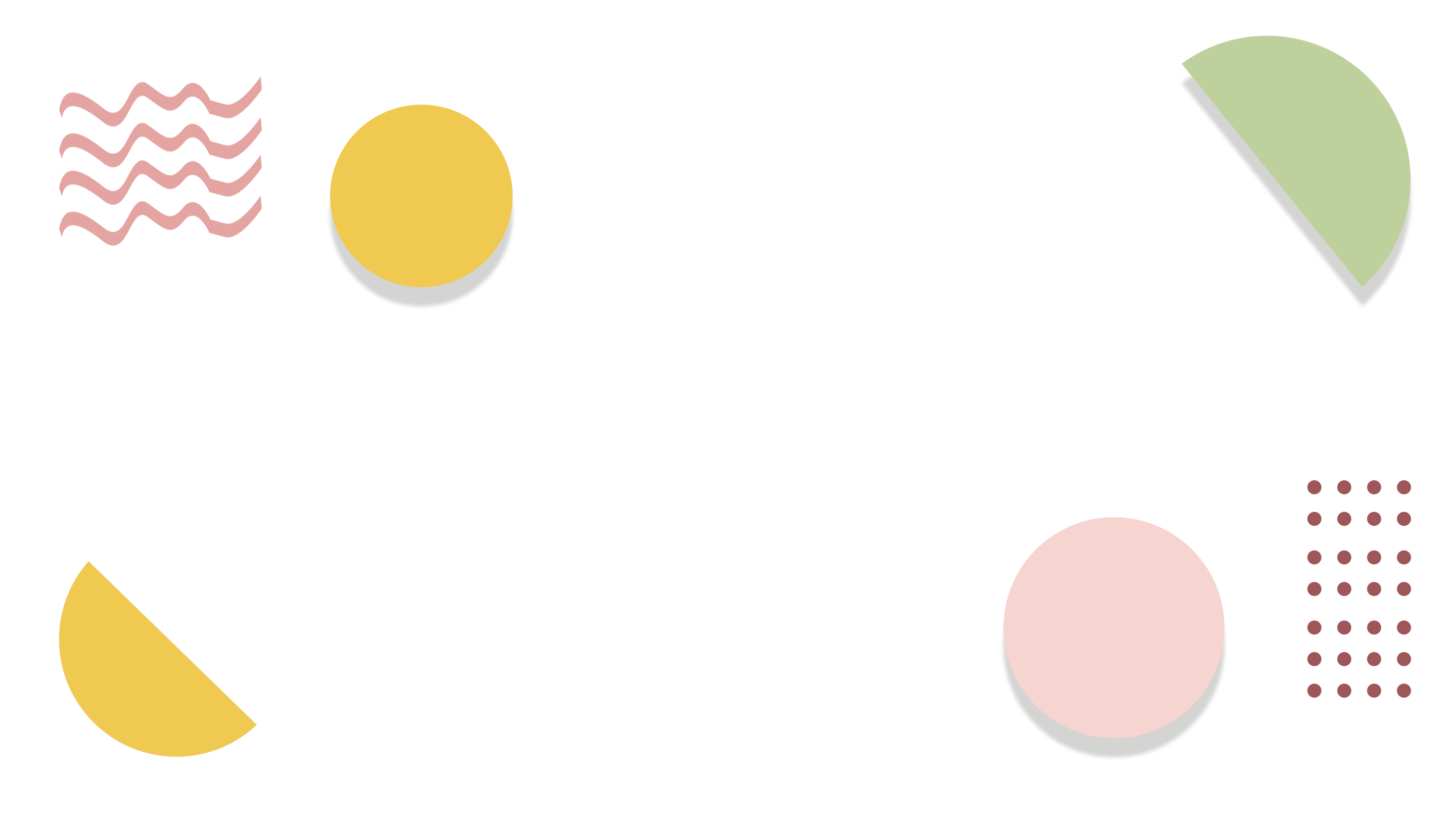 2
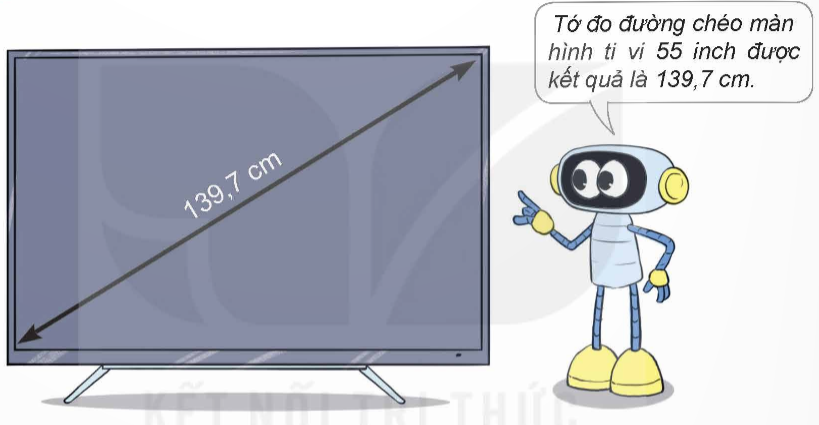 Đ,S?
Làm tròn 139,7 đến số tự nhiên gần nhất.
Việt nói: Đường chéo màn hình ti vi dài khoảng 139 cm. 
Nam nói: Đường chéo màn hình ti vi dài khoảng 140 cm.
S
?
Đ
?
Số 139,7 có: 7 > 5 nên làm tròn lên: 140
3
Số Pi là một số đặc biệt trong lịch sử toán học. Nó được biểu diễn bằng chữ cái Hy Lạp π từ giữa thế kỉ XVIII, đó là một số thập phân mà phần thập phân có rất nhiều chữ số:
3,141592...
Em hãy làm tròn số Pi đến hàng phần mười, hàng phần trăm.
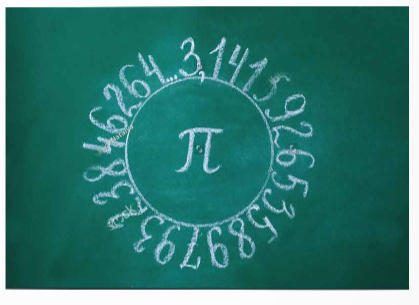 3,141592
3,1
Làm tròn đến hàng phần mười
3,141592
3,14
Làm tròn đến hàng phần trăm
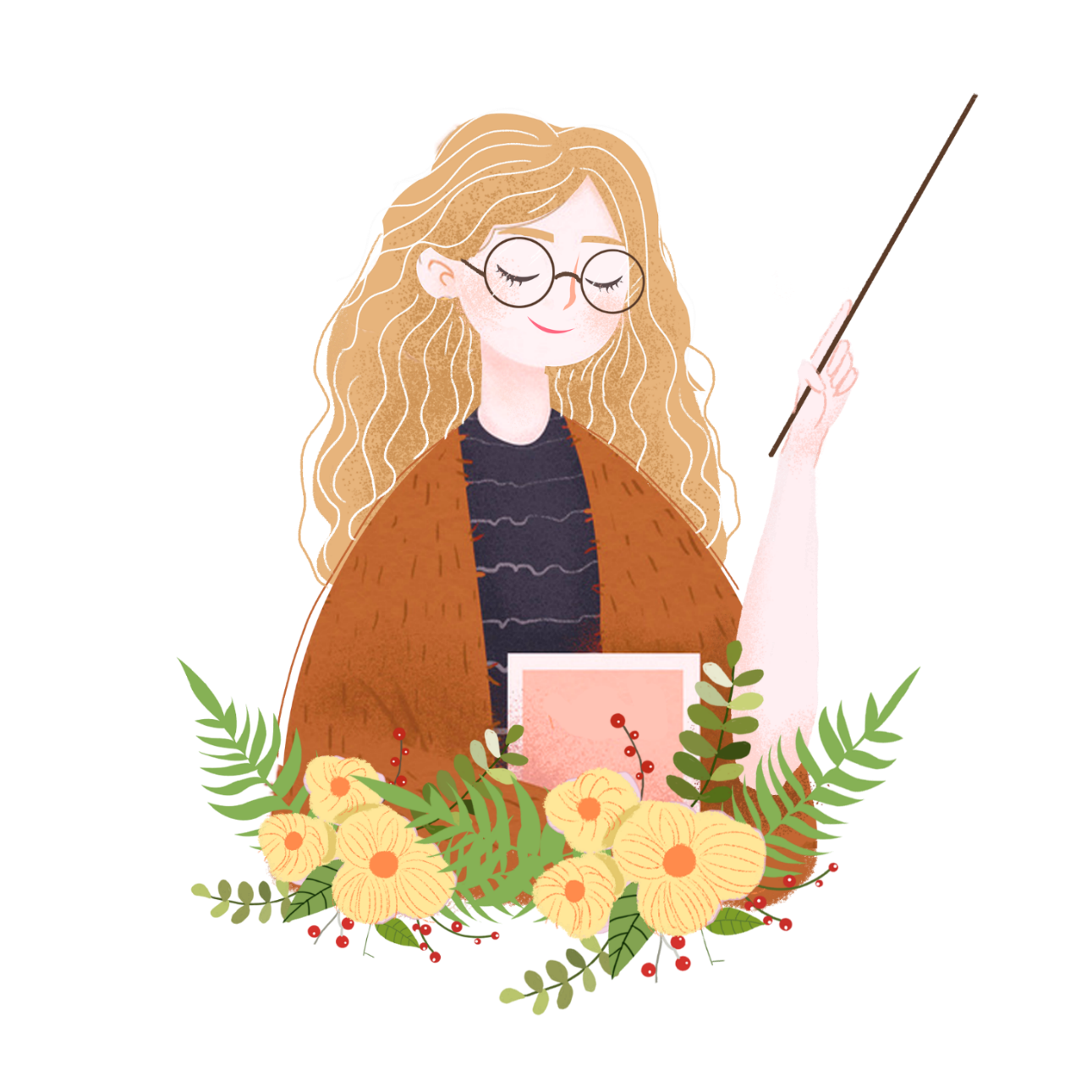 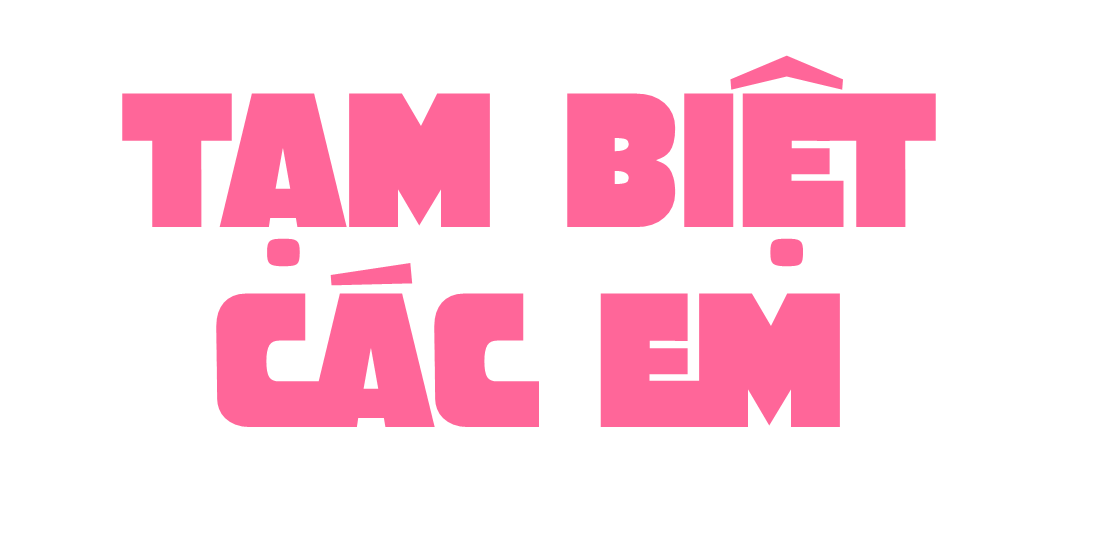